全球化資料搜尋
鄭忍嬌
2013.09.17.
今日作業規定
決定研究議題範圍
練習搜尋相關資料
書籍資料二份
學術性期刊資料三份
研究論文資料二份
統計資料二份
趨勢變遷資料一份
國際比較資料一份
影片一則
圖片一組(至少3張)
如何決定研究議題的範圍？
全球化視野
全球排序比較  
國際區域比較
研究議題範圍
家政
飲食 衣著
居住 消費  
家庭生活經營
現代生活議題
期末研究報告格式
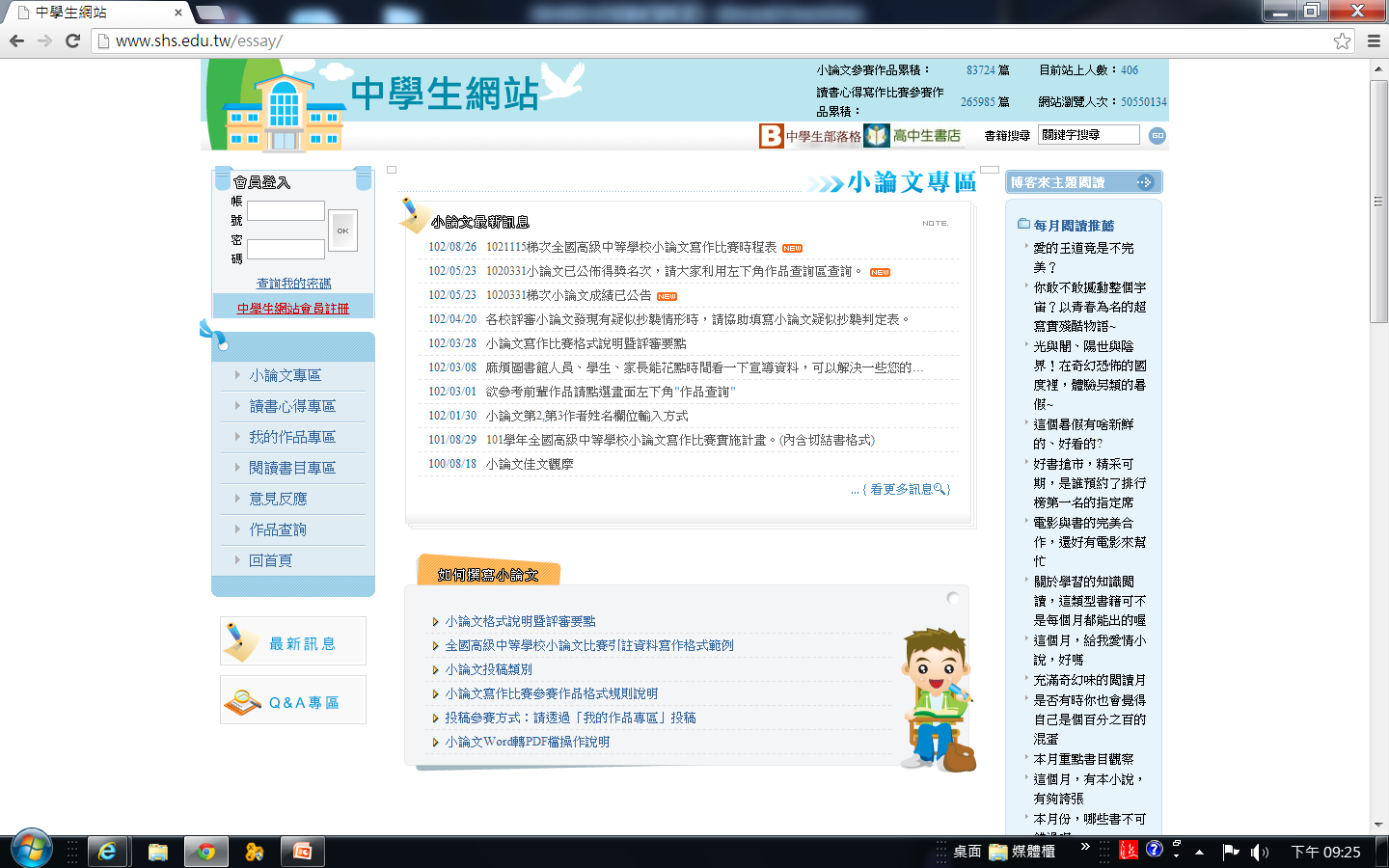 全方位藏資
國家圖書館
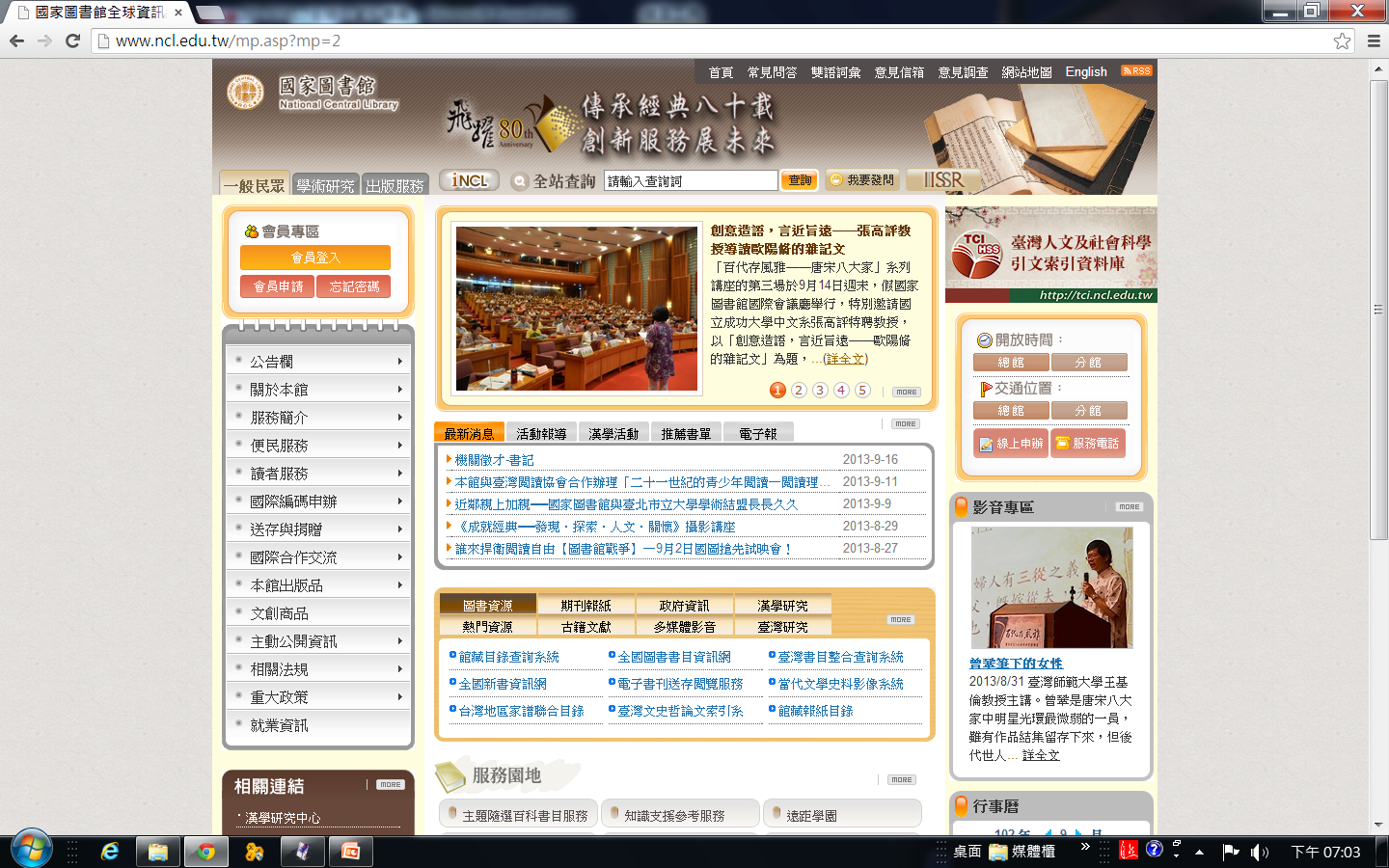 包括全國博碩士論文
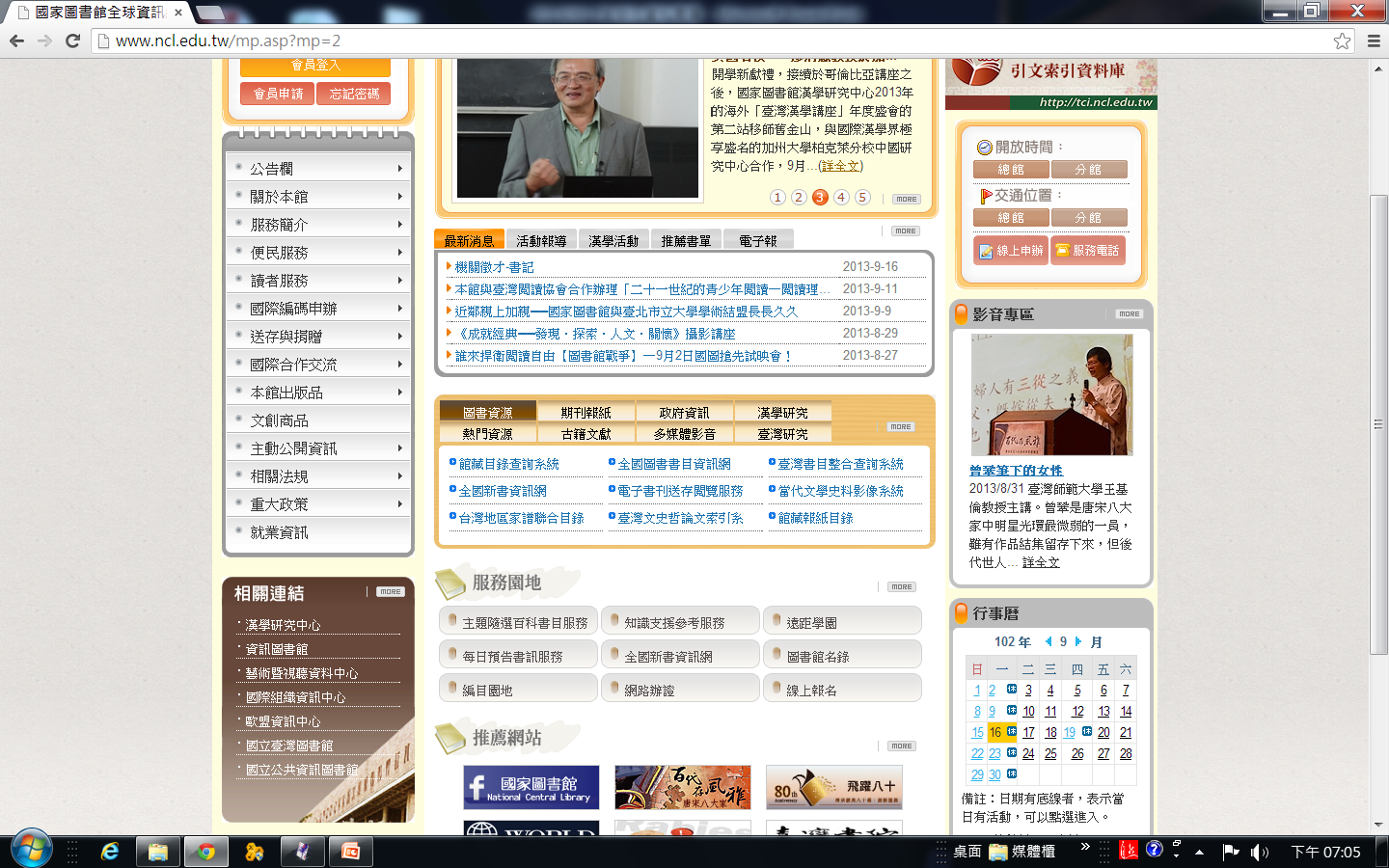 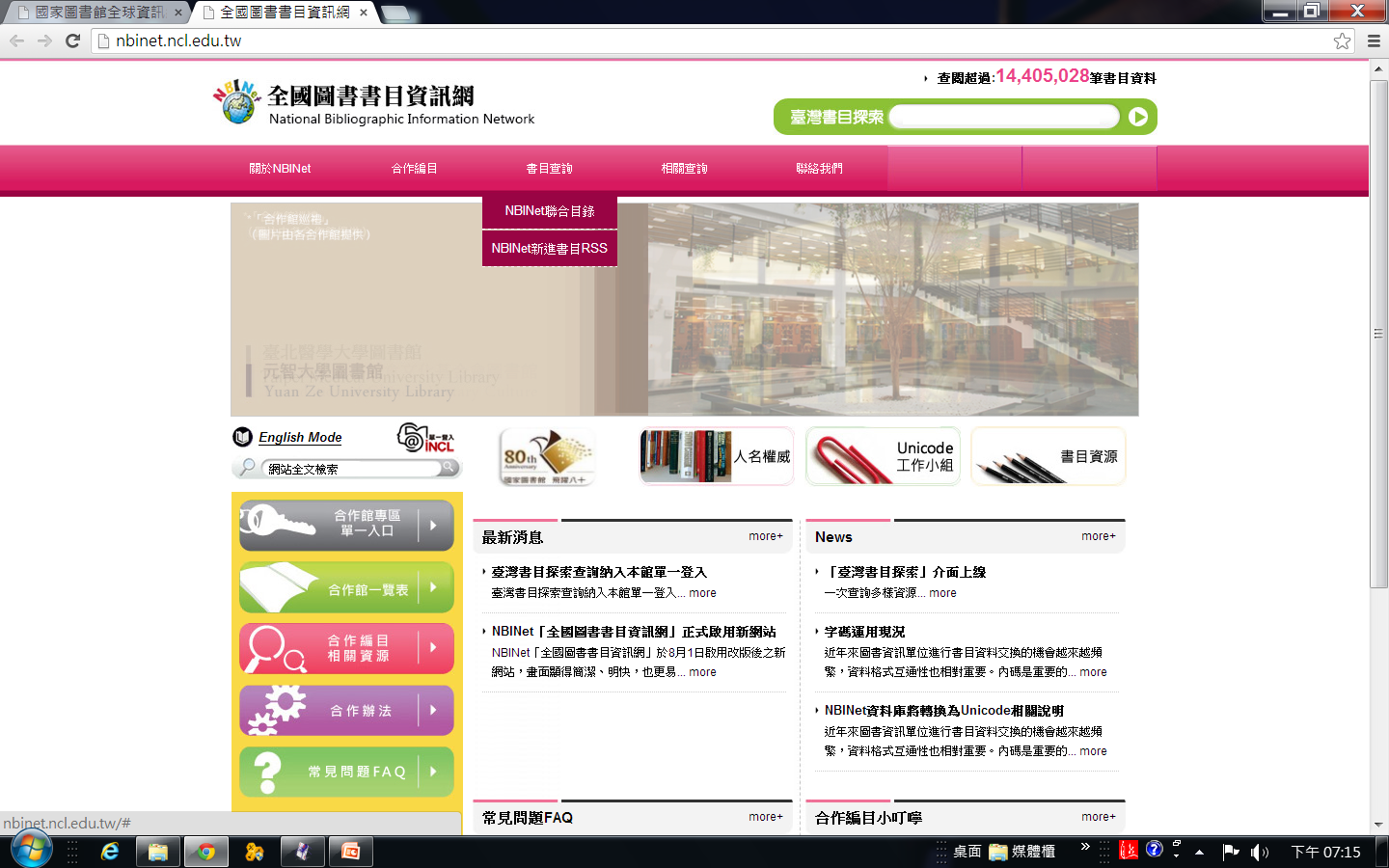 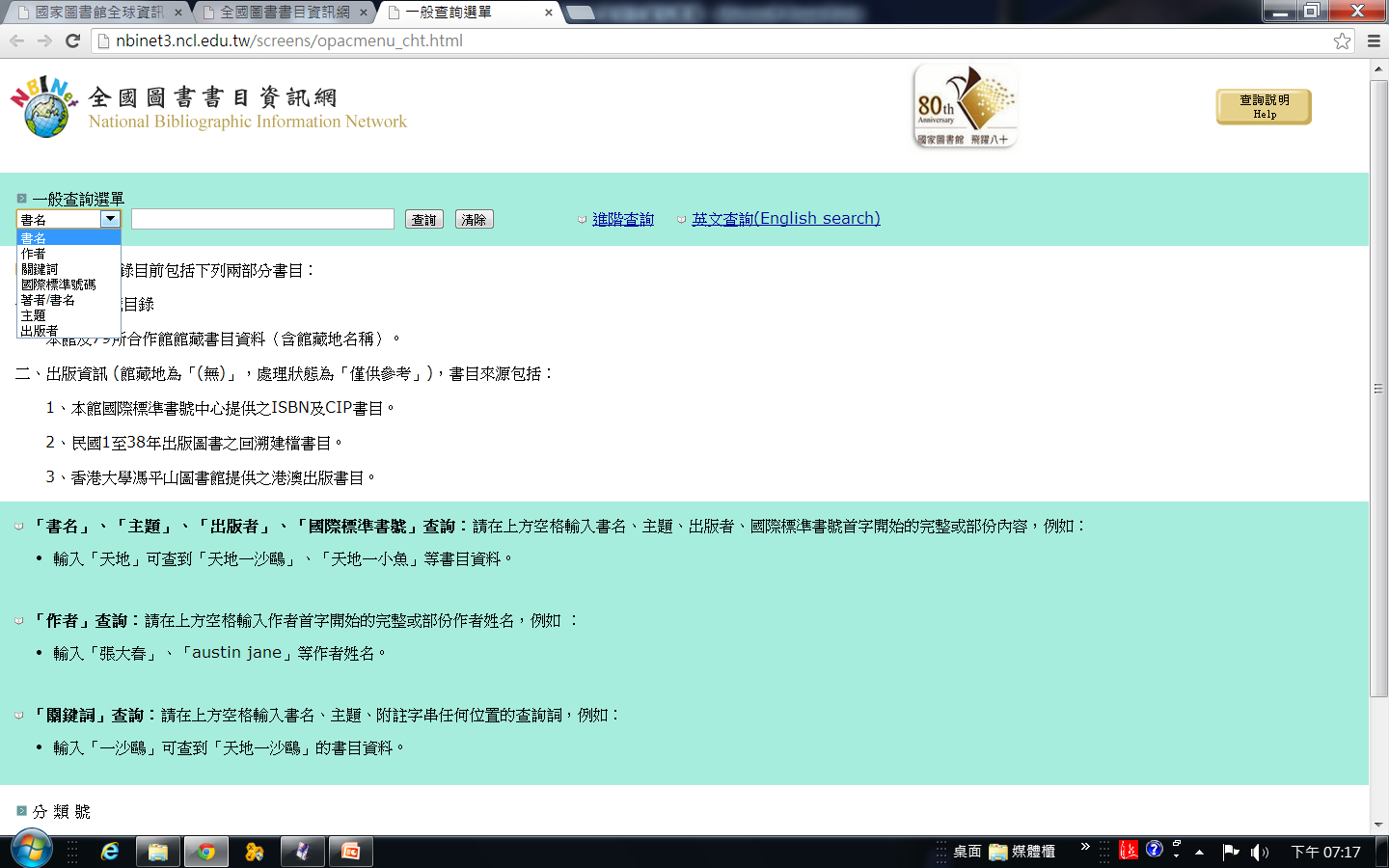 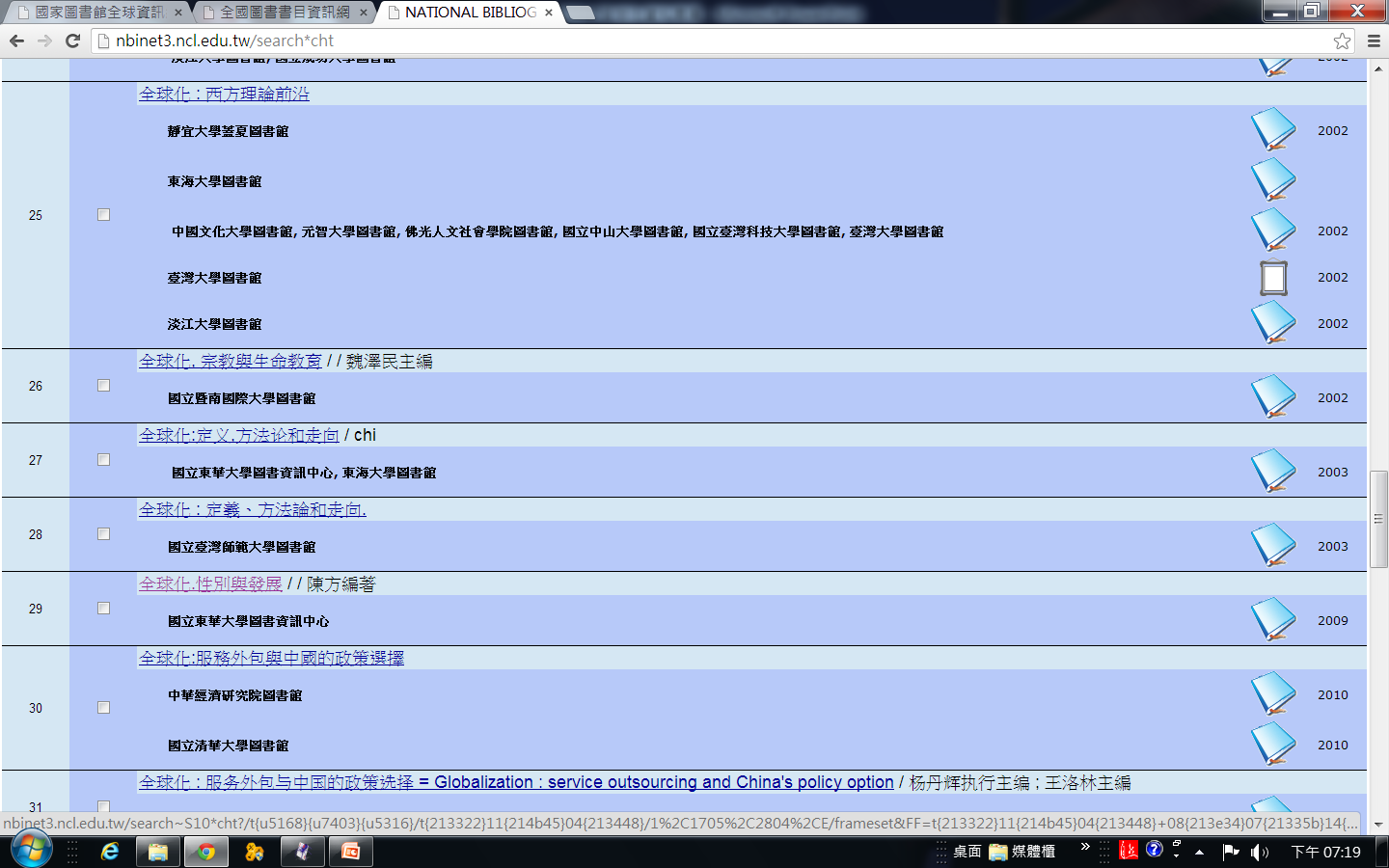 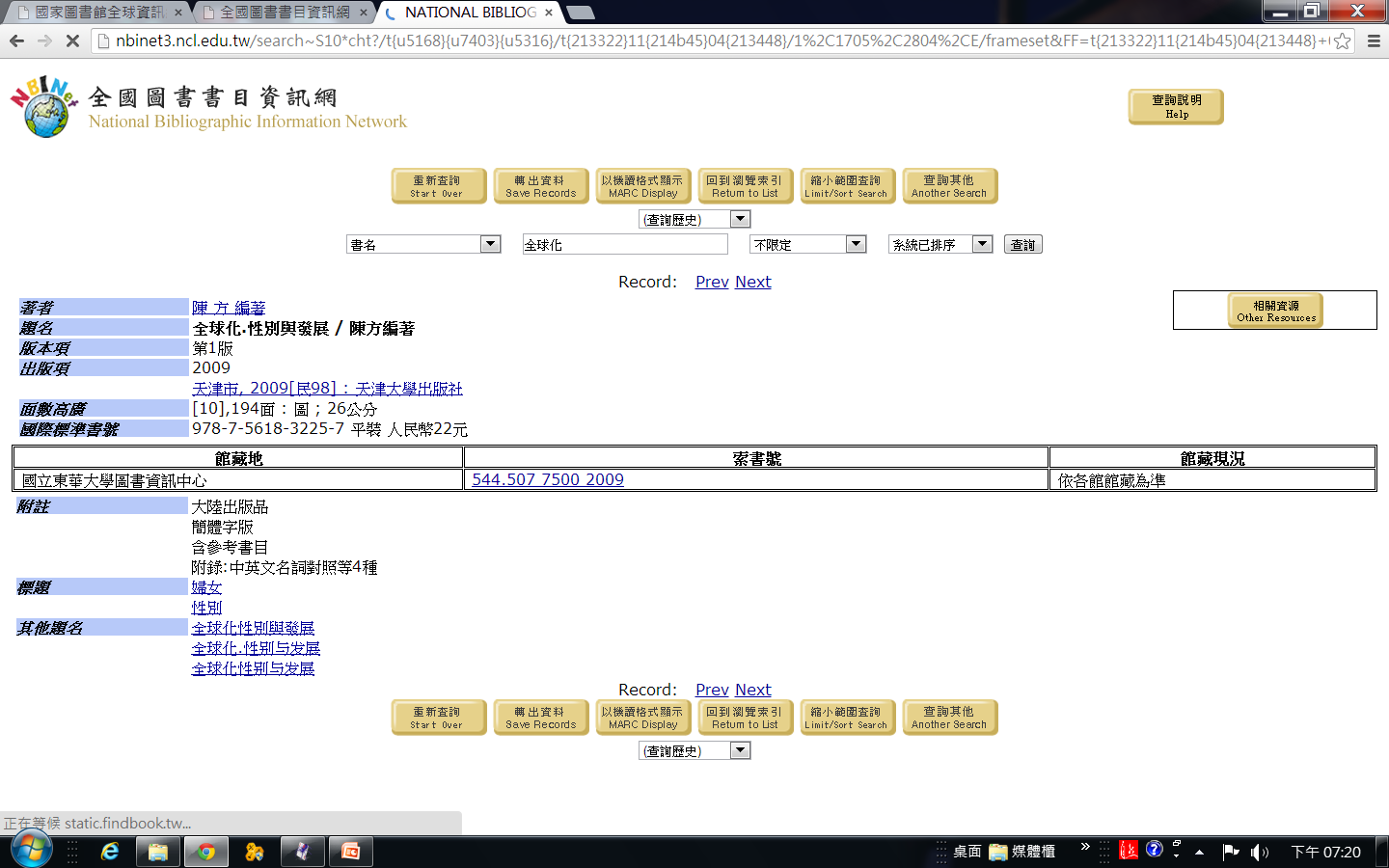 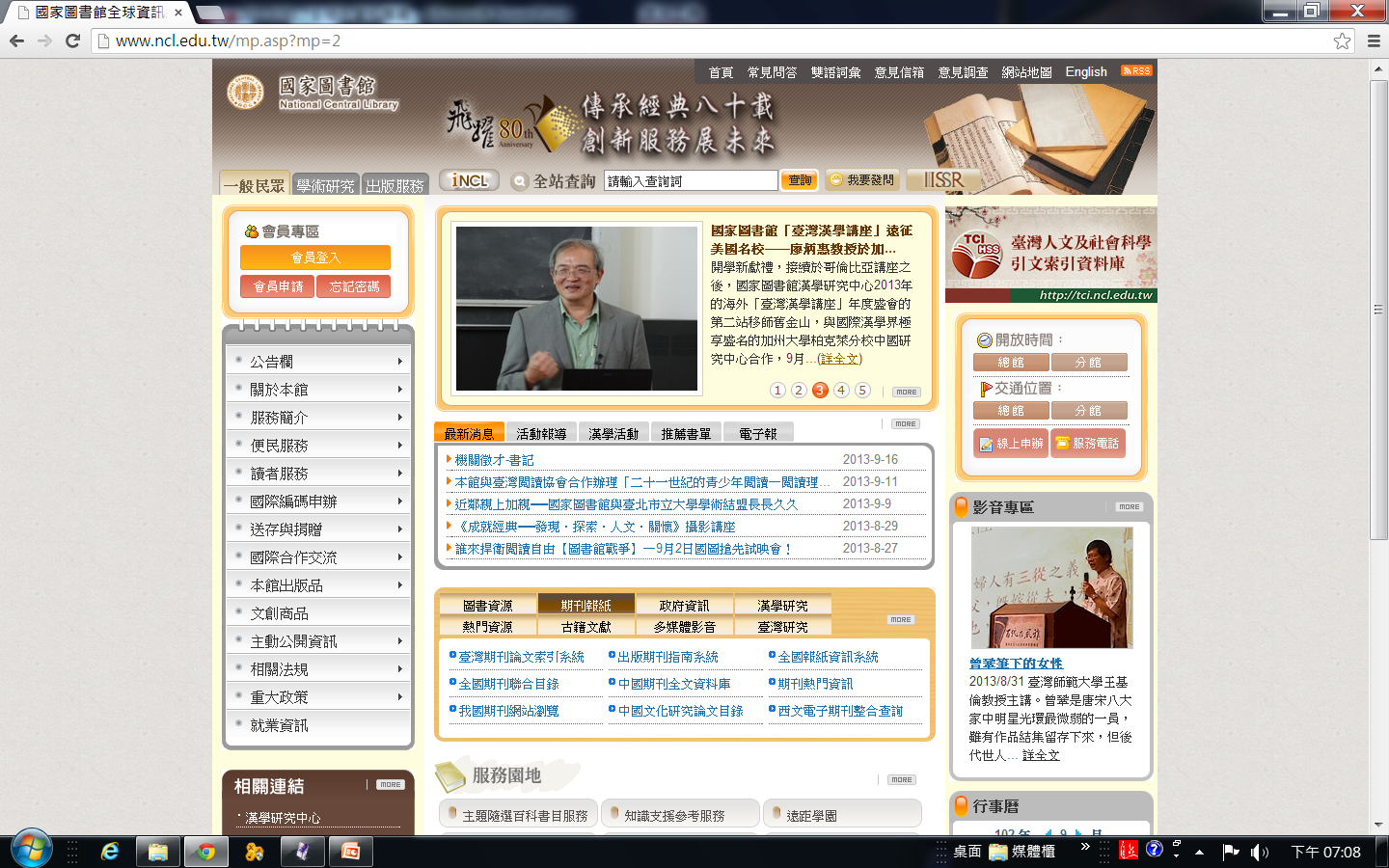 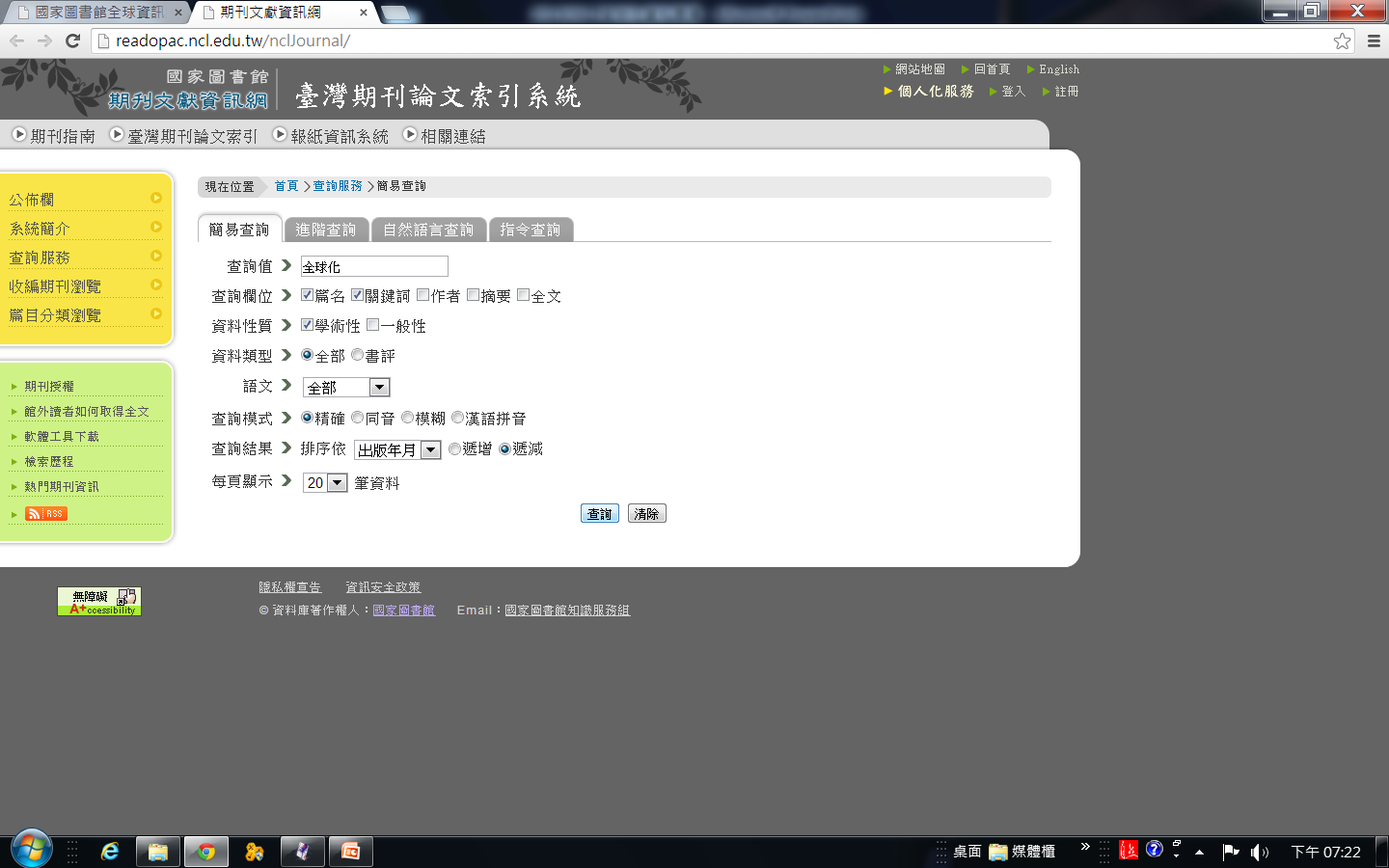 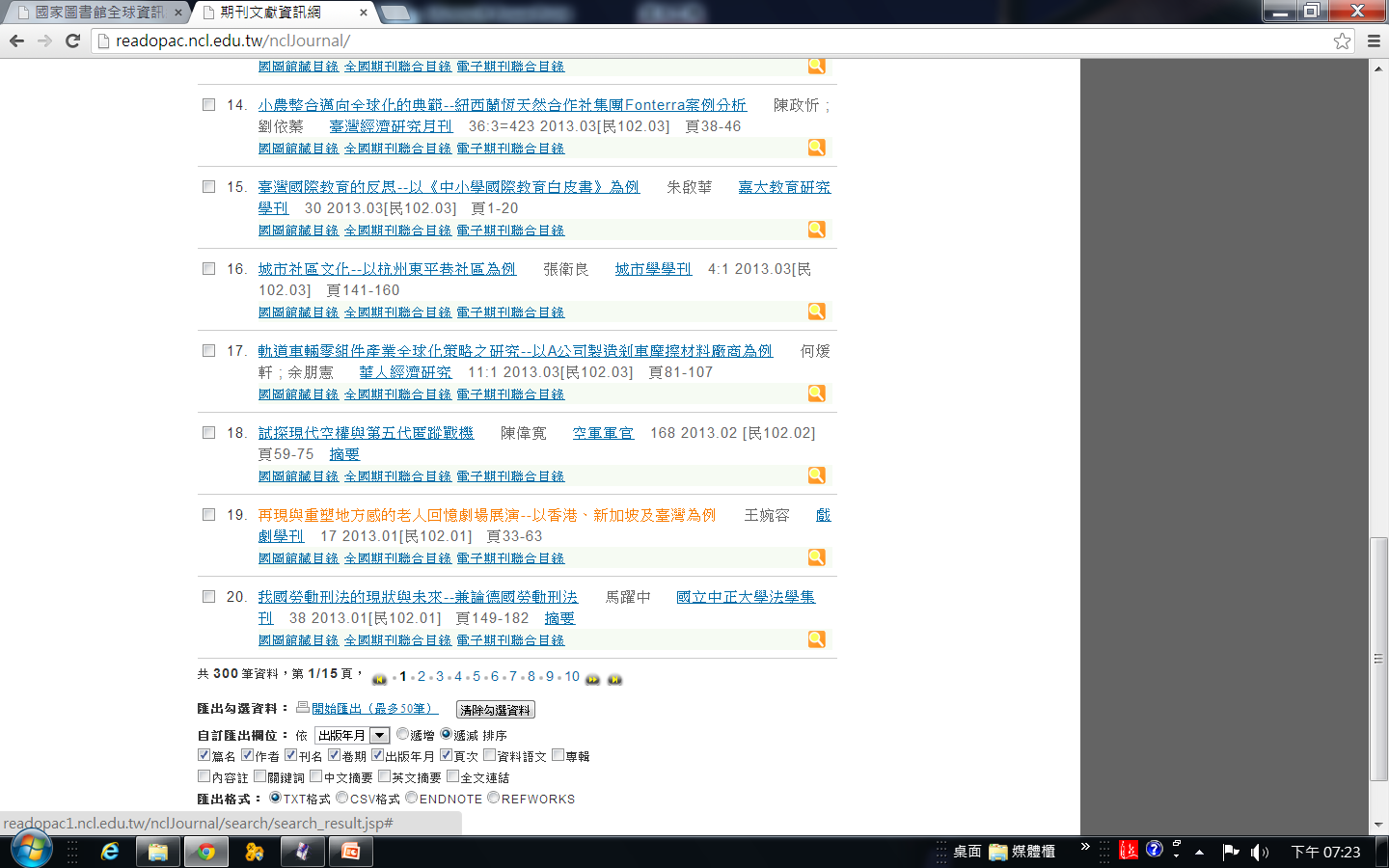 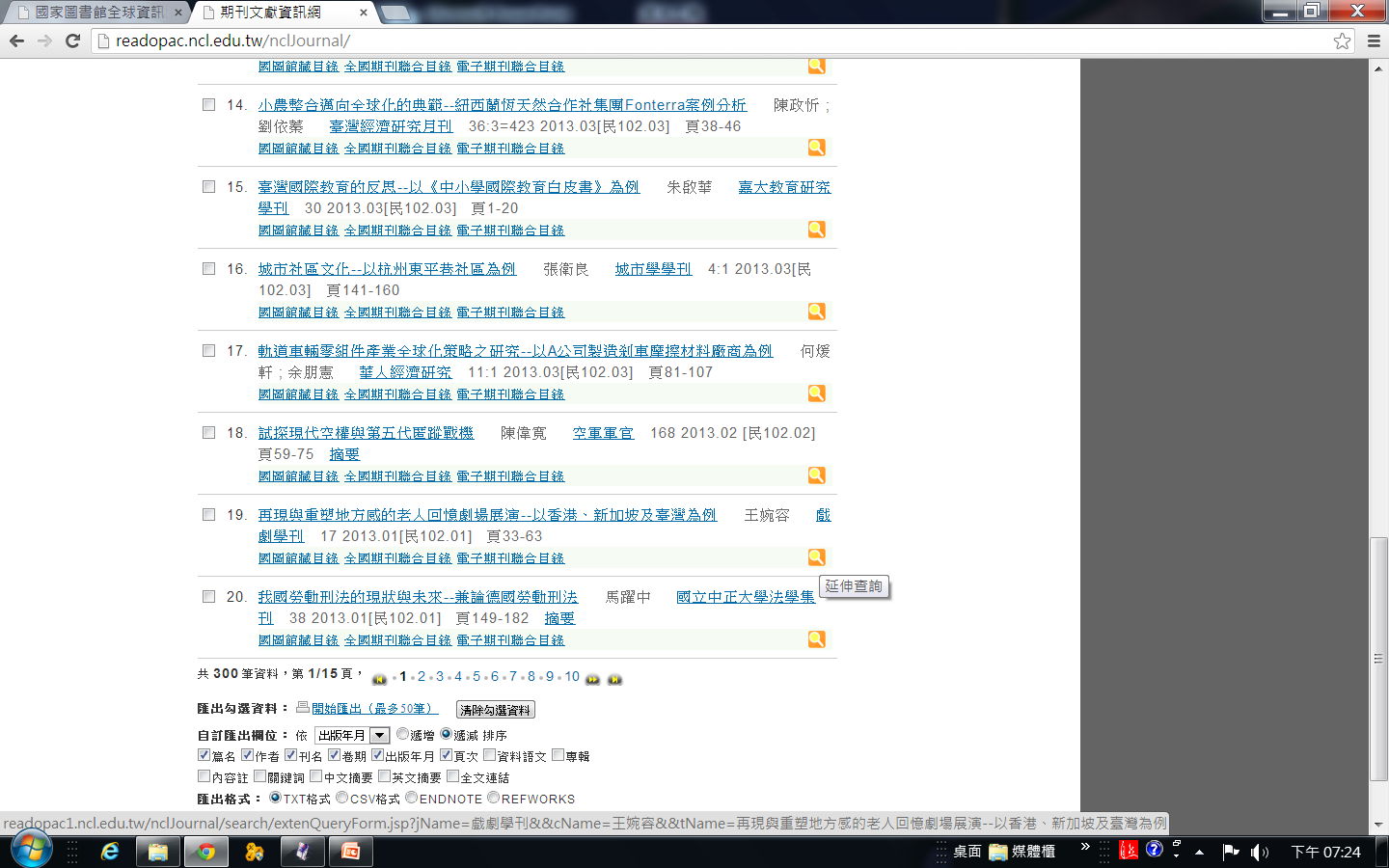 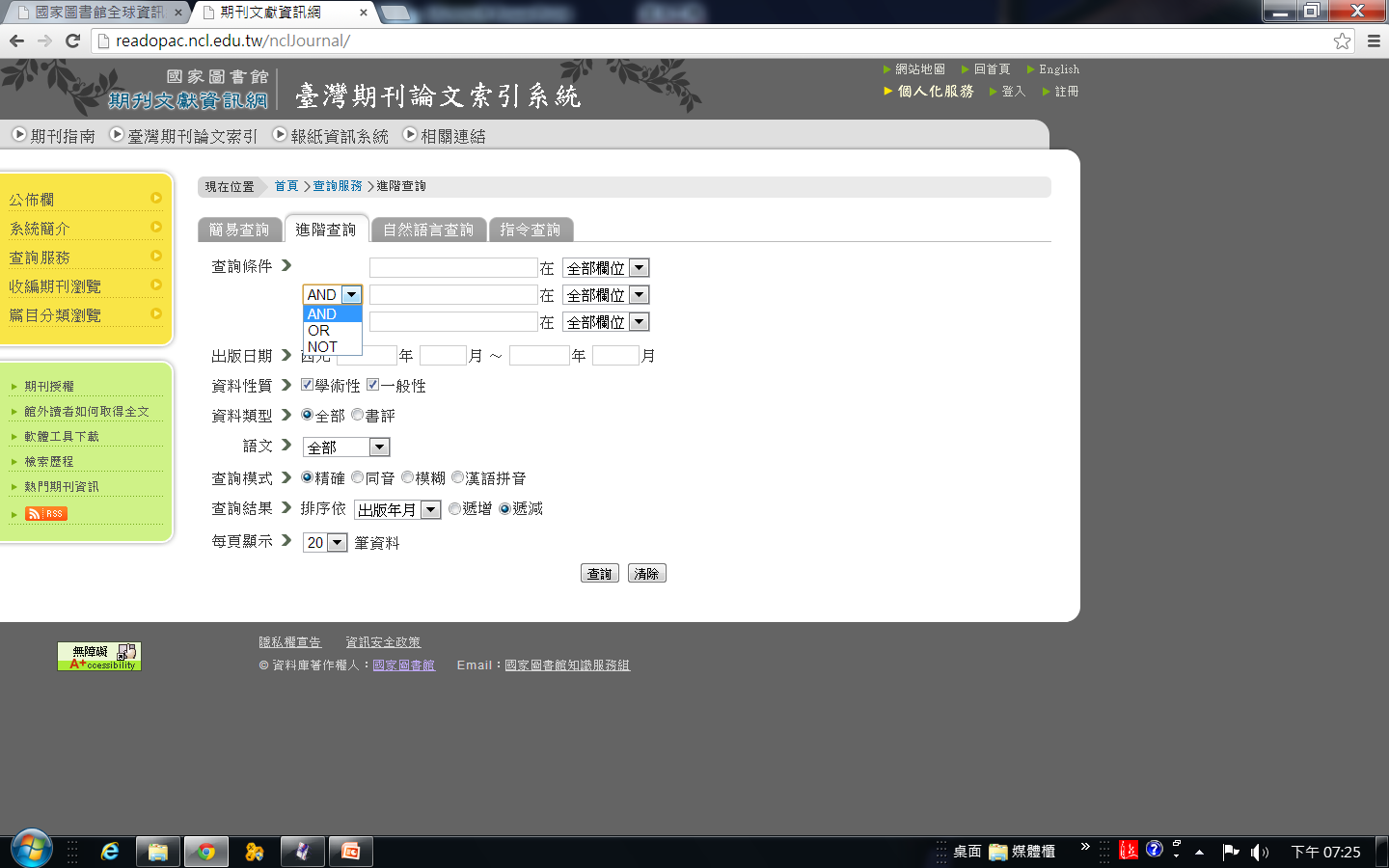 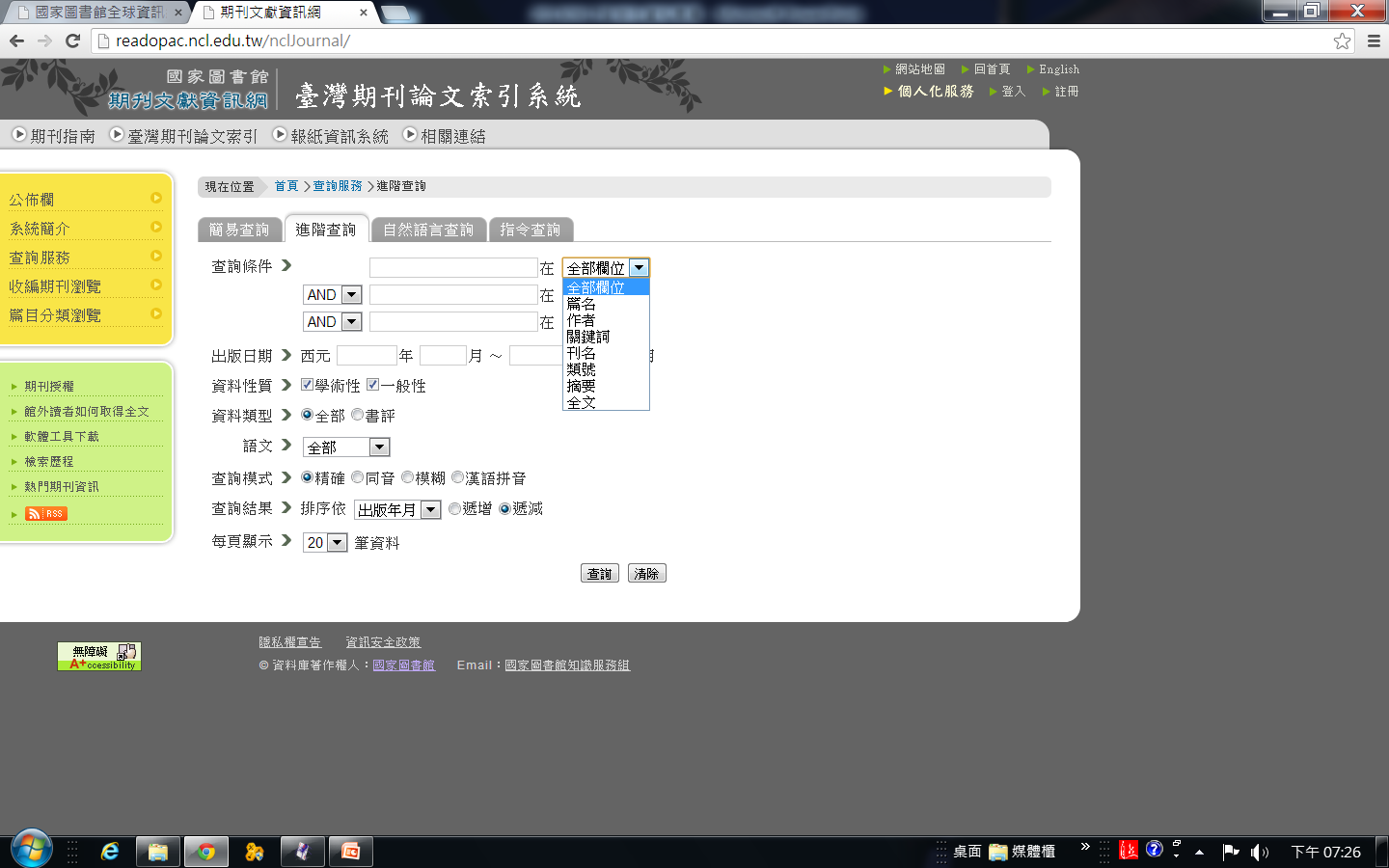 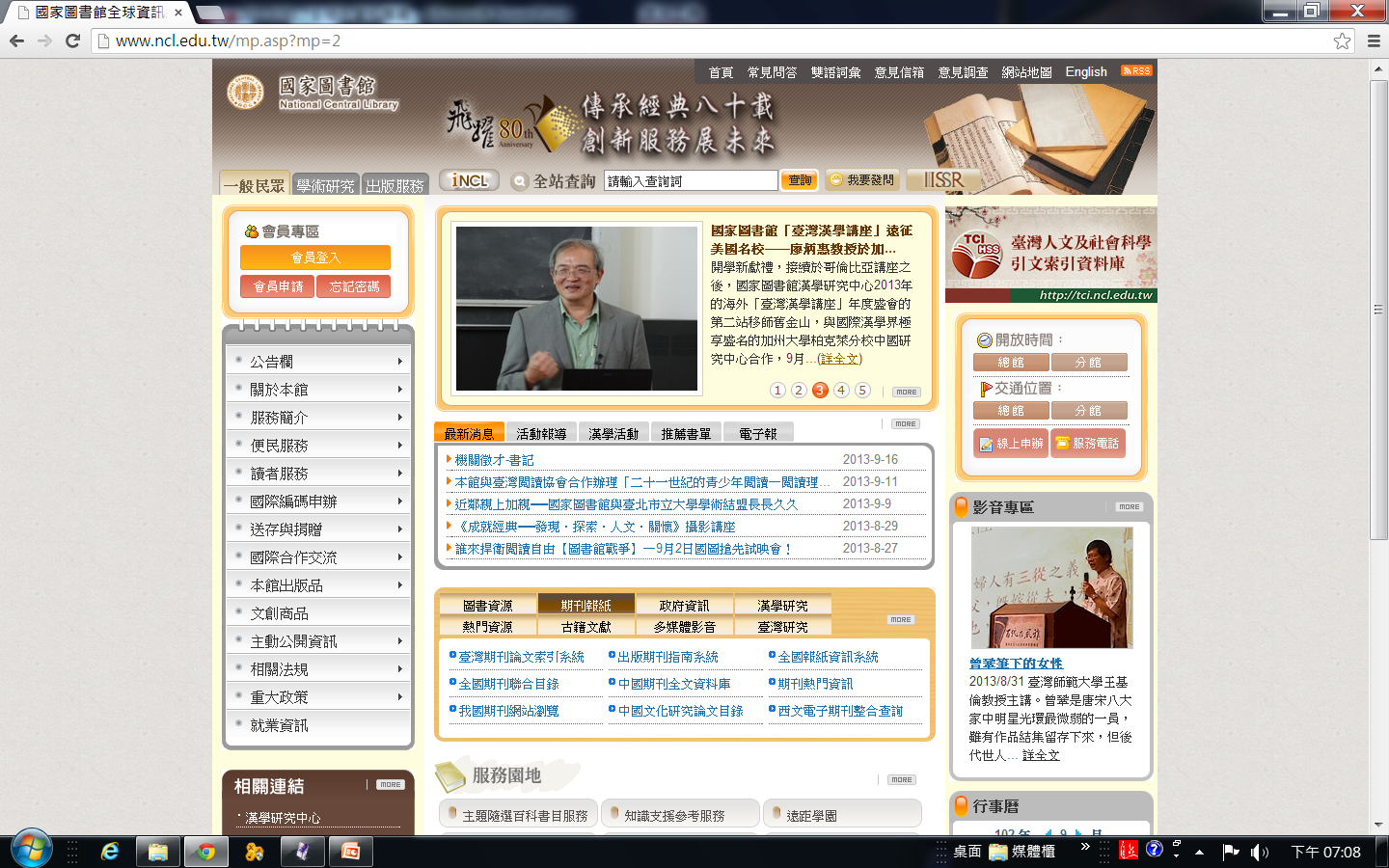 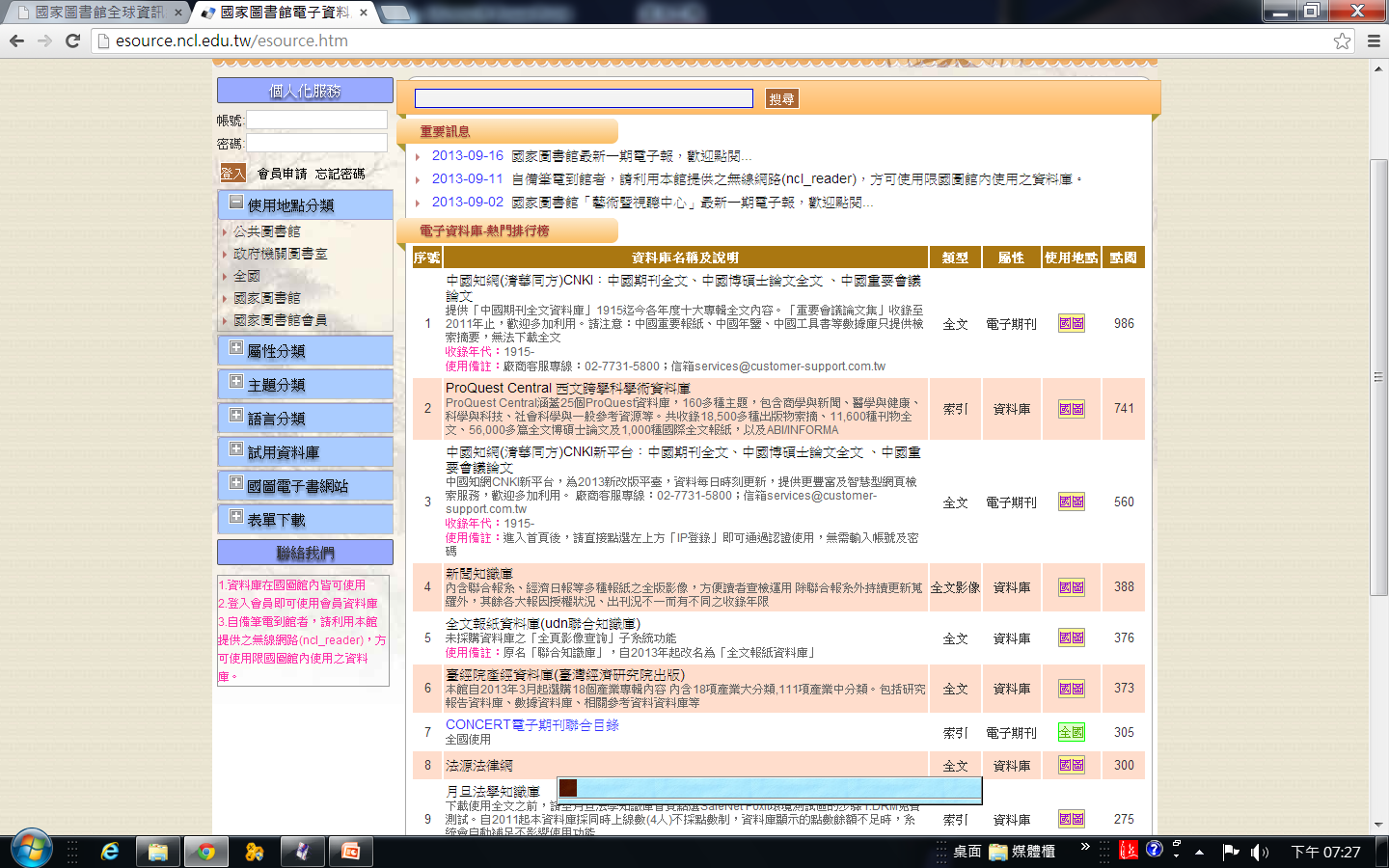 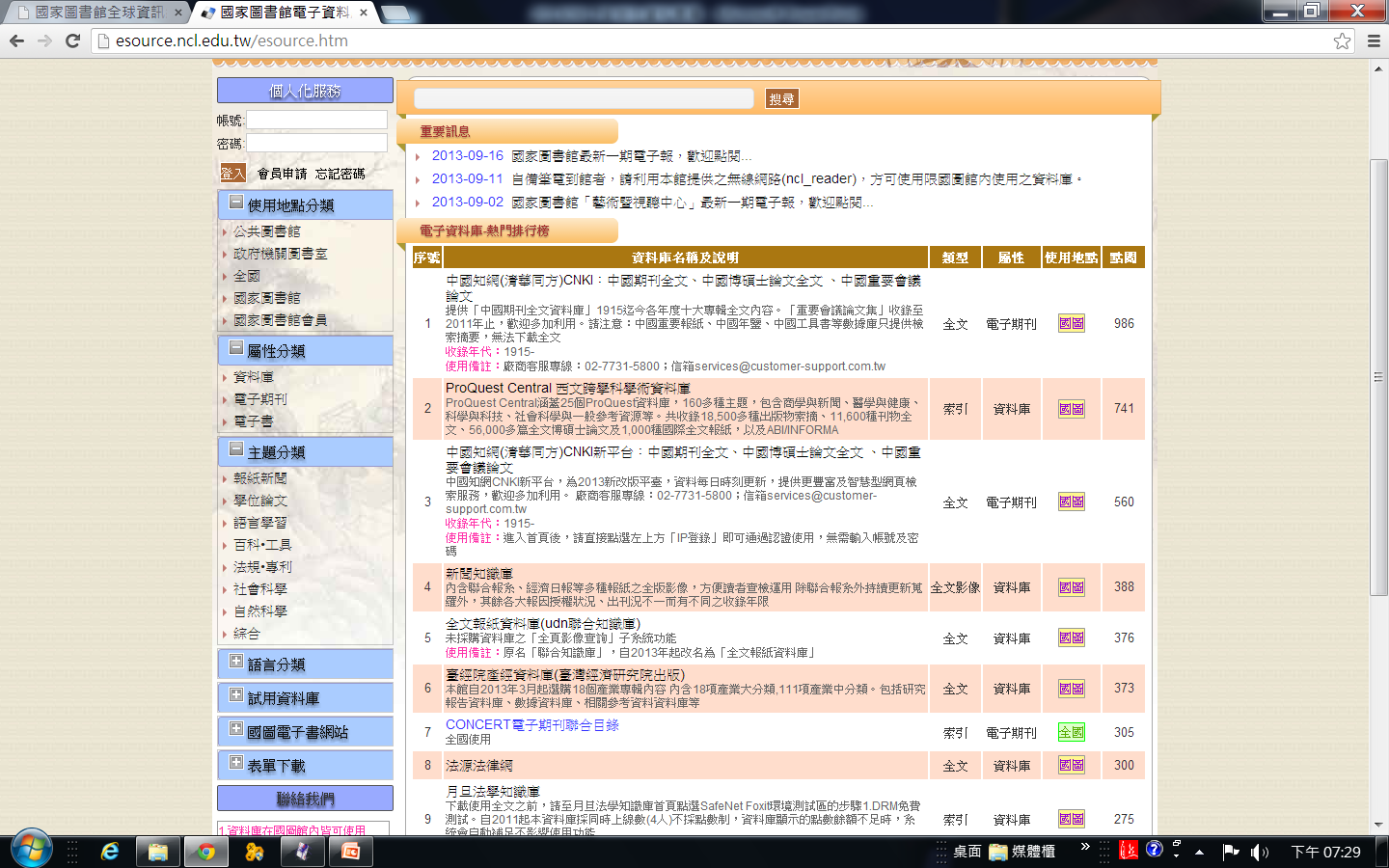 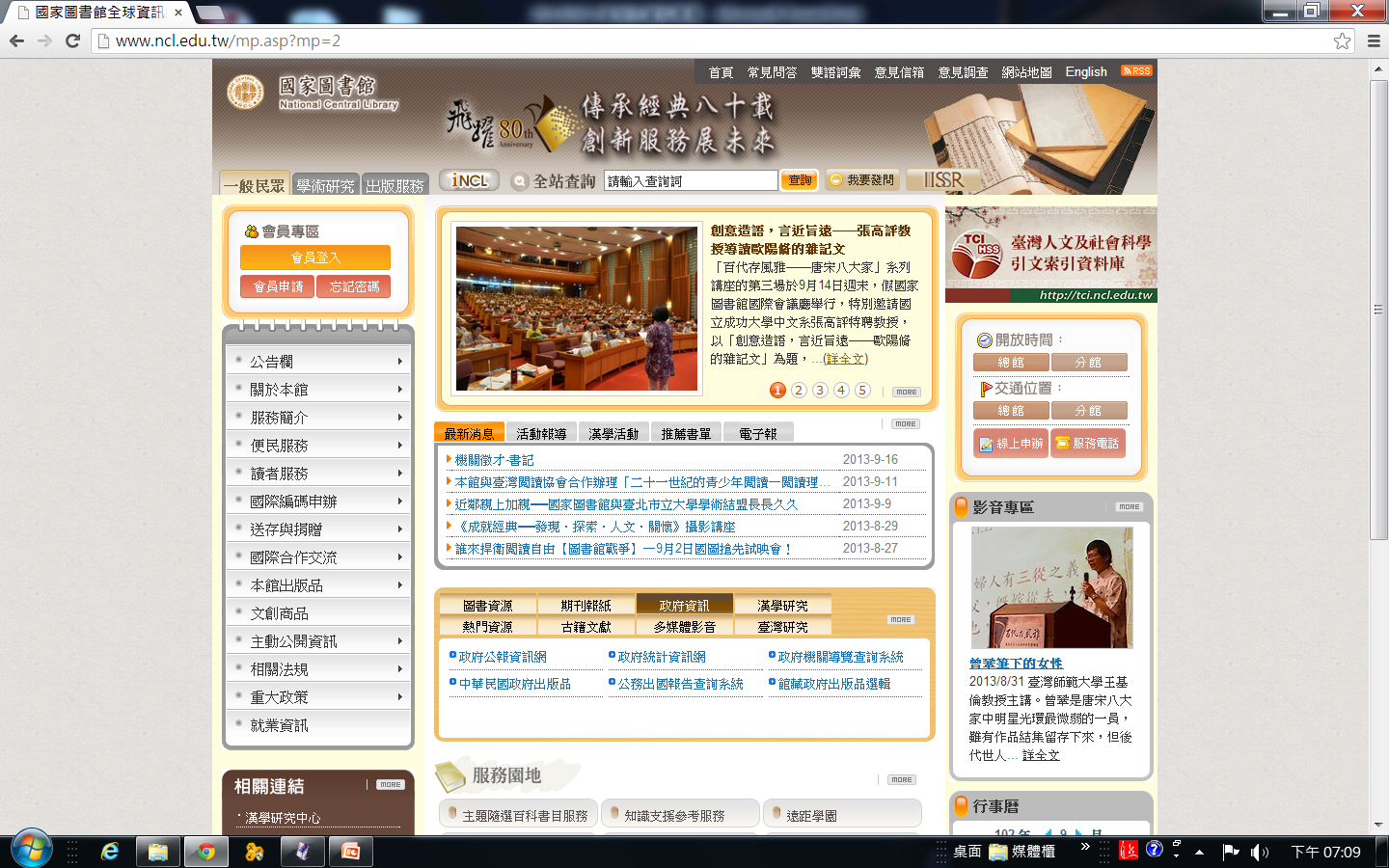 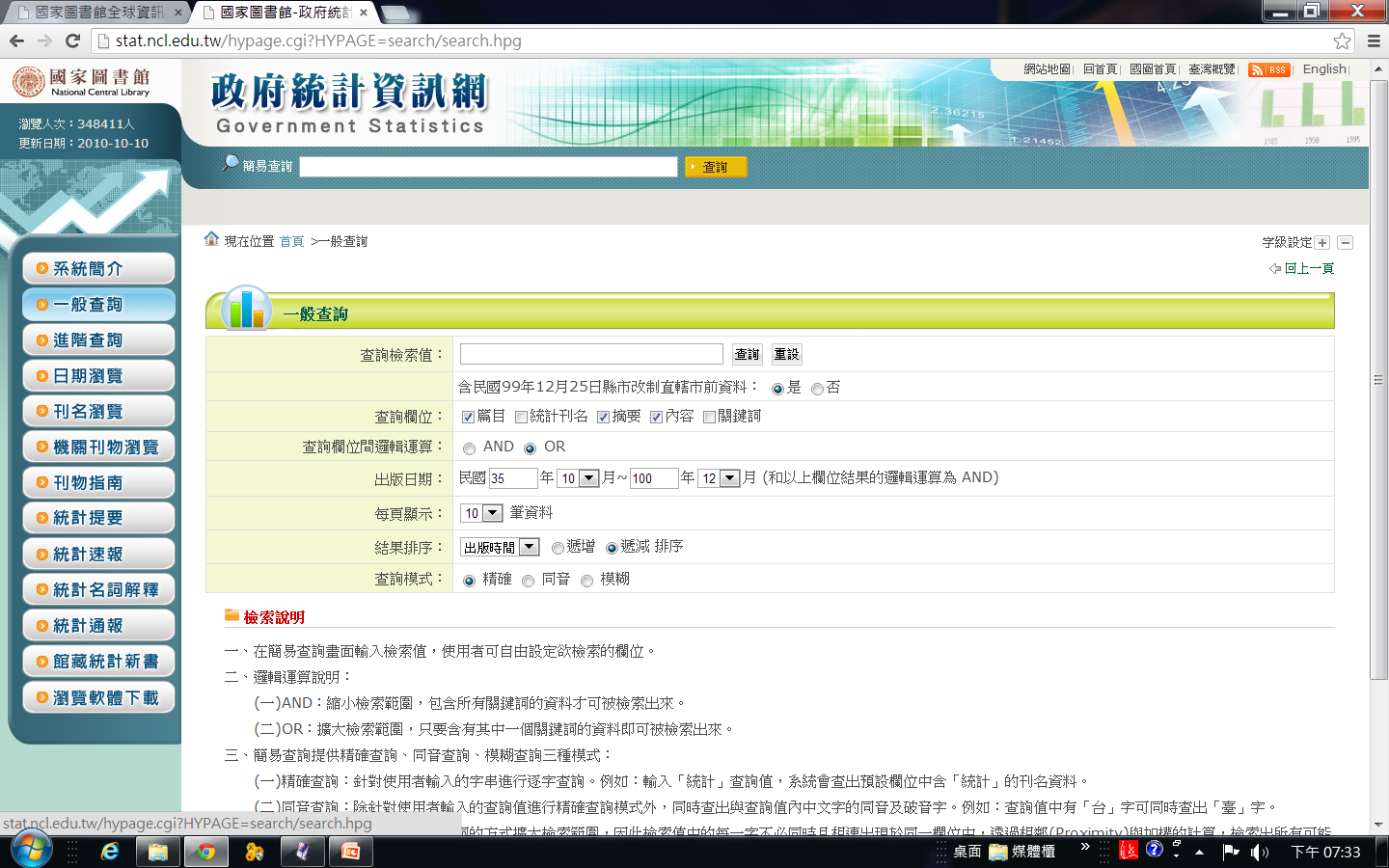 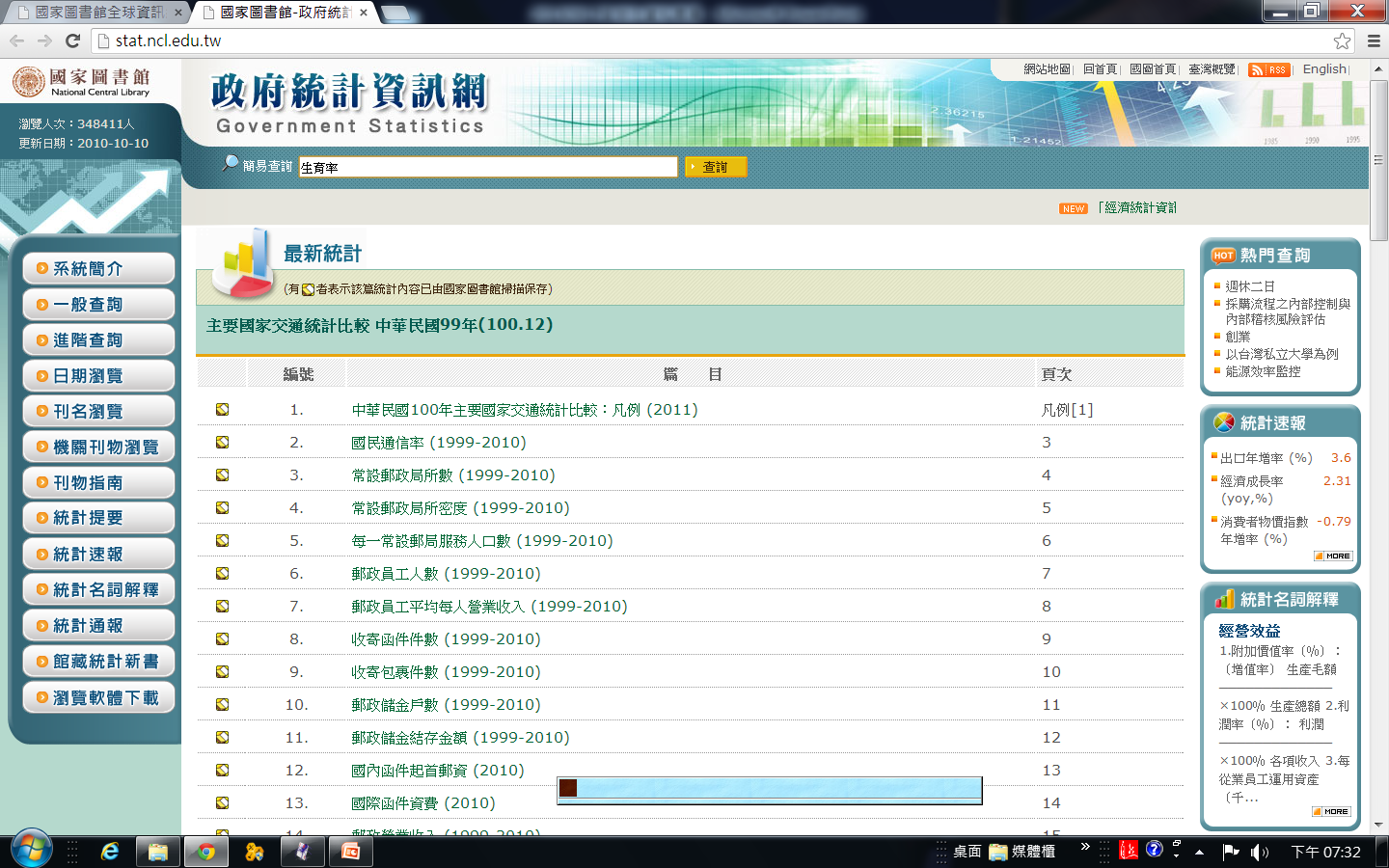 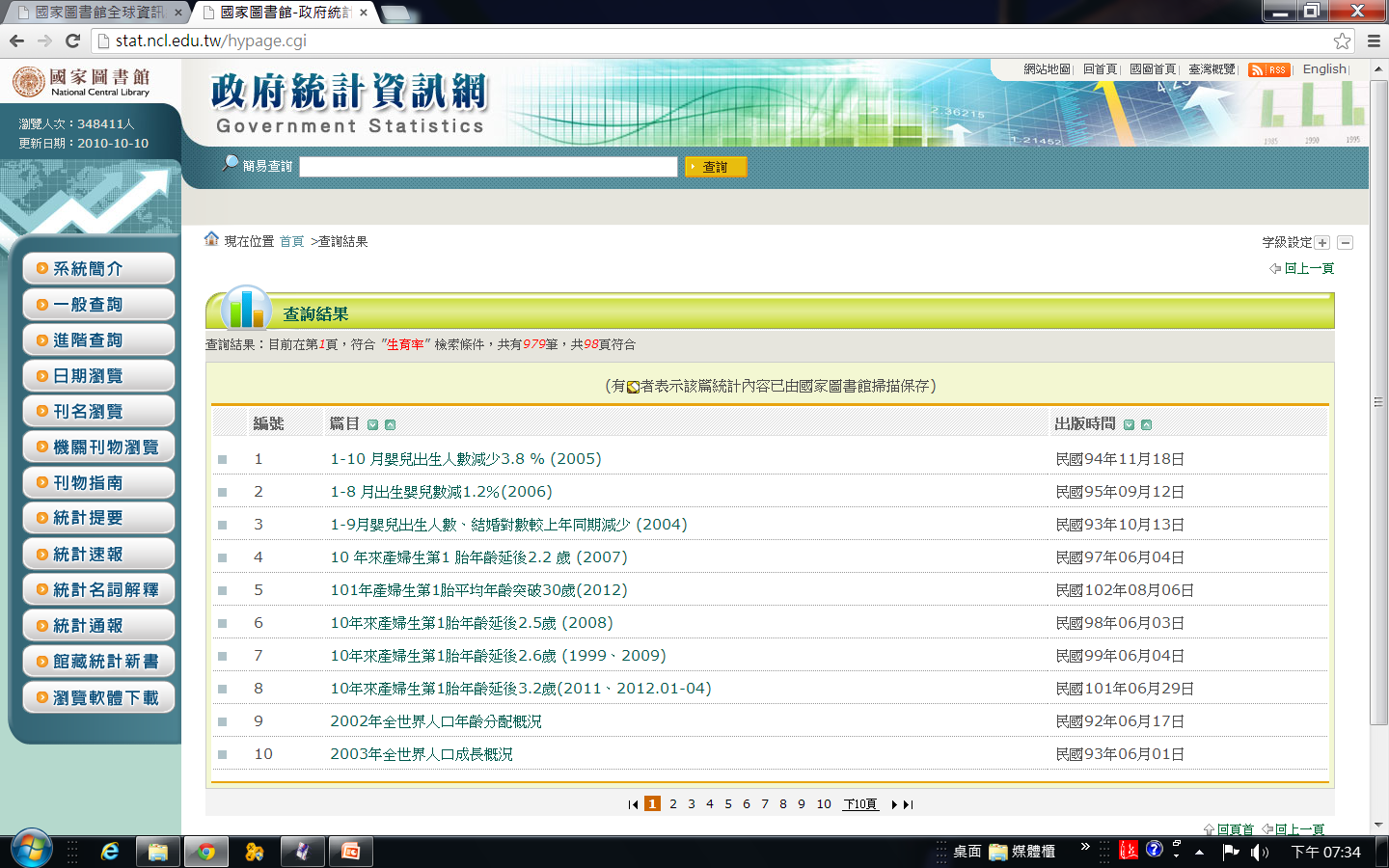 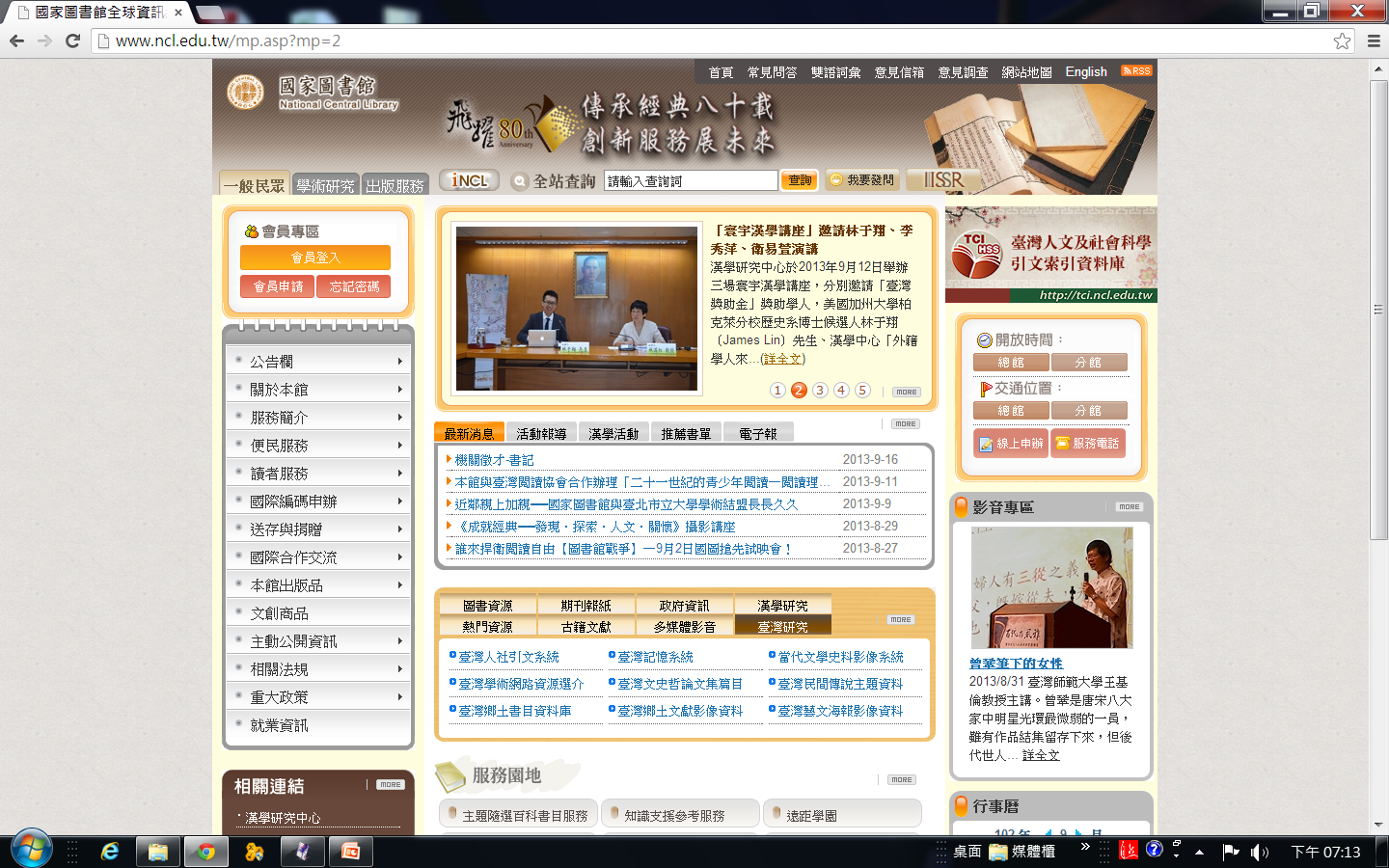 全方位藏資
Google 學術搜尋
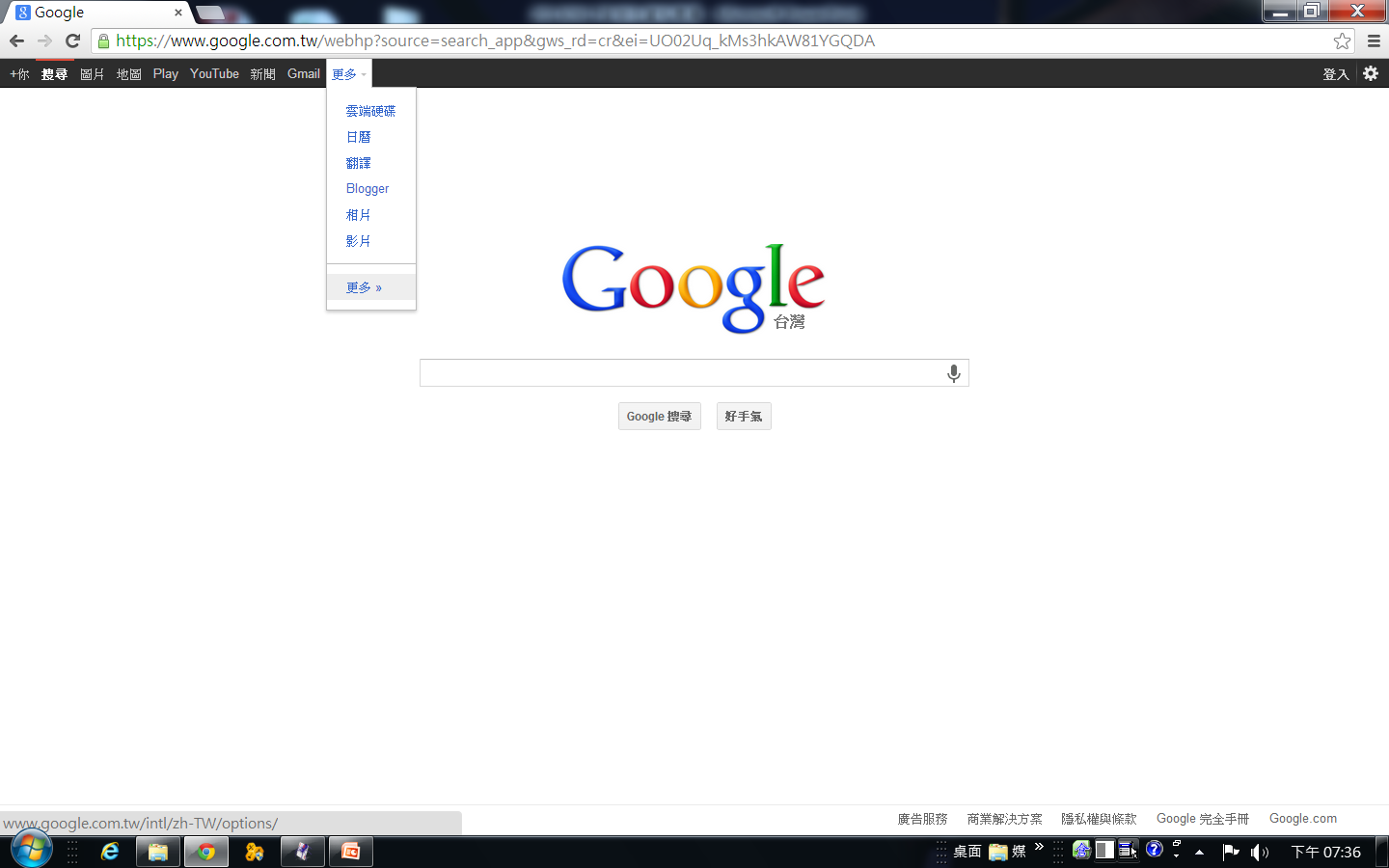 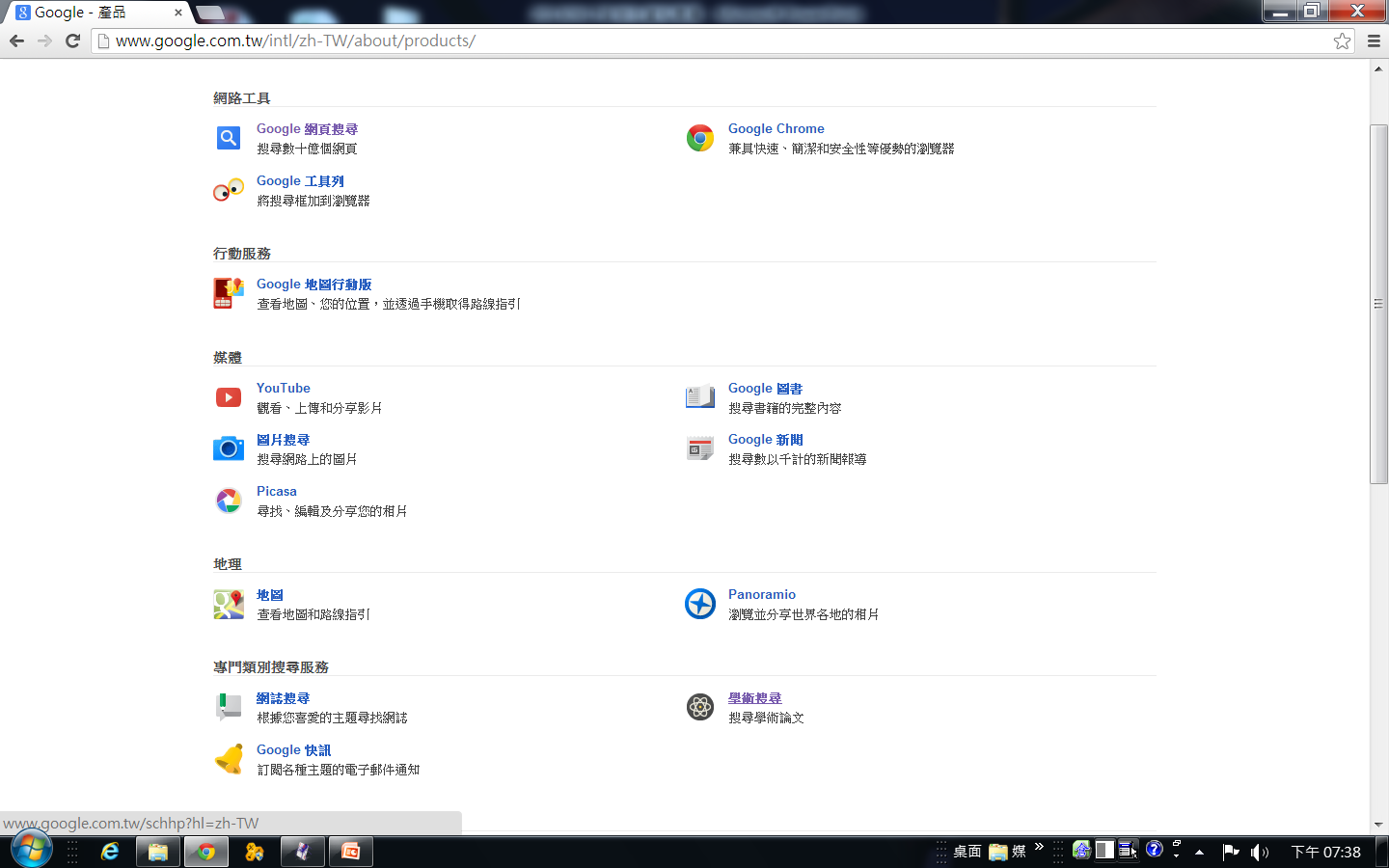 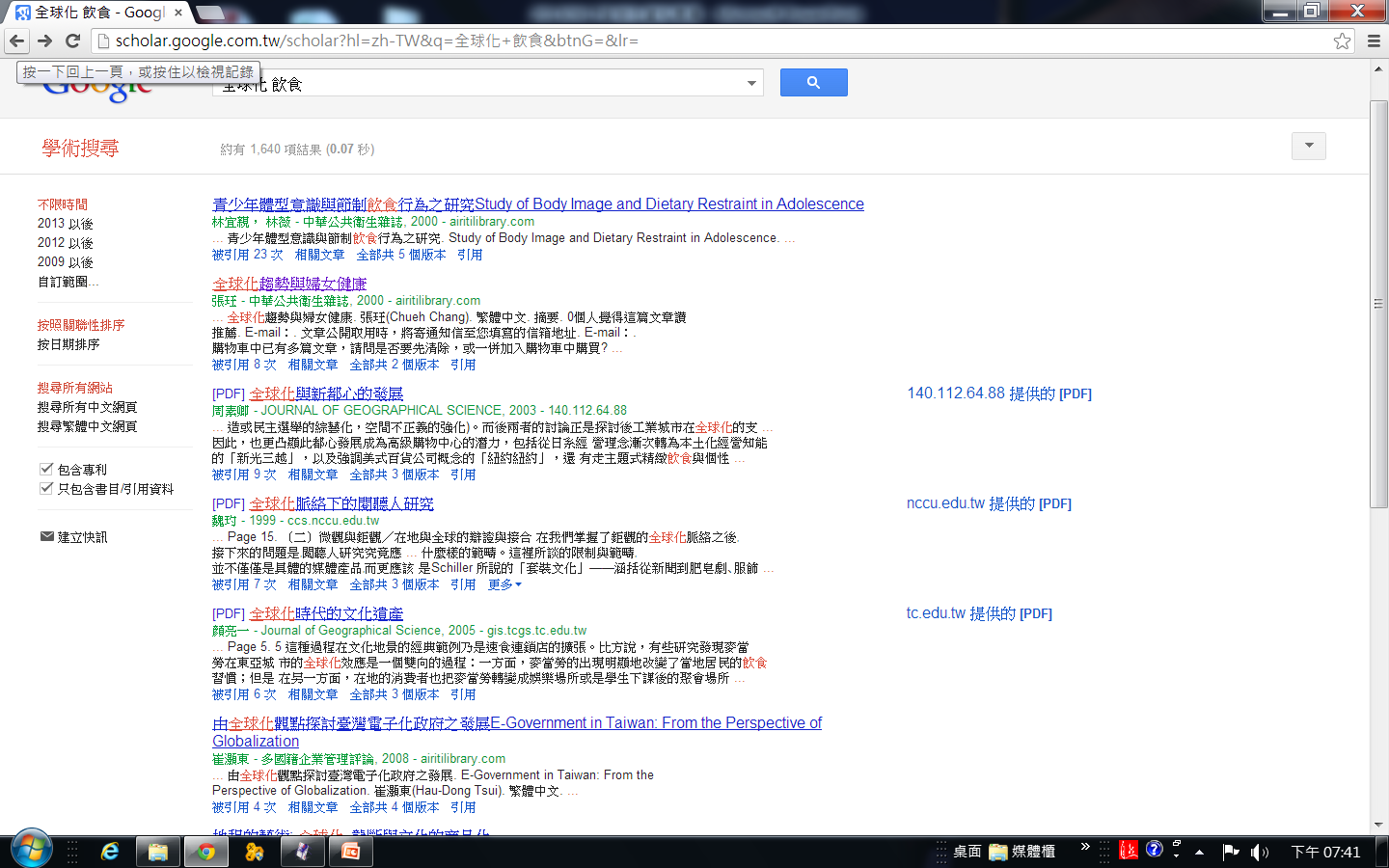 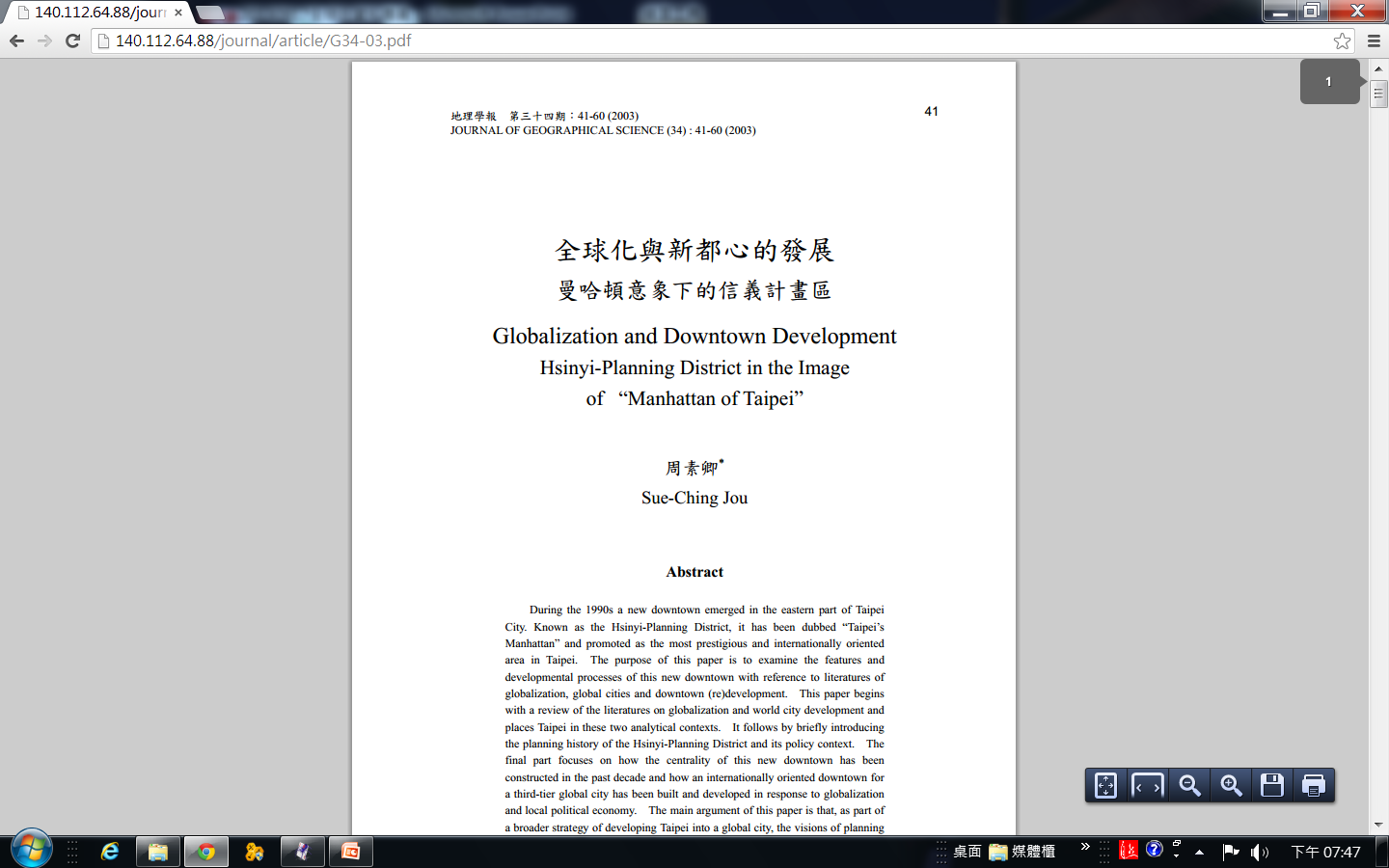 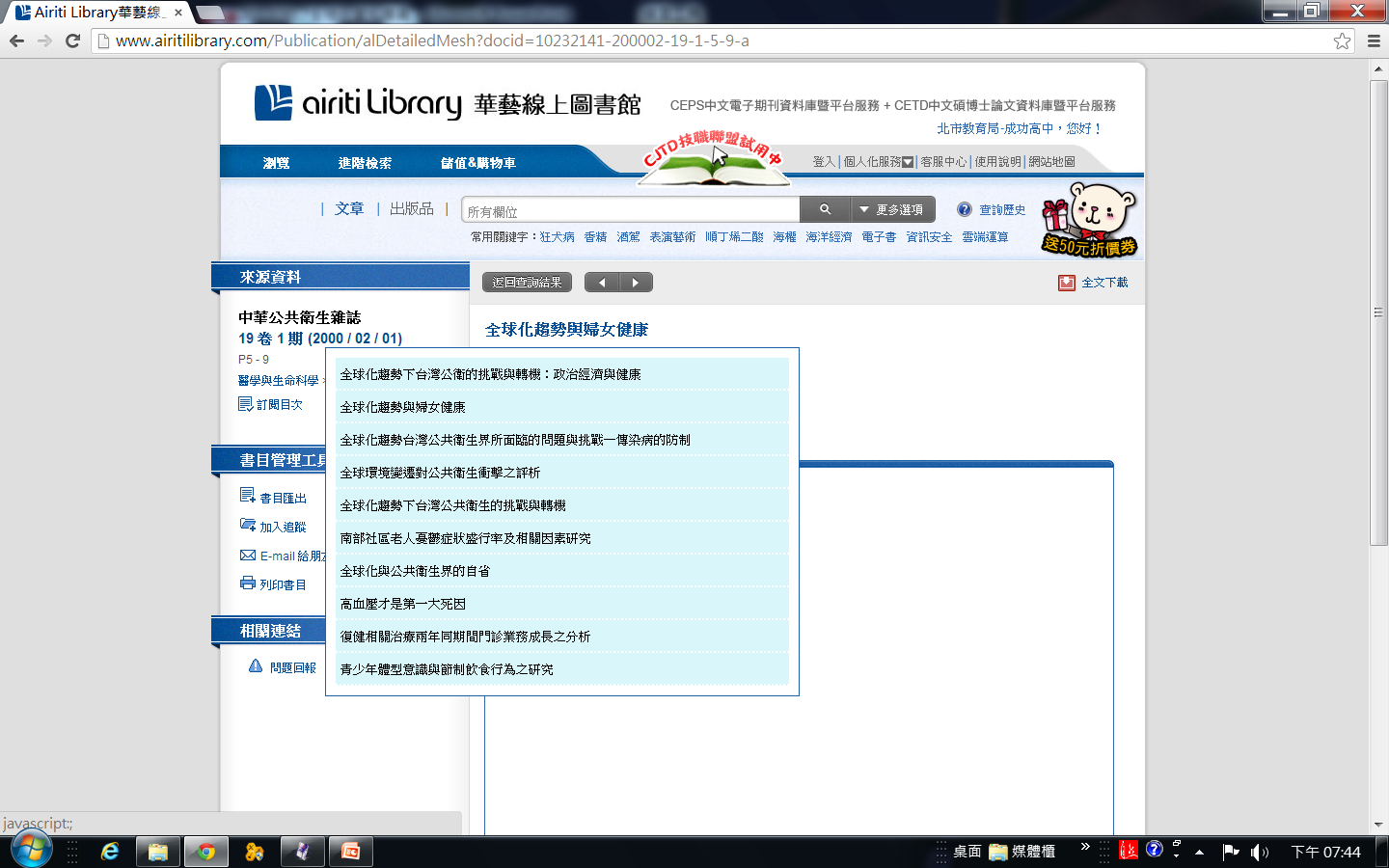 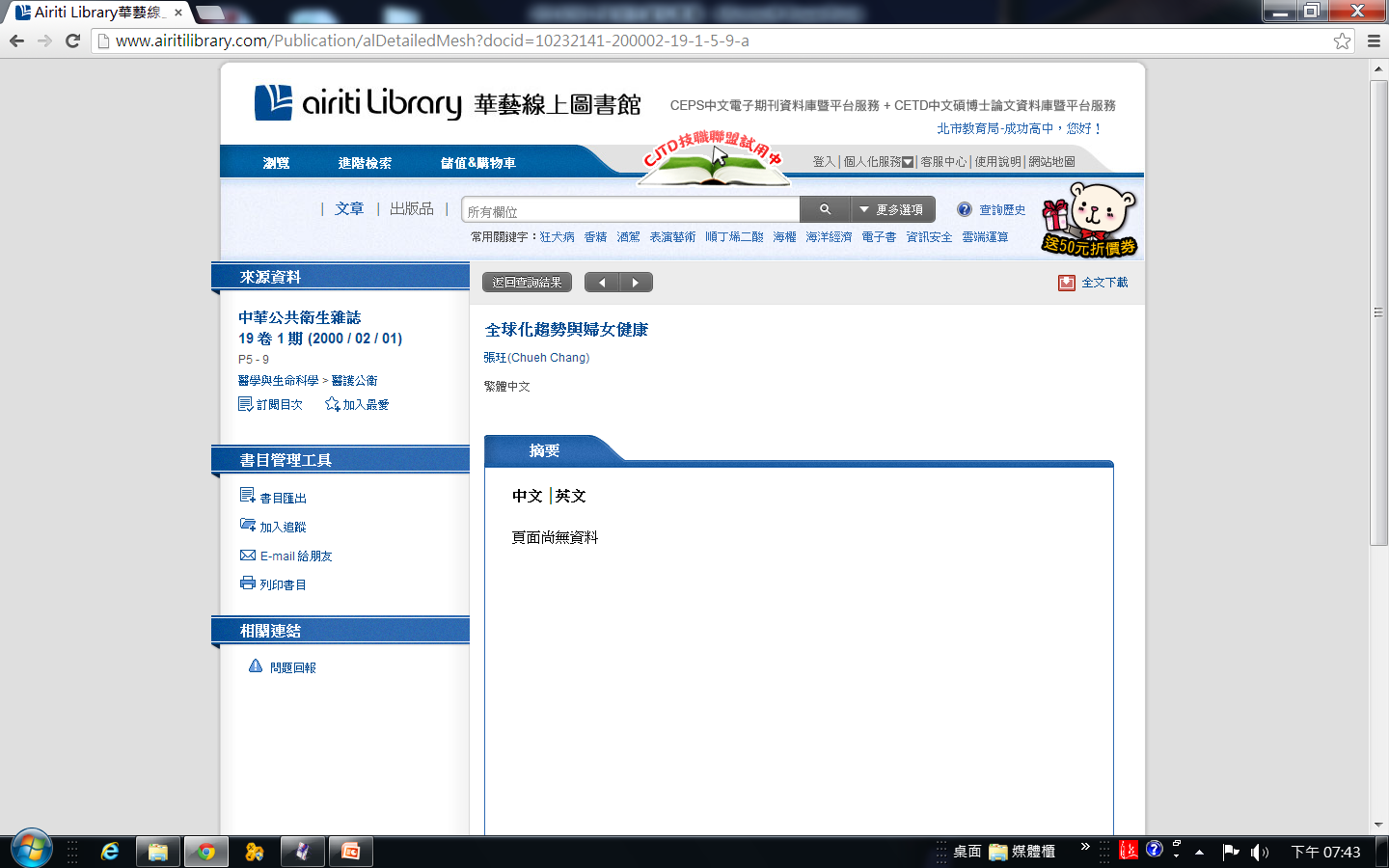 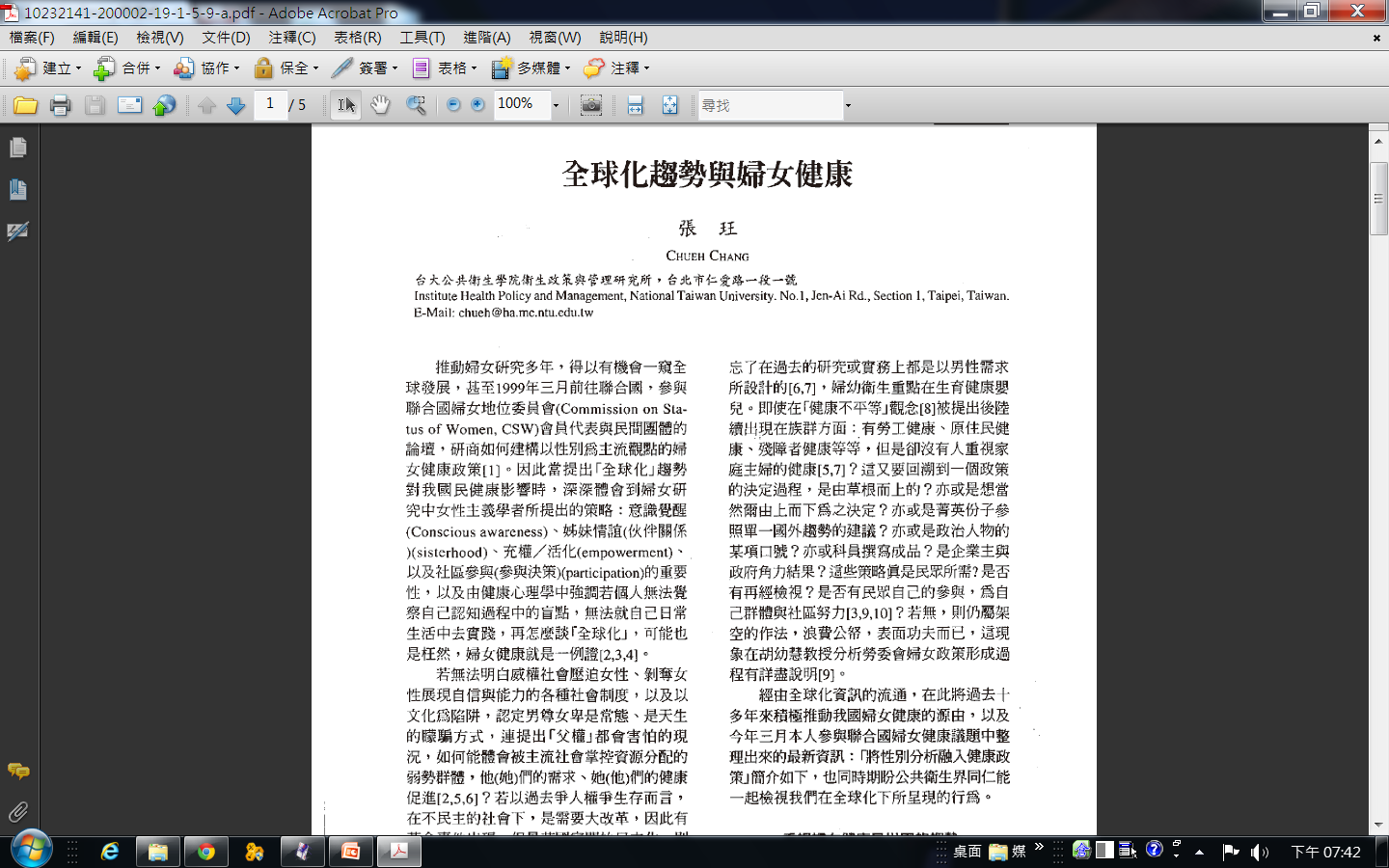 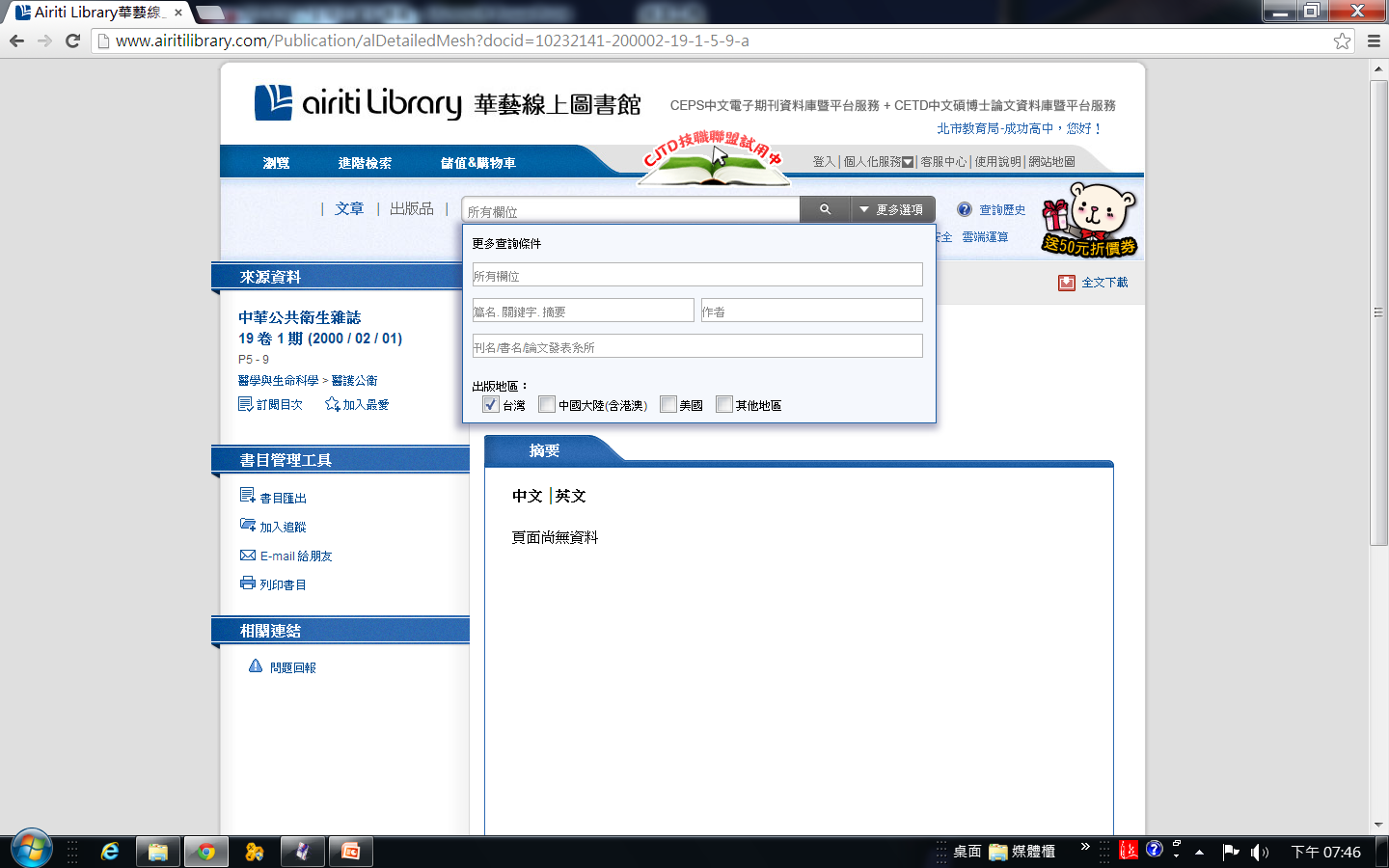 多元藏資
華藝線上圖書館
臺灣的統計資料
國家圖書館：政府統計資訊網
中華民國統計資訊網
行政院主計處
內政部統計處
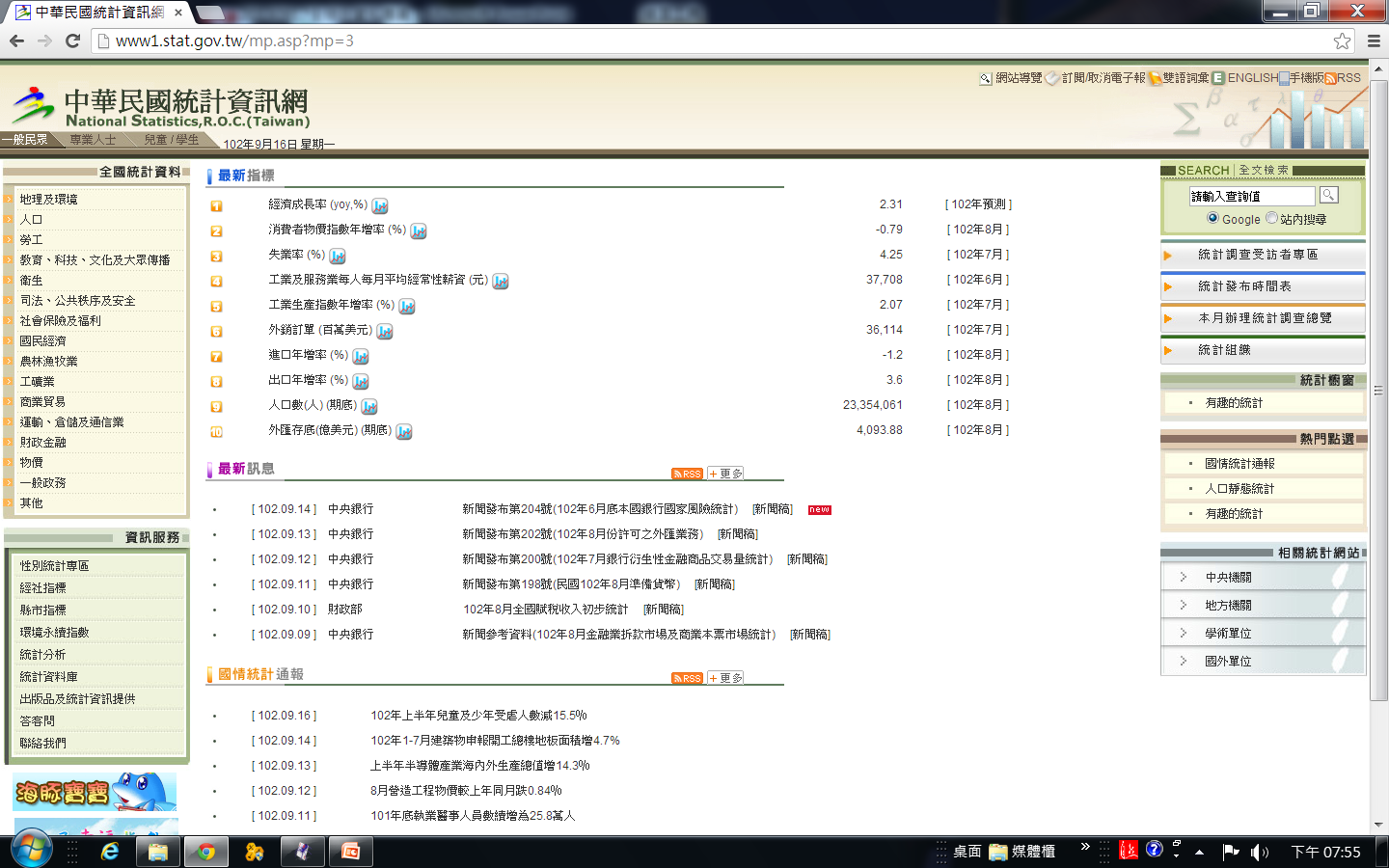 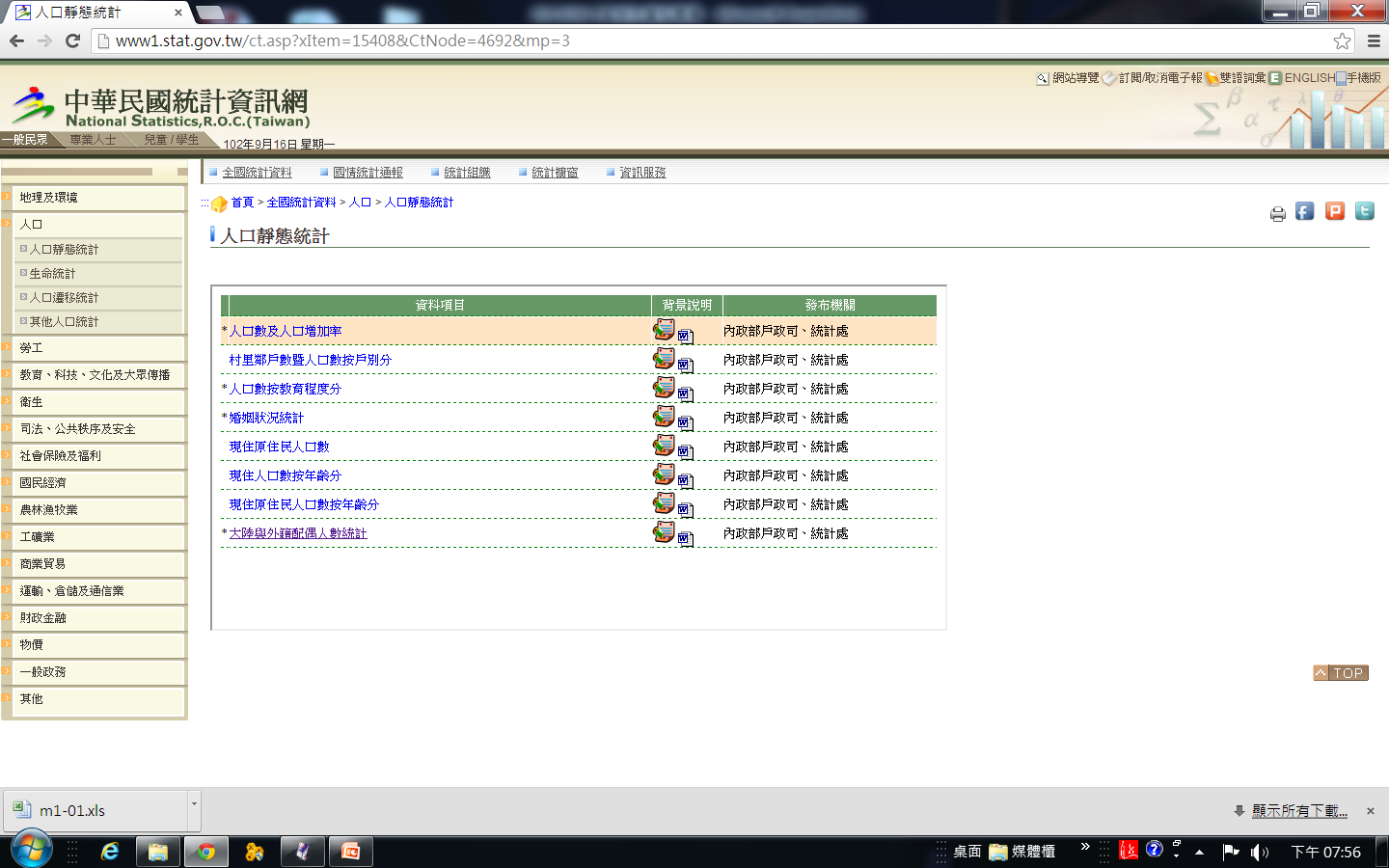 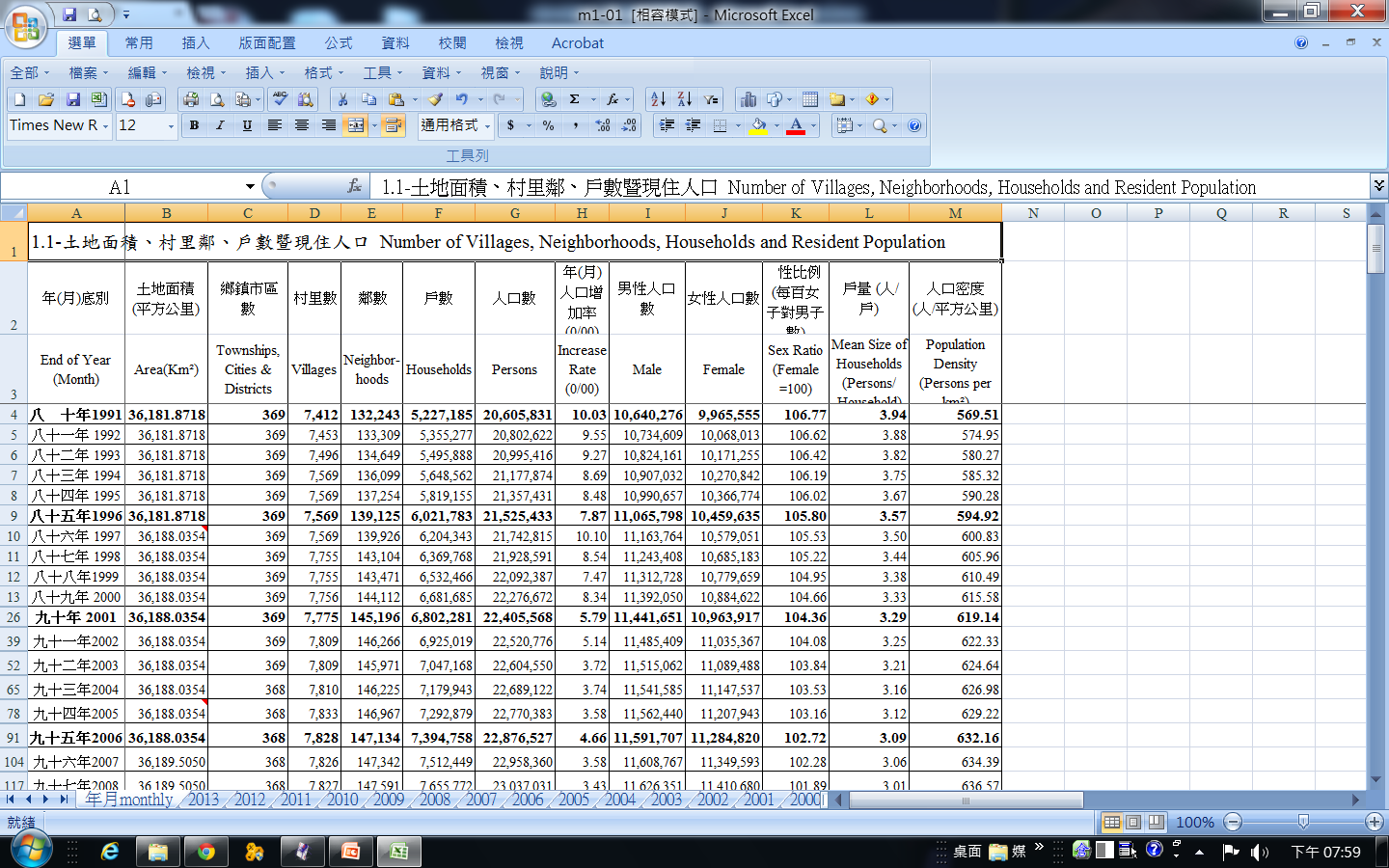 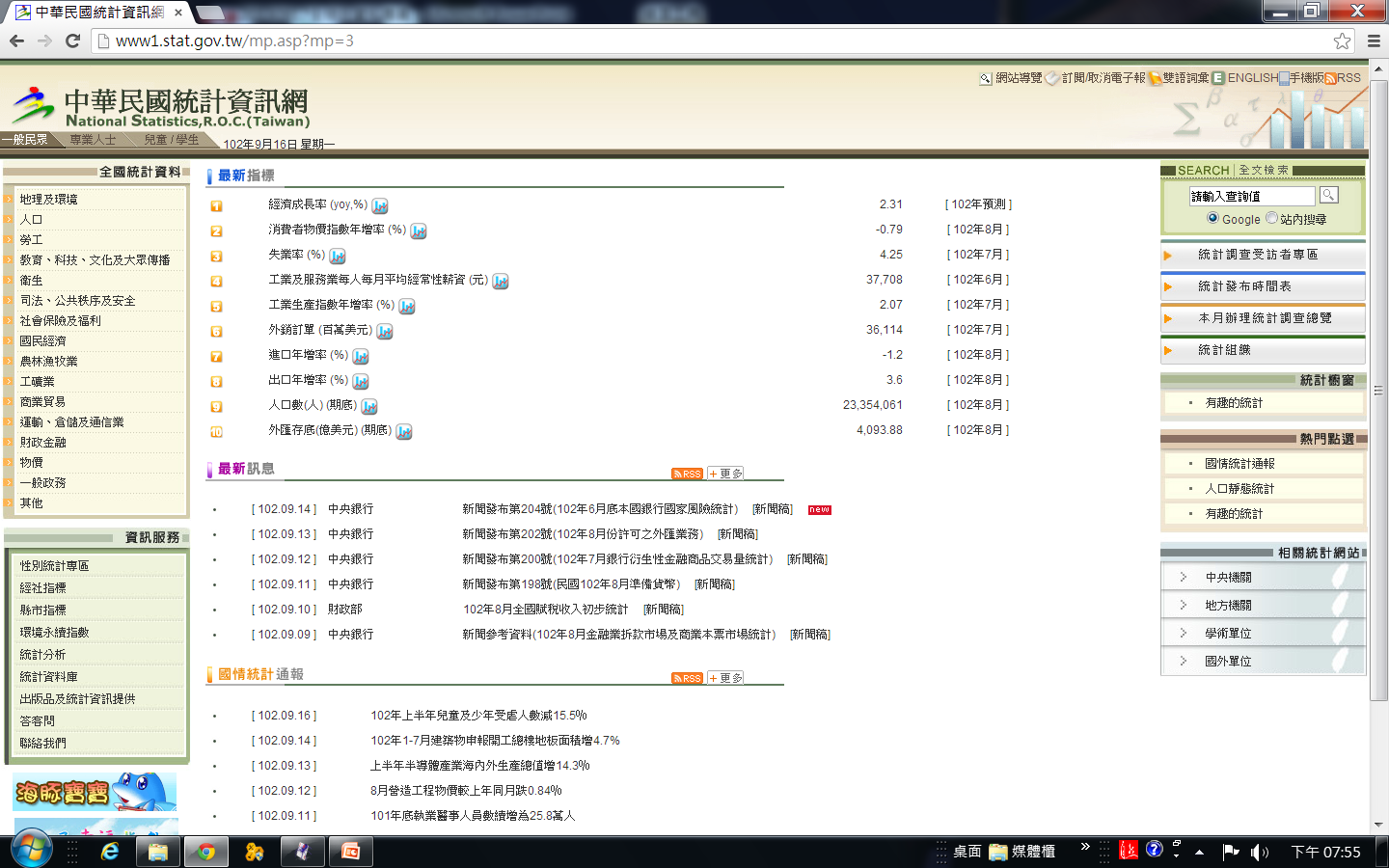 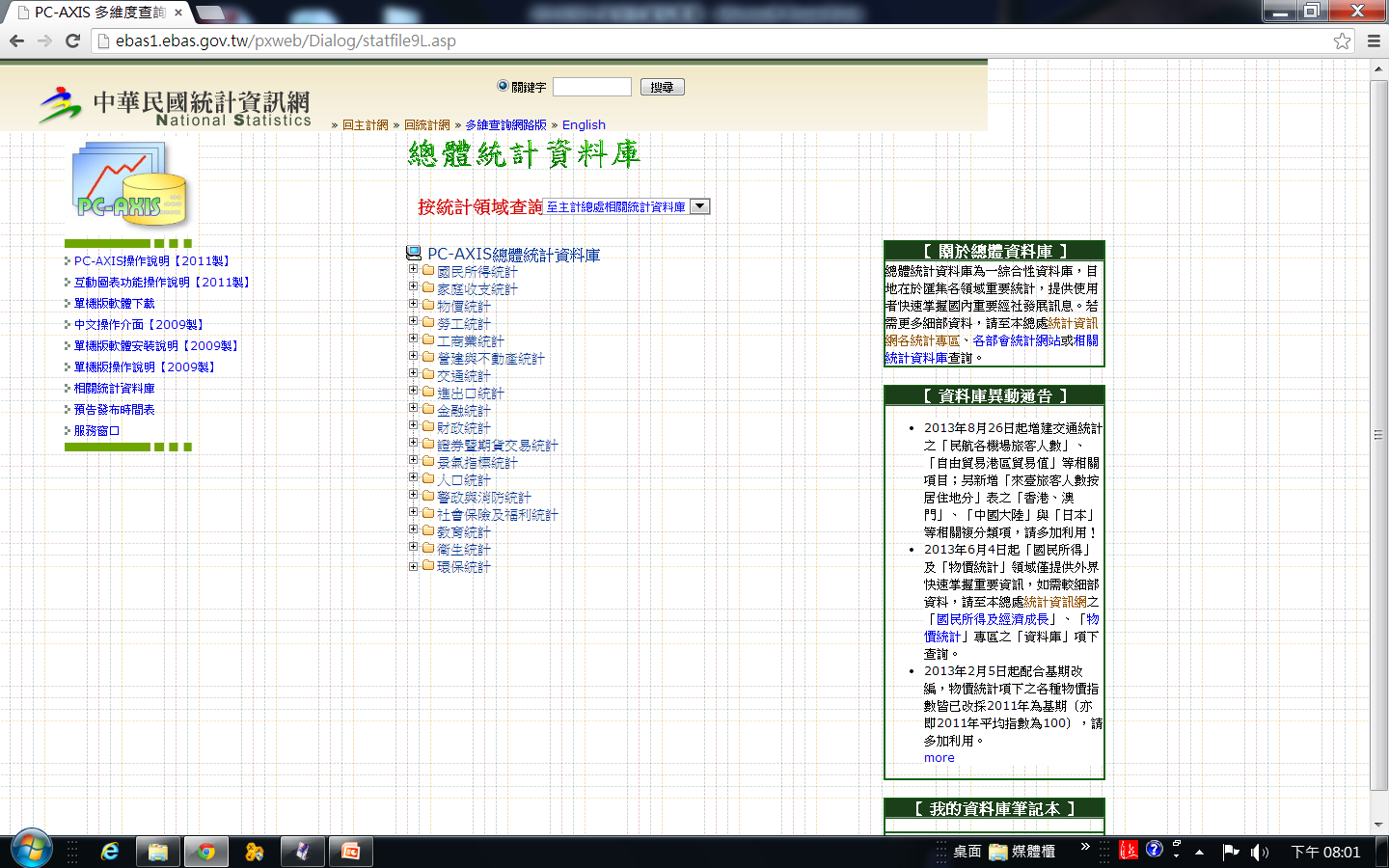 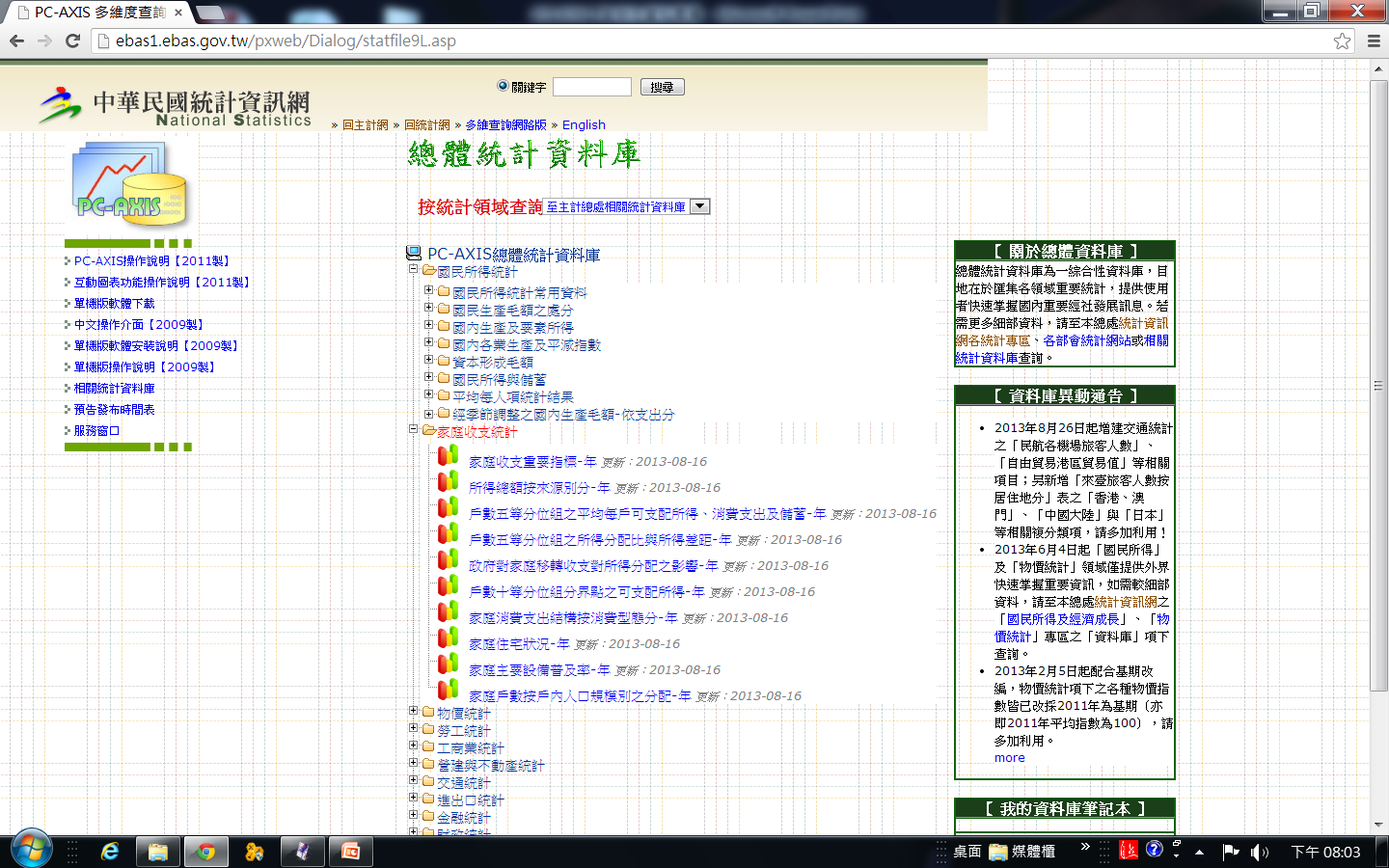 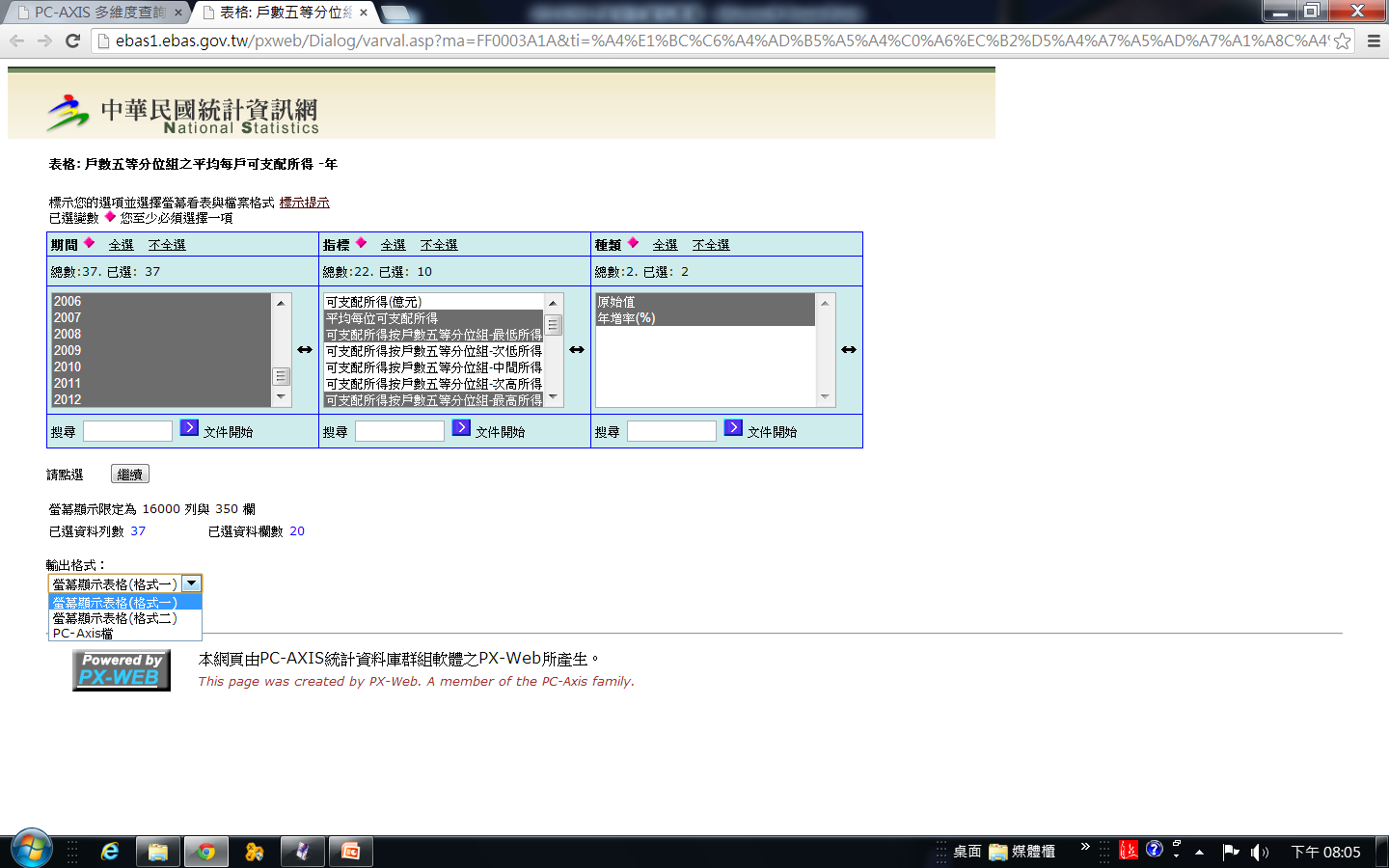 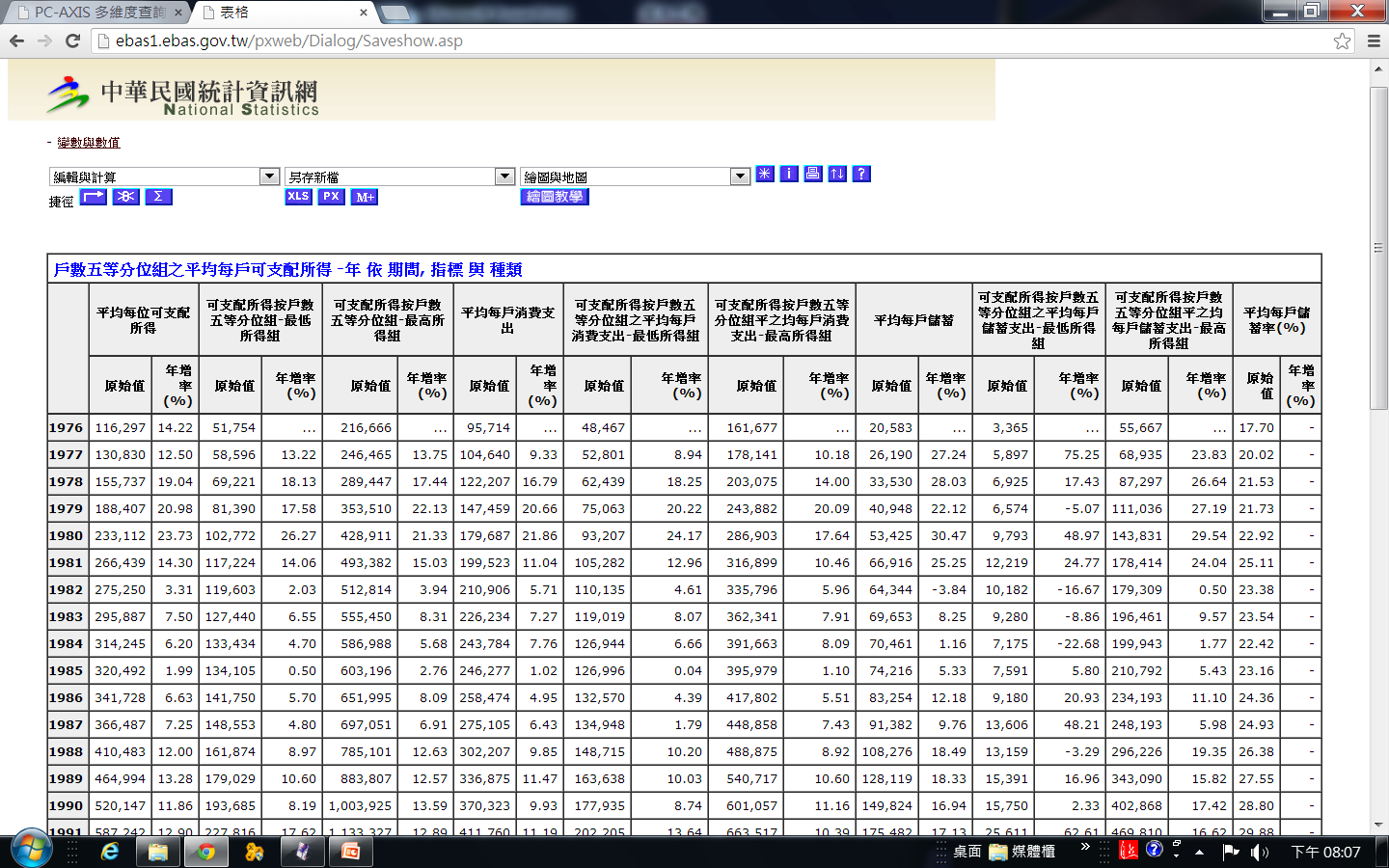 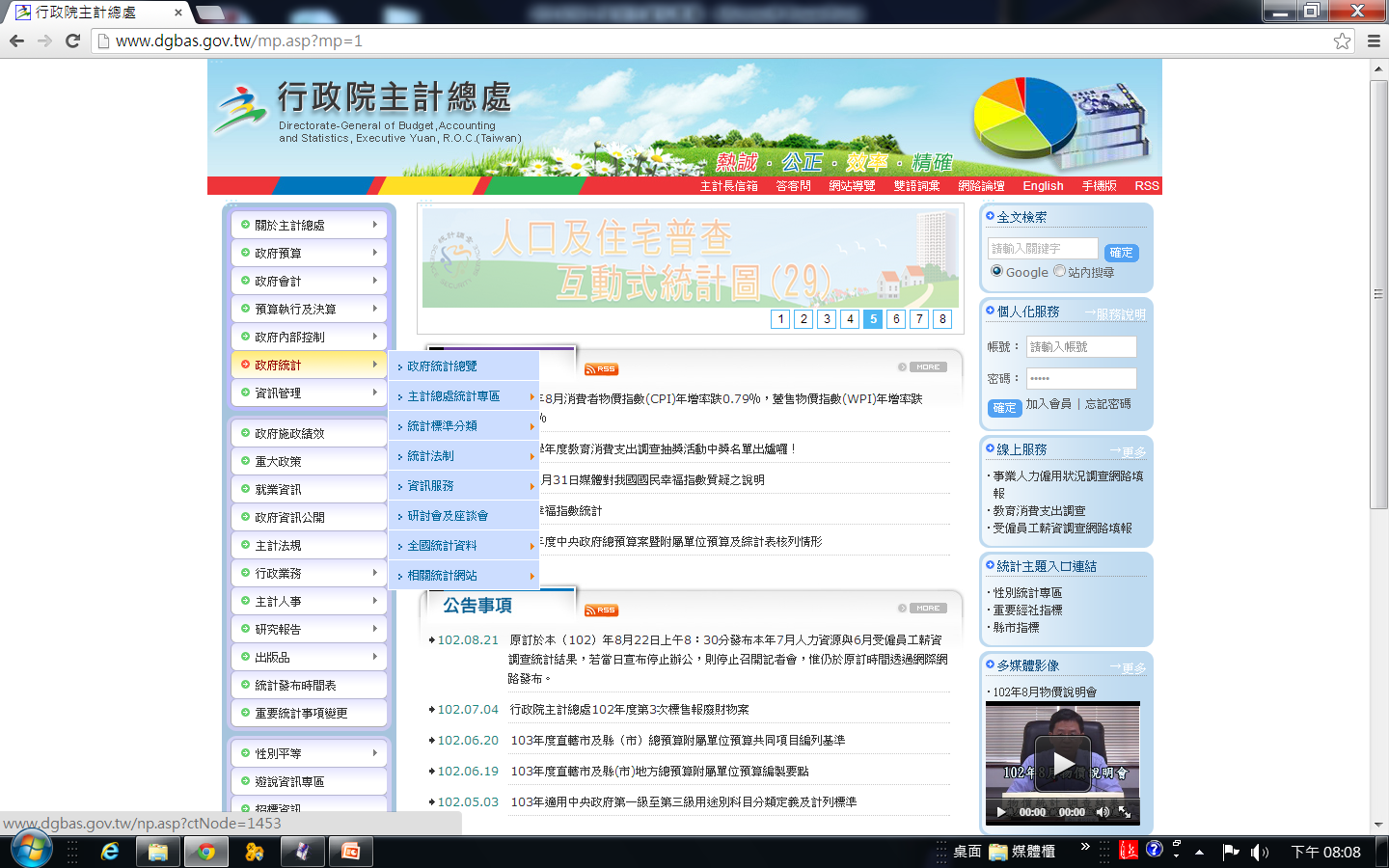 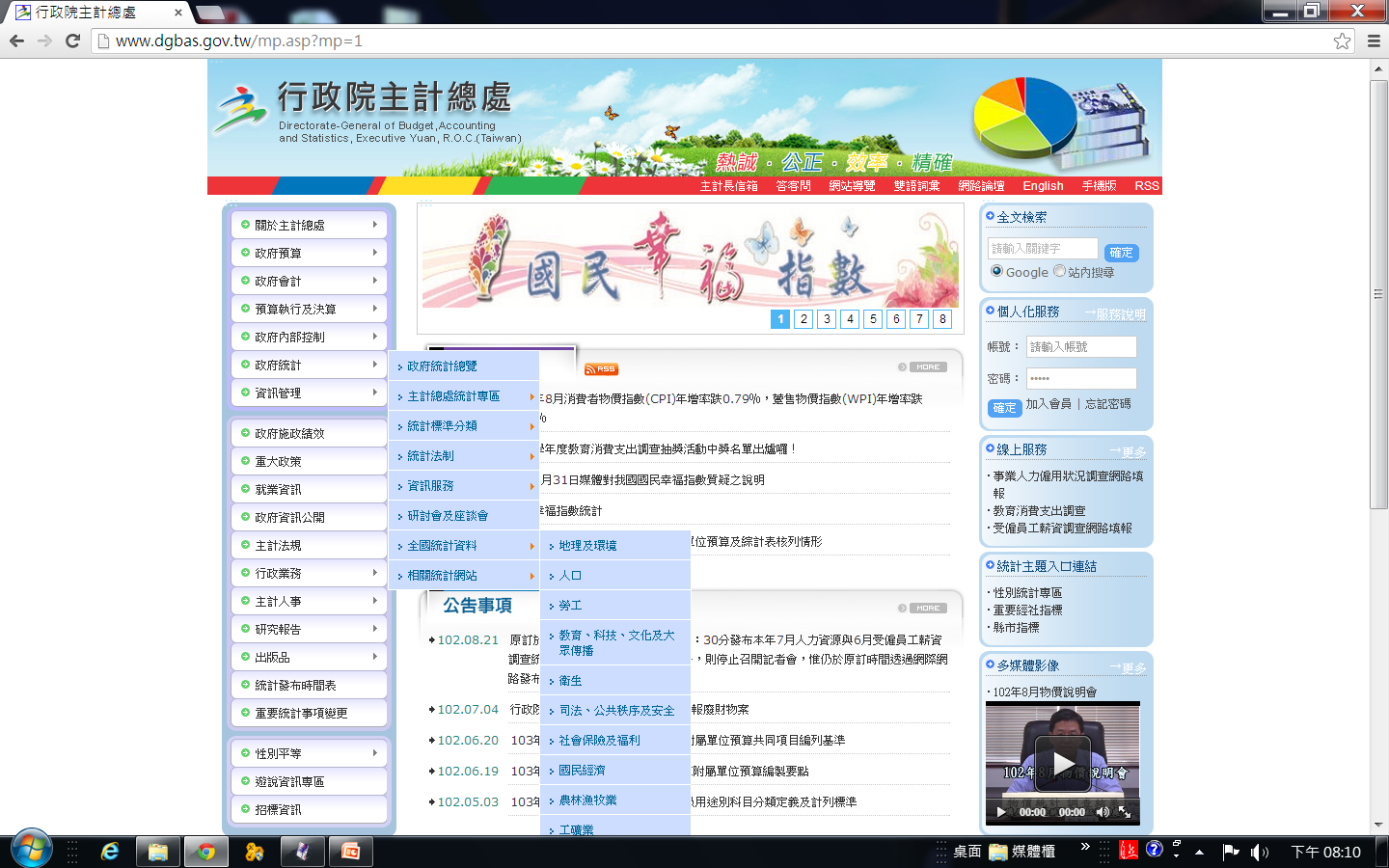 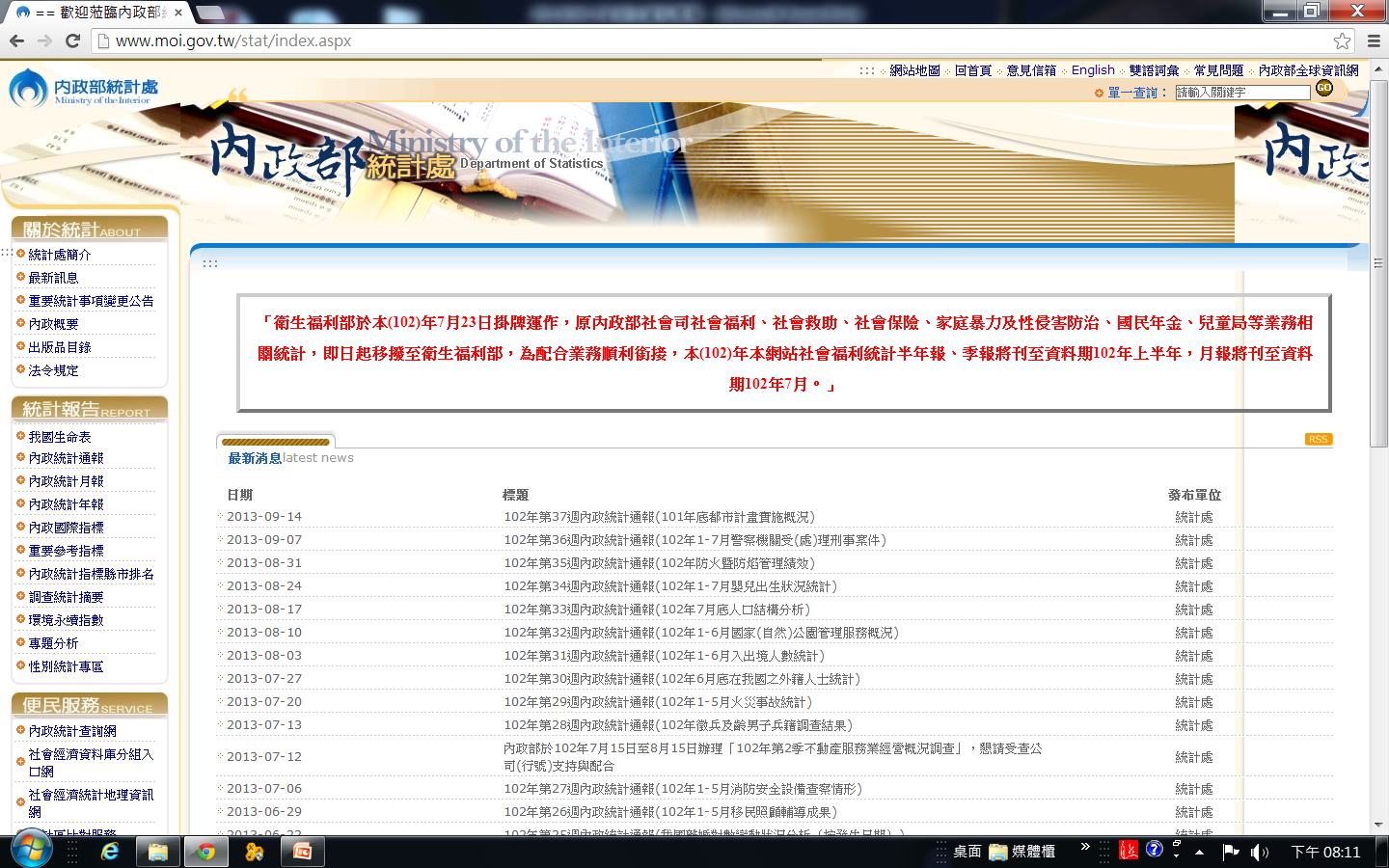 國際統計資料
全球統計機關網站
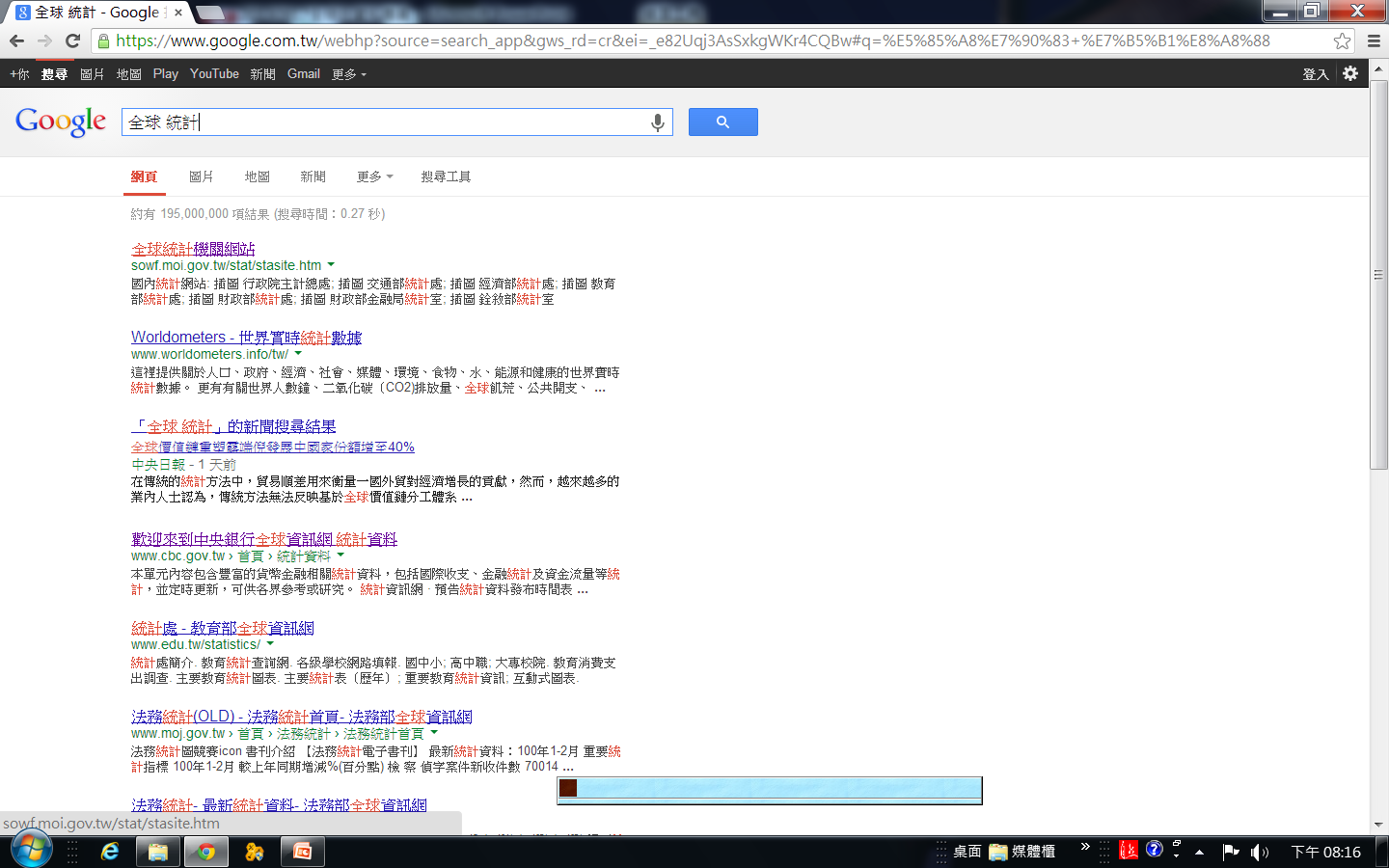 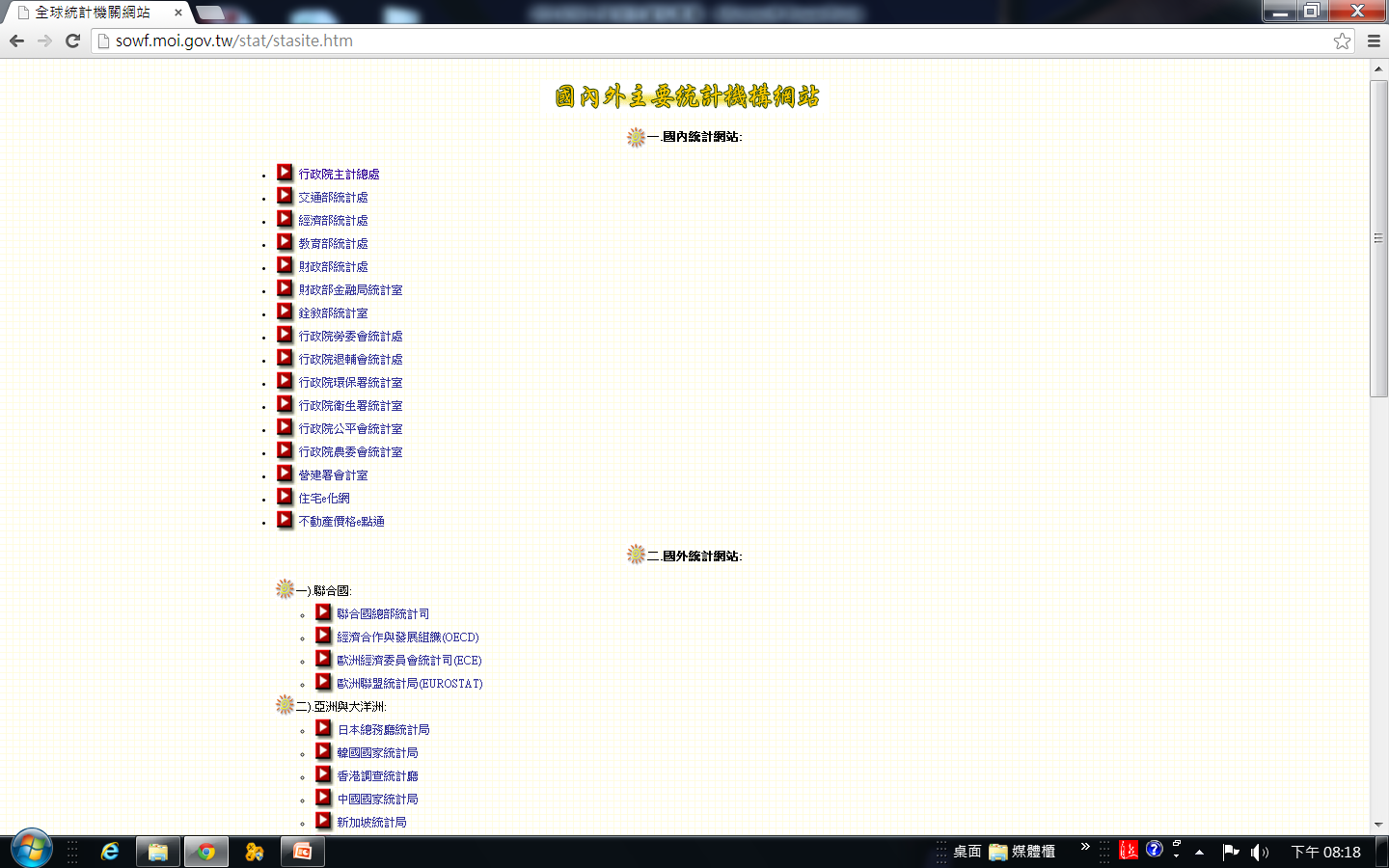 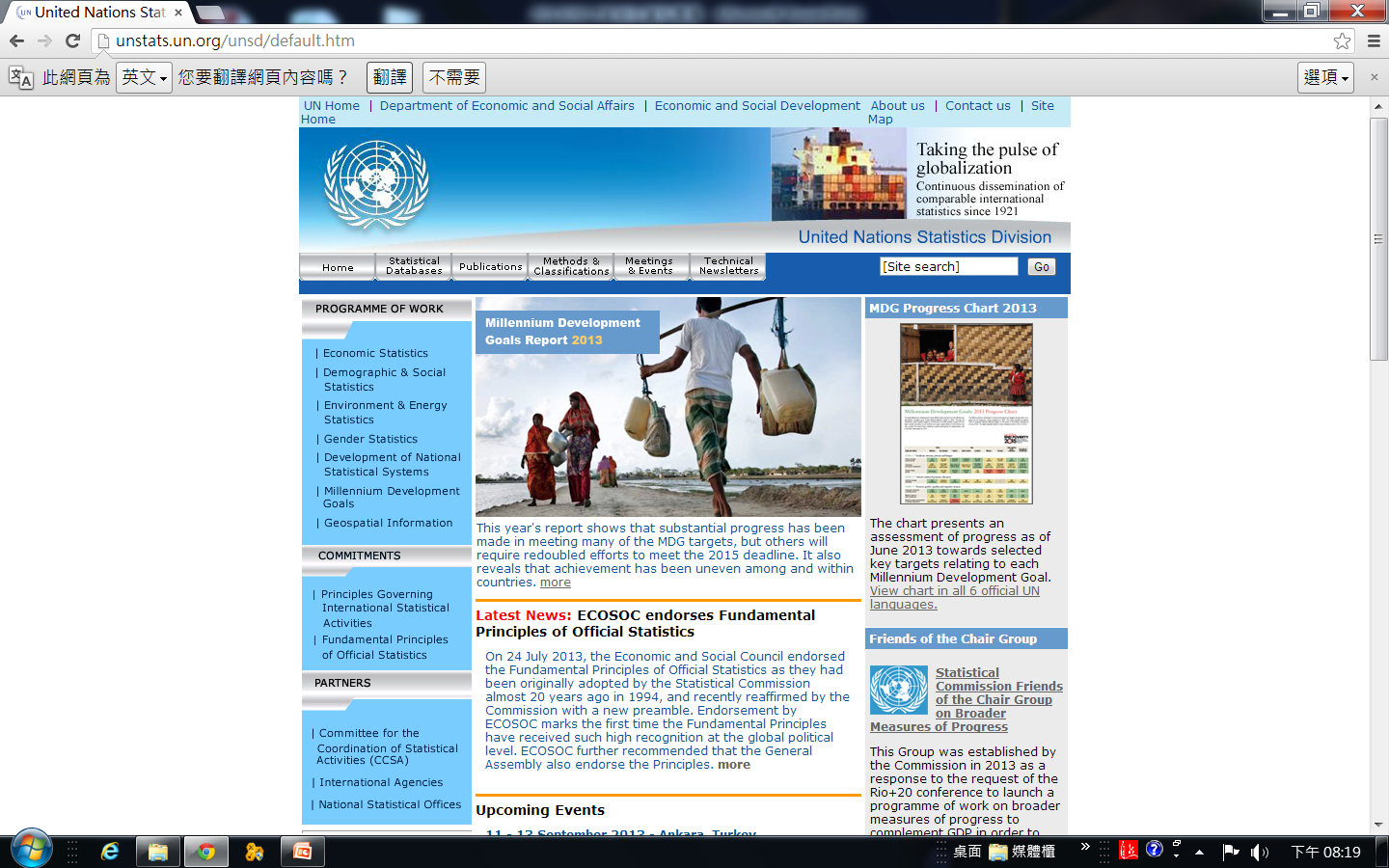 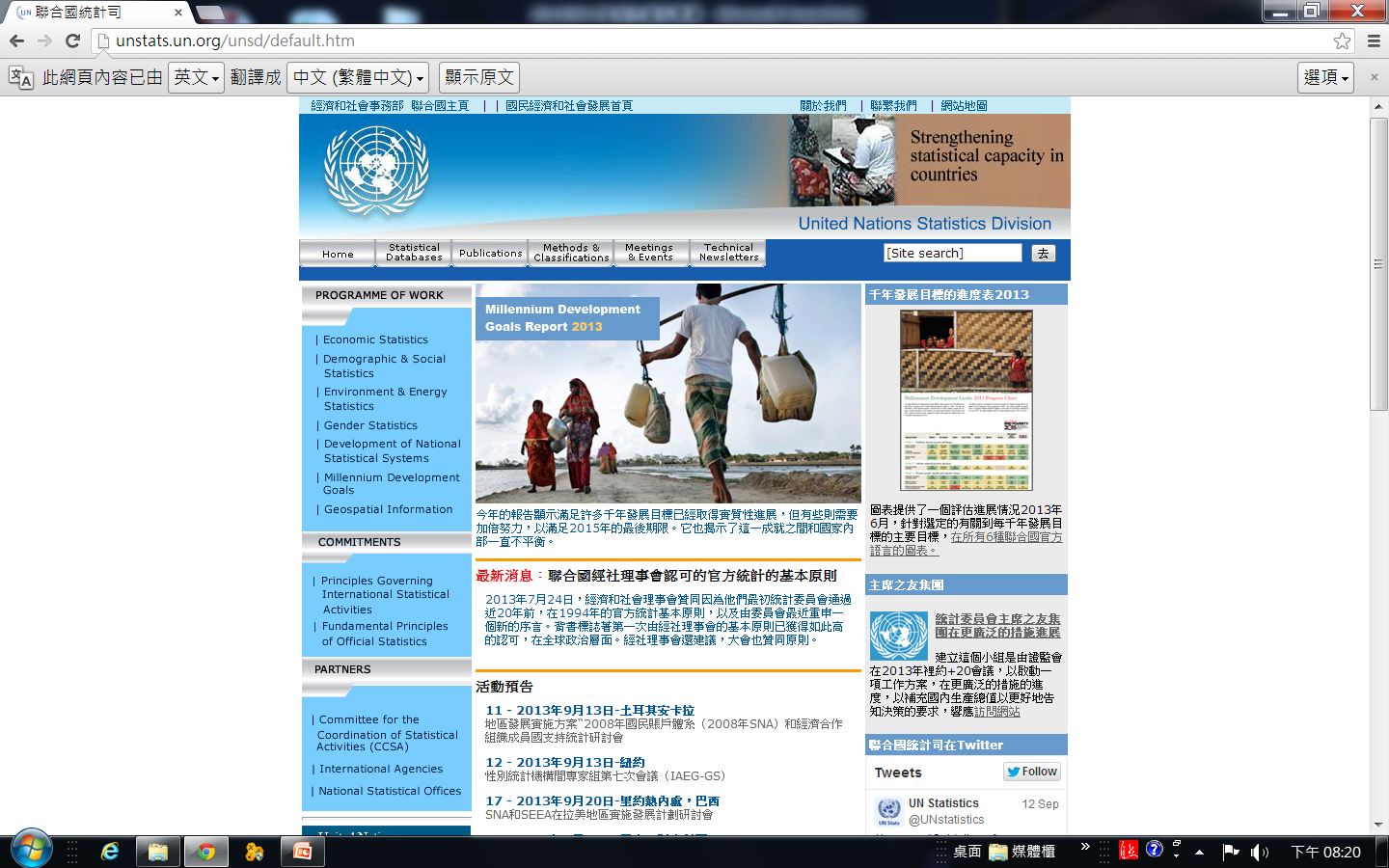 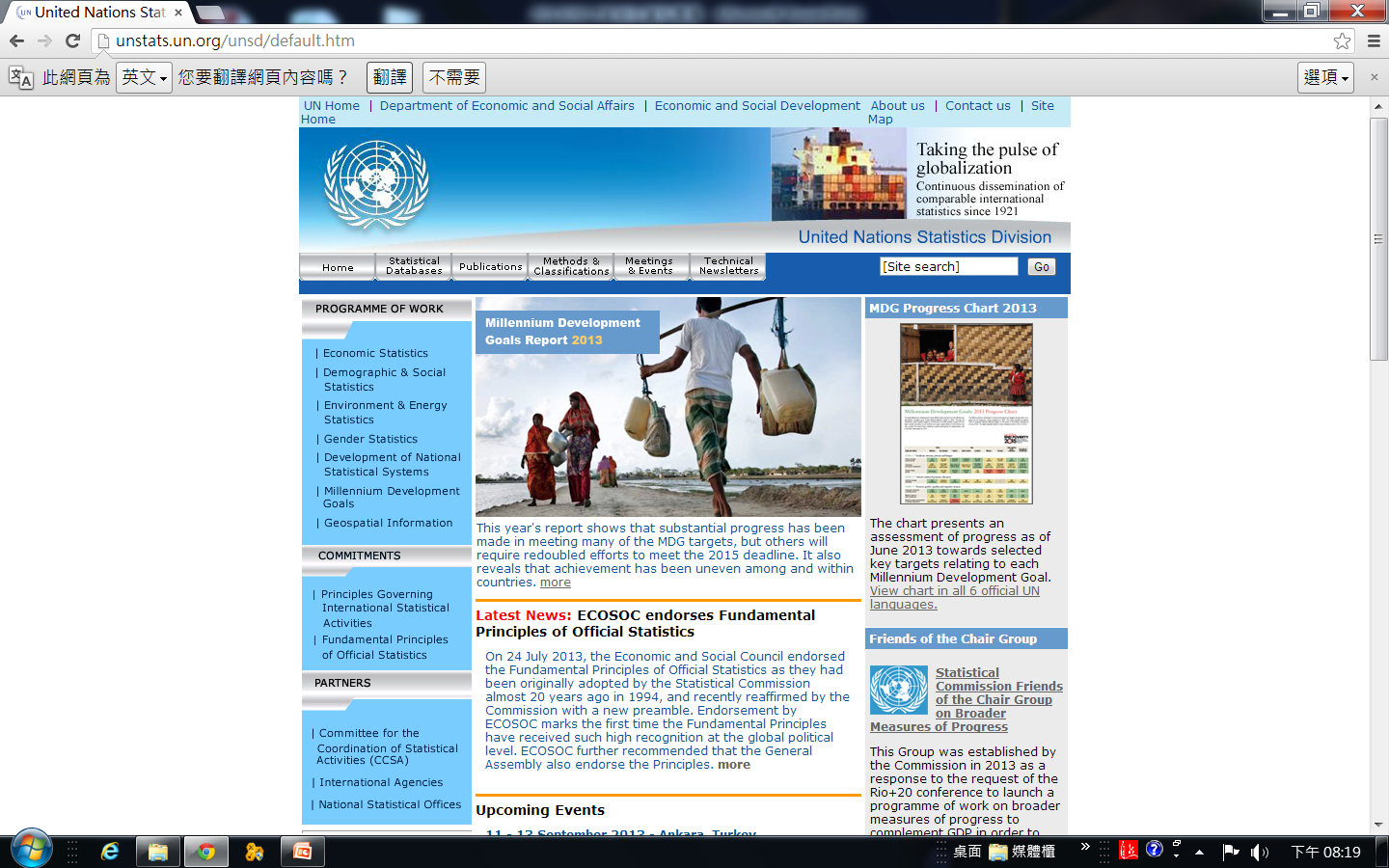 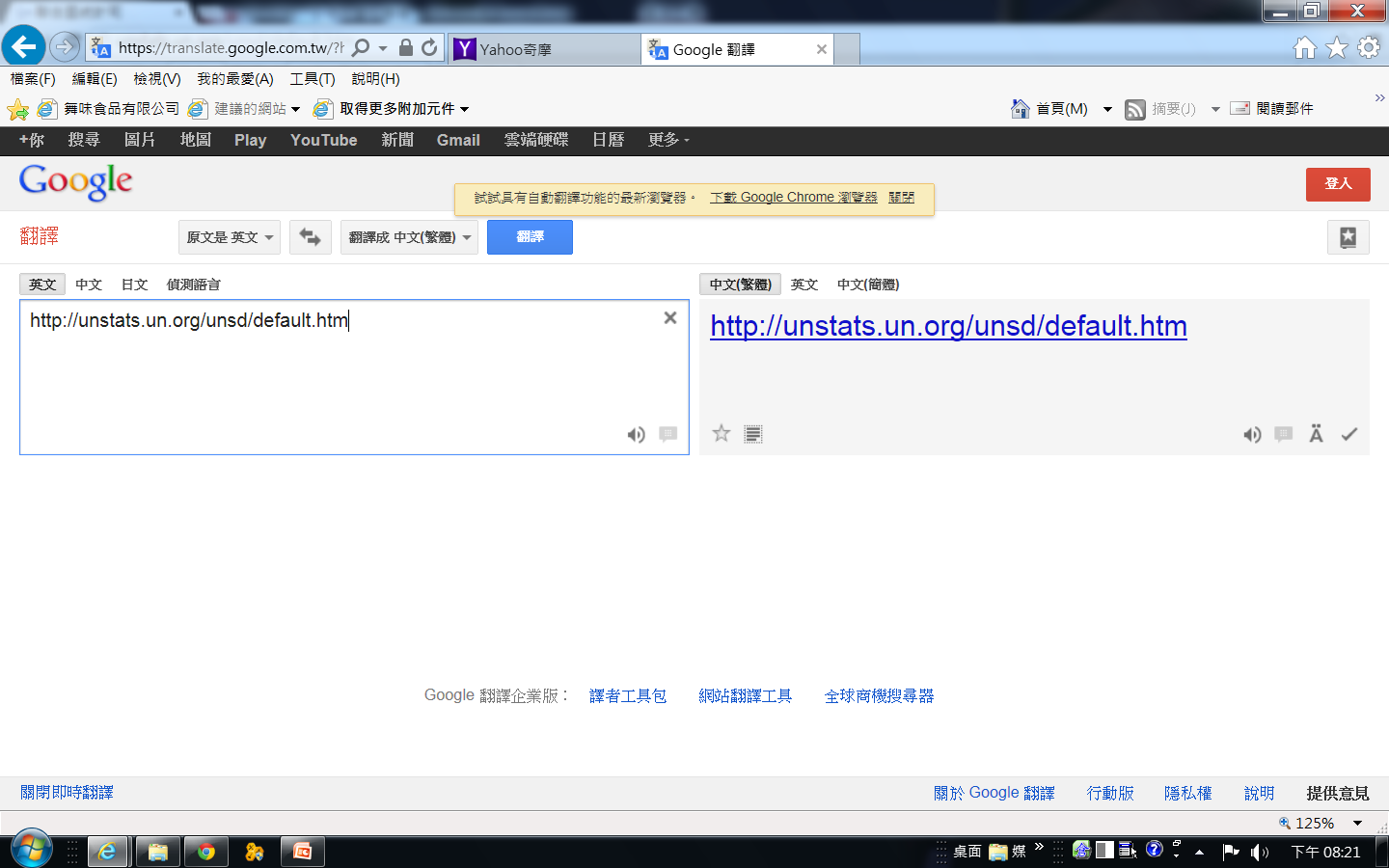 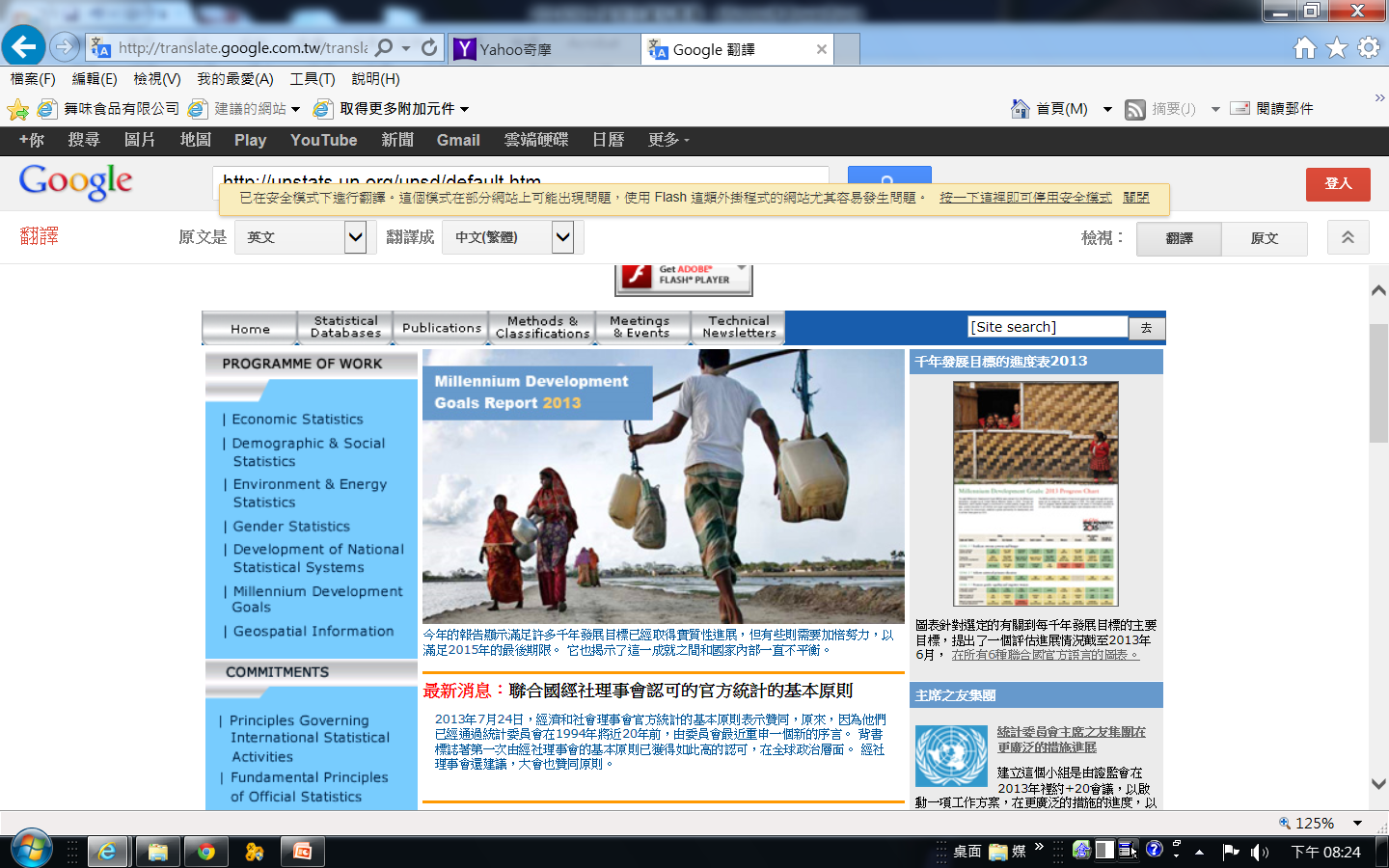 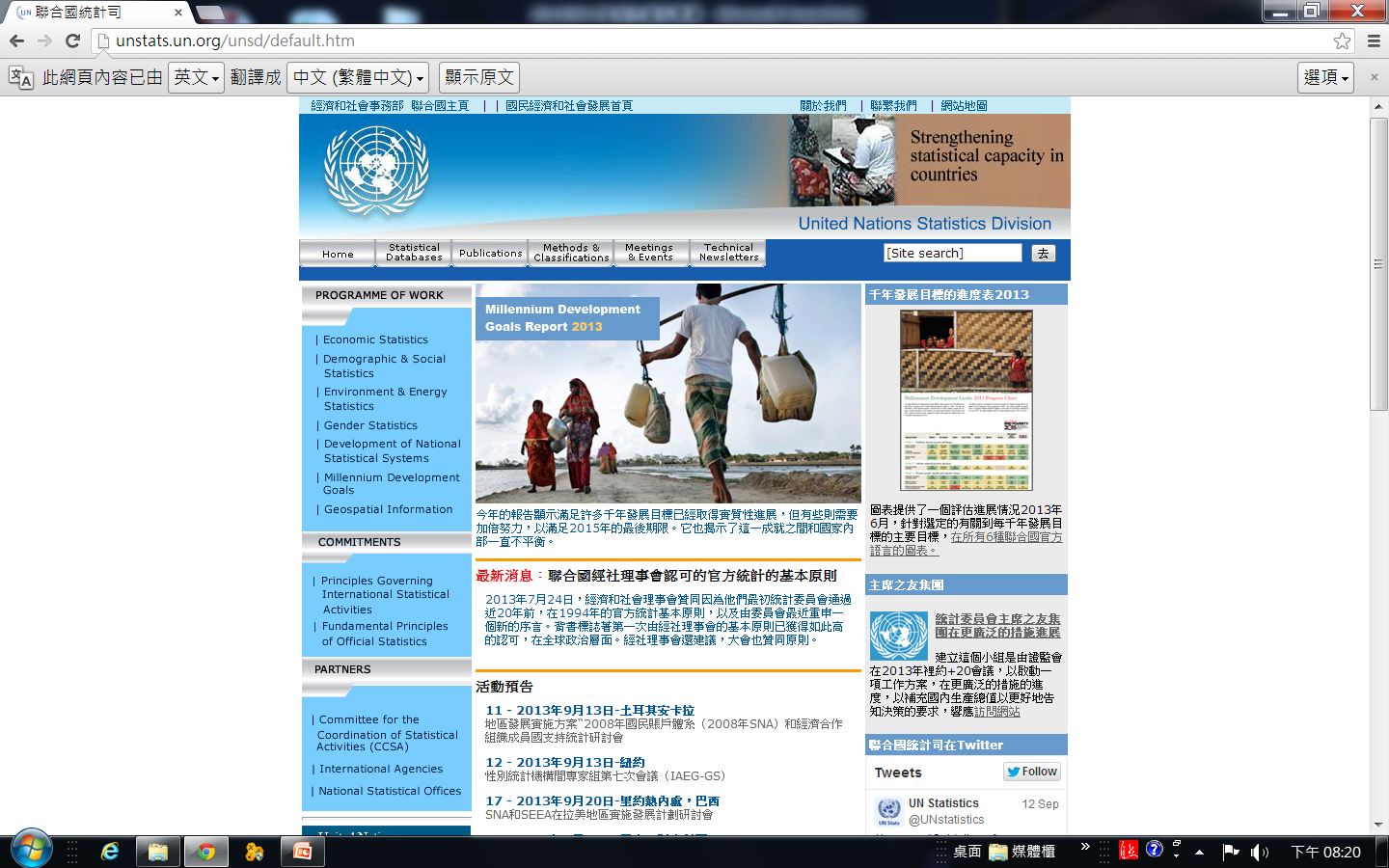 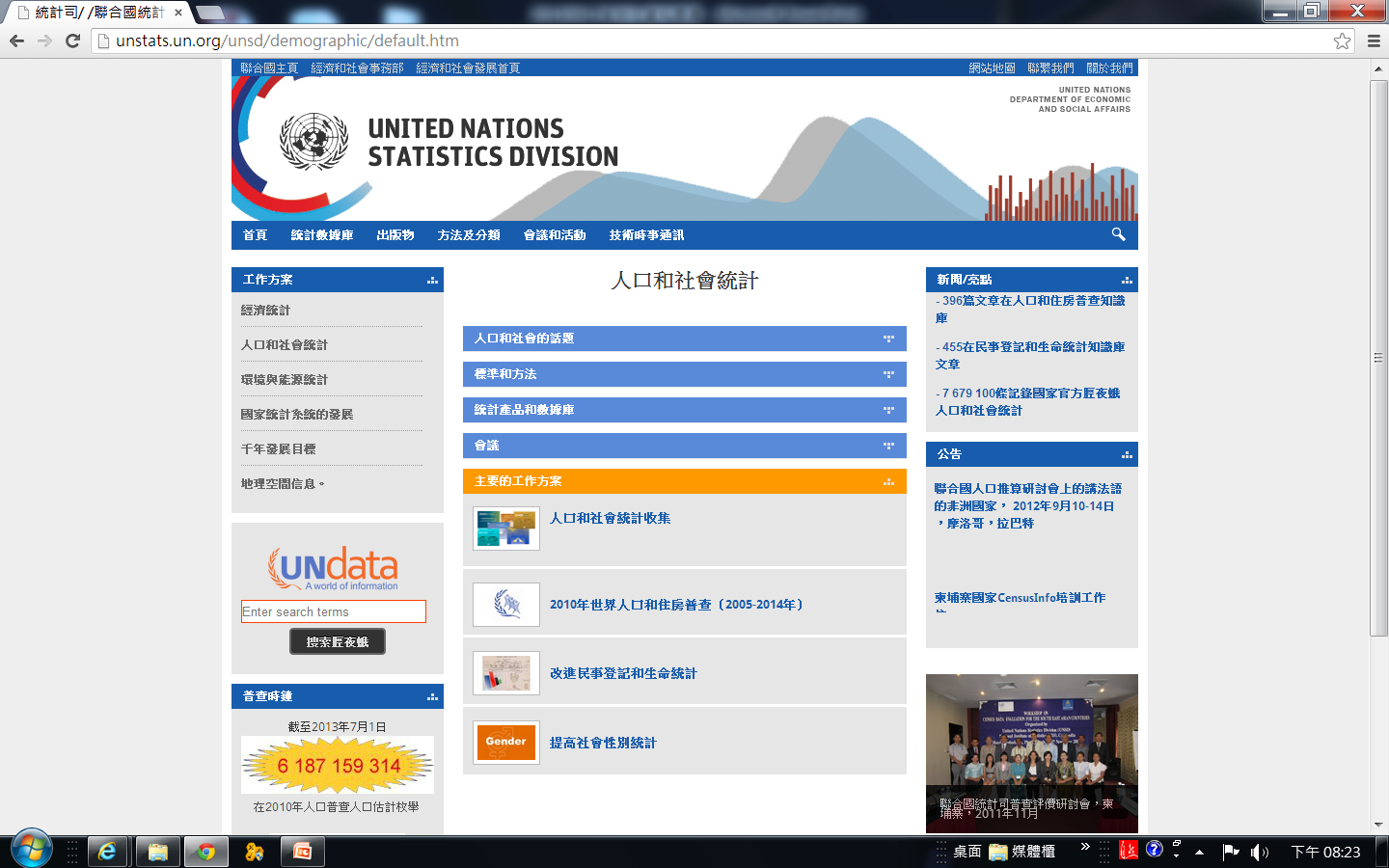 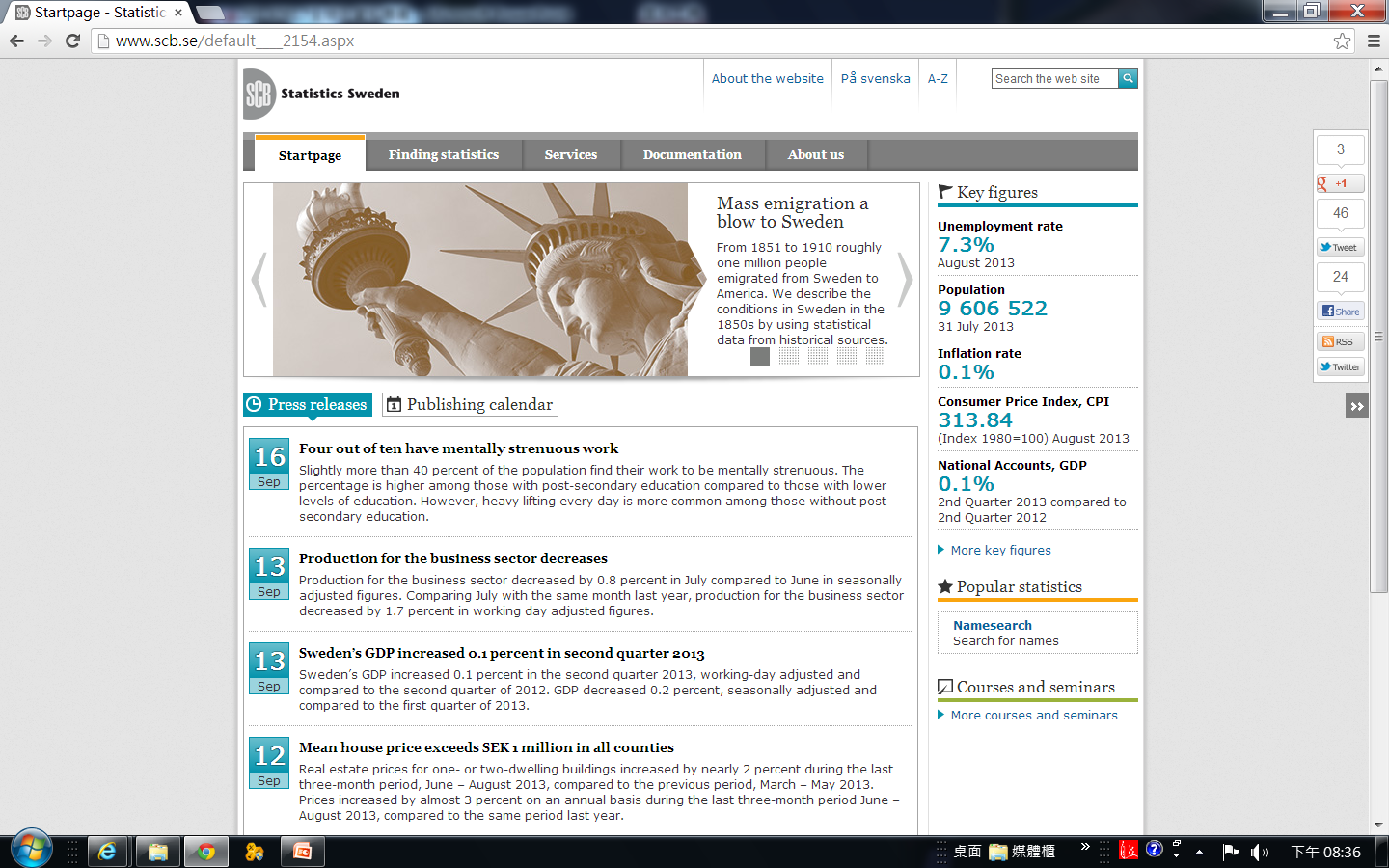 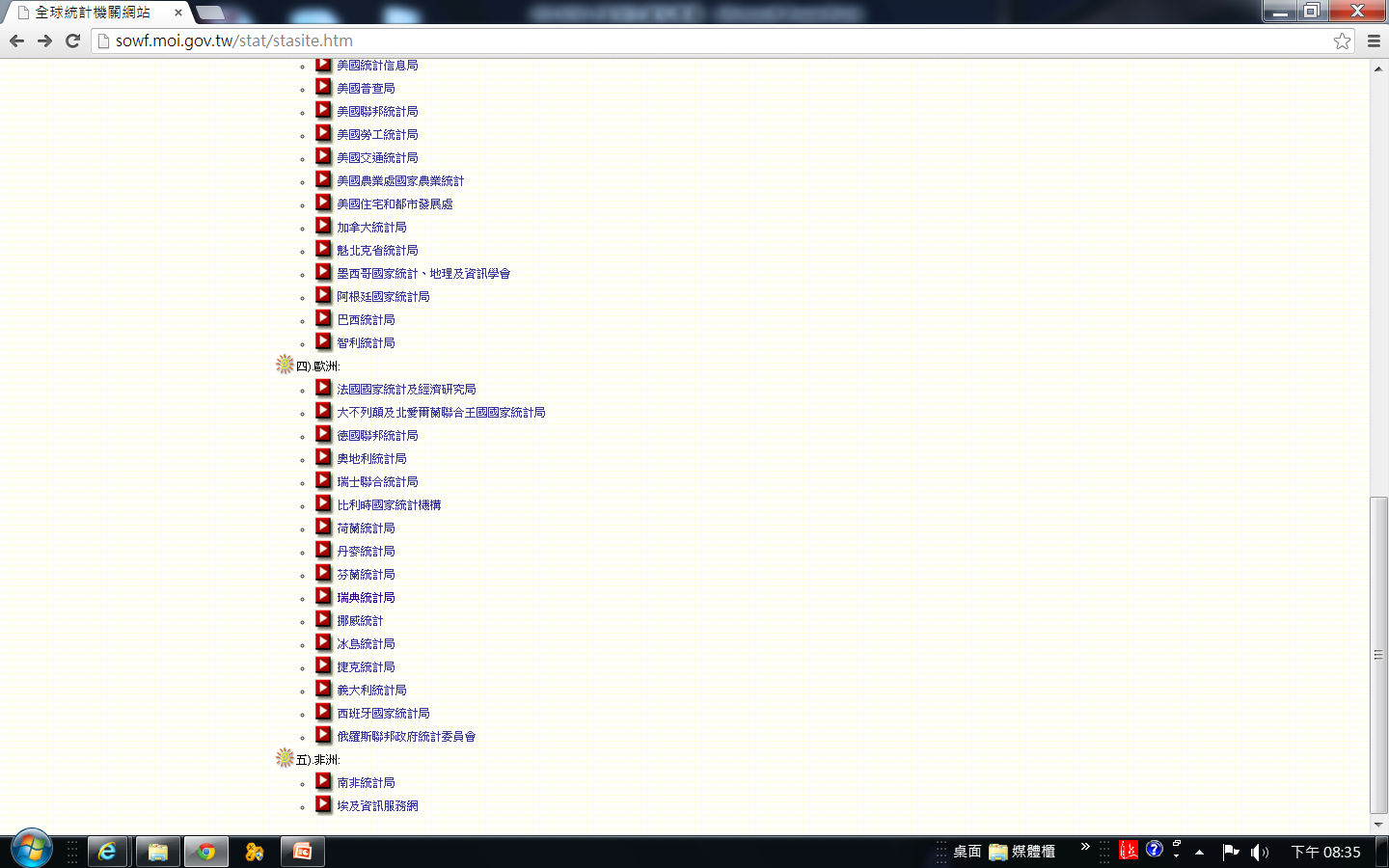 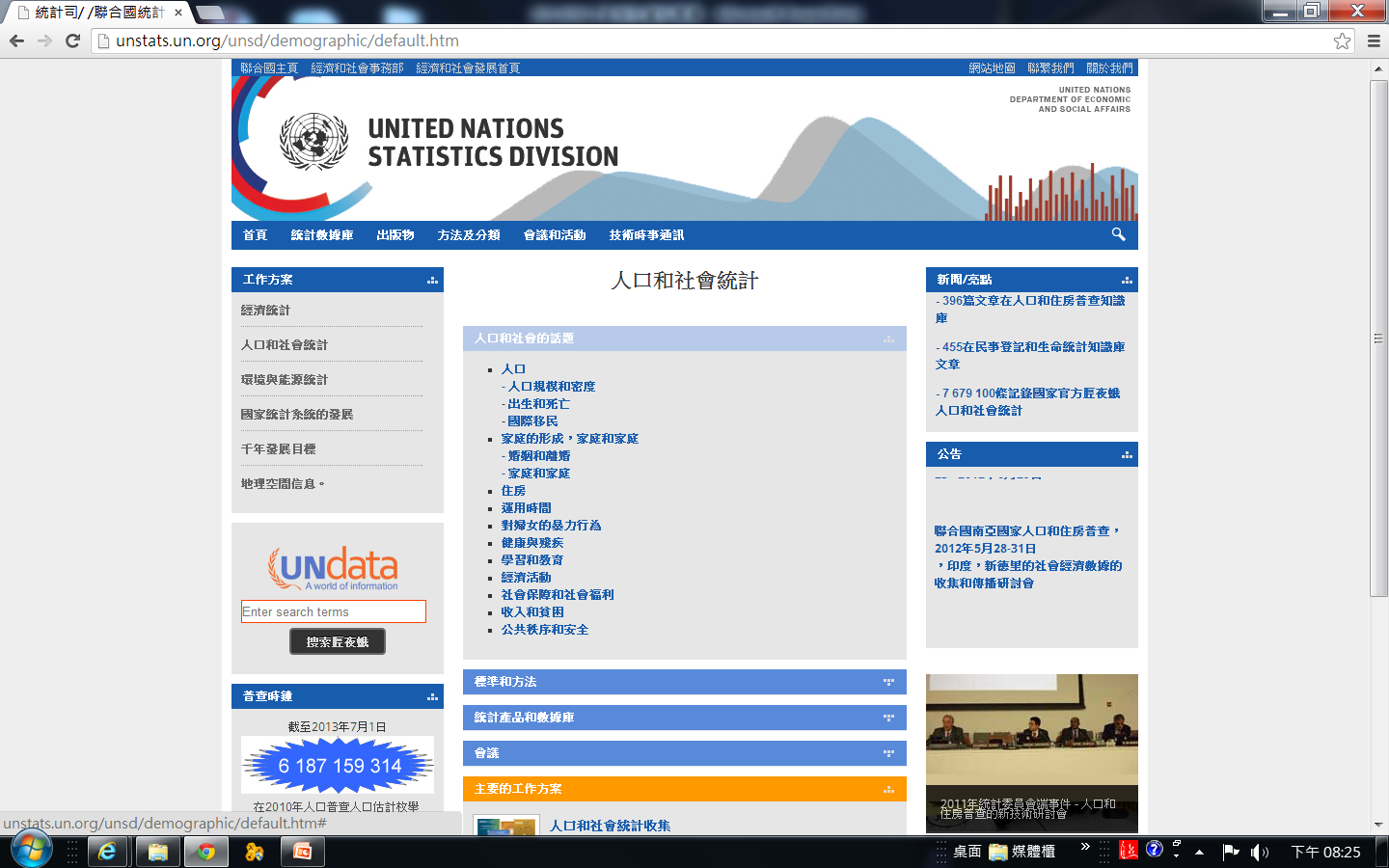 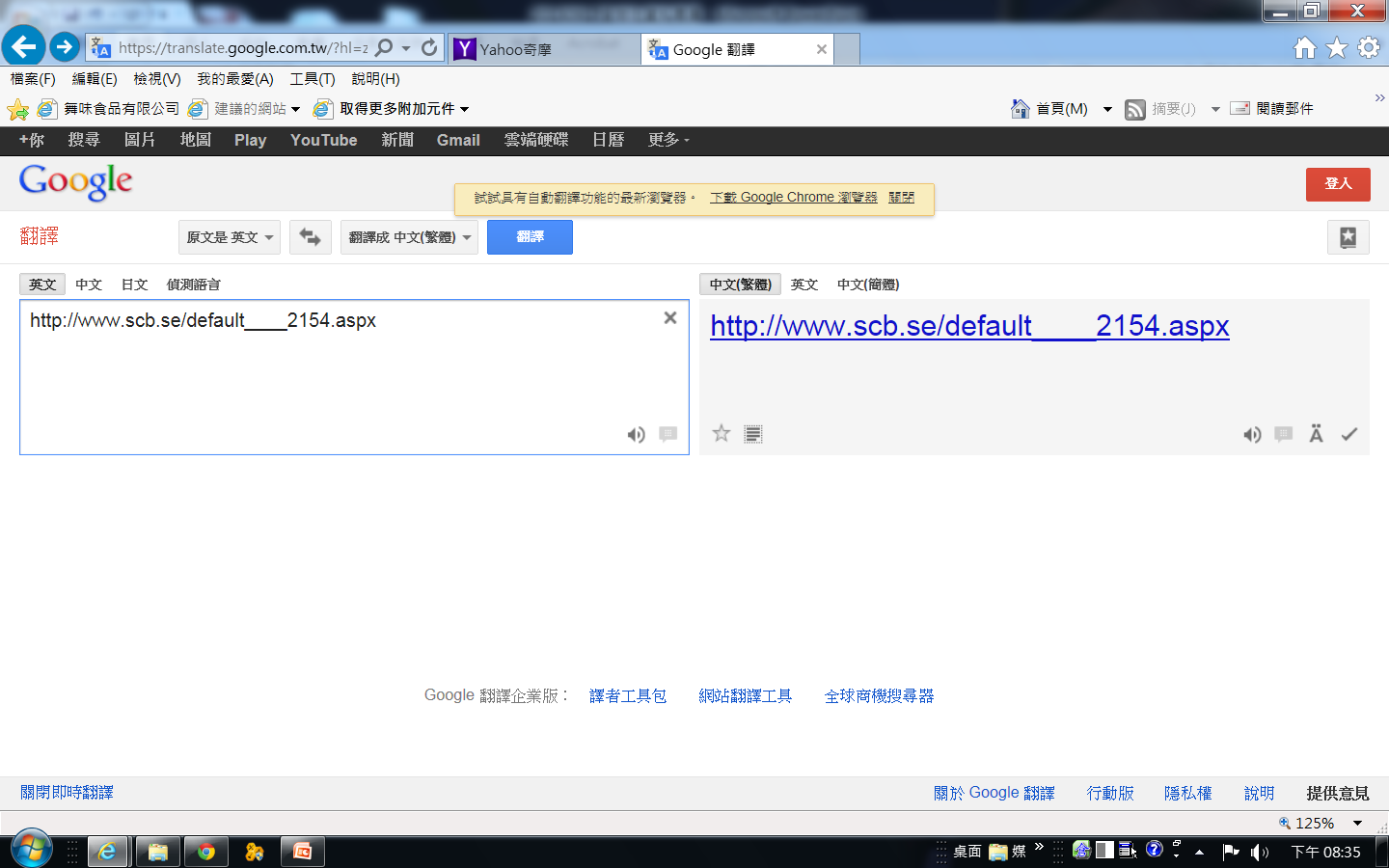 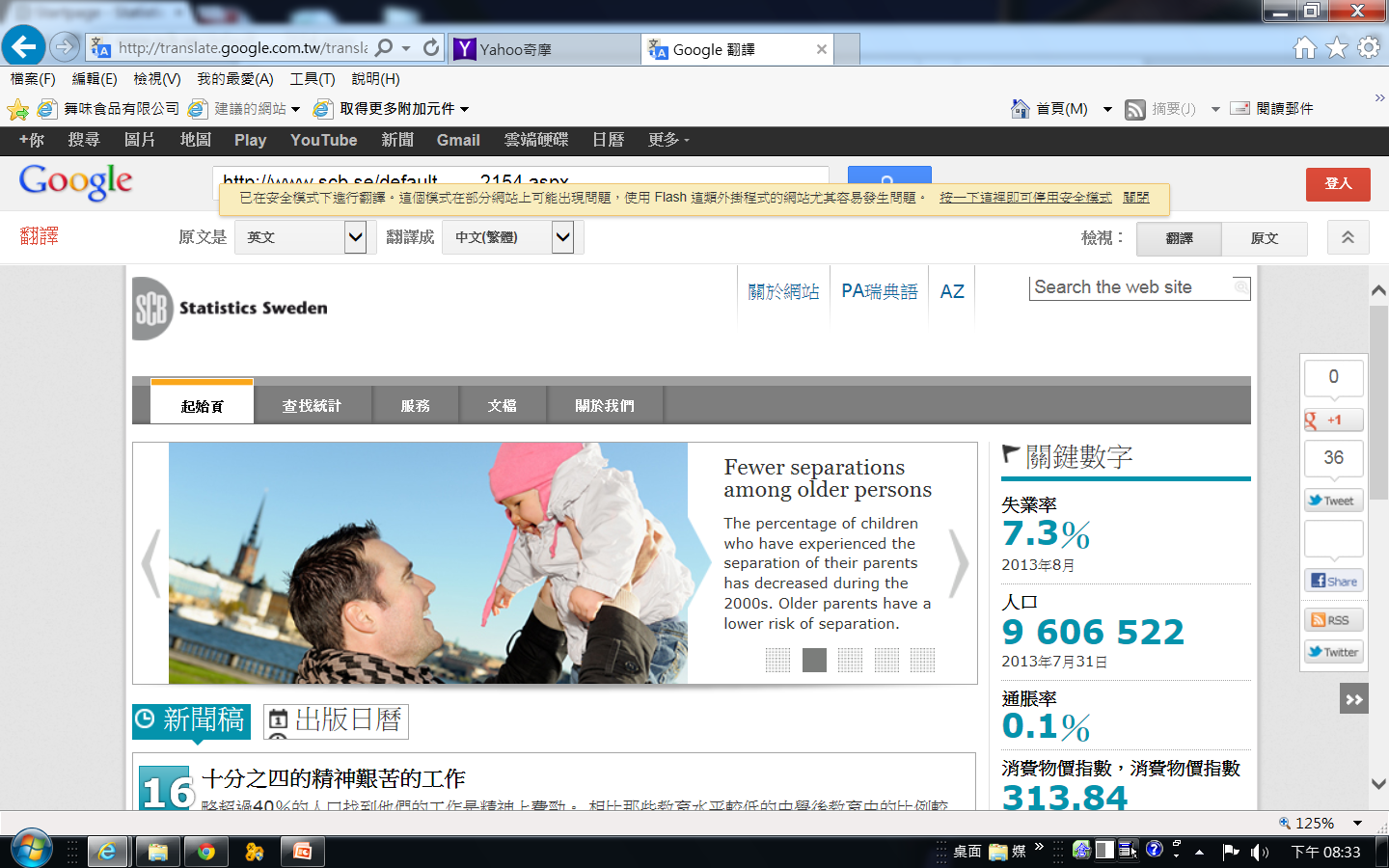 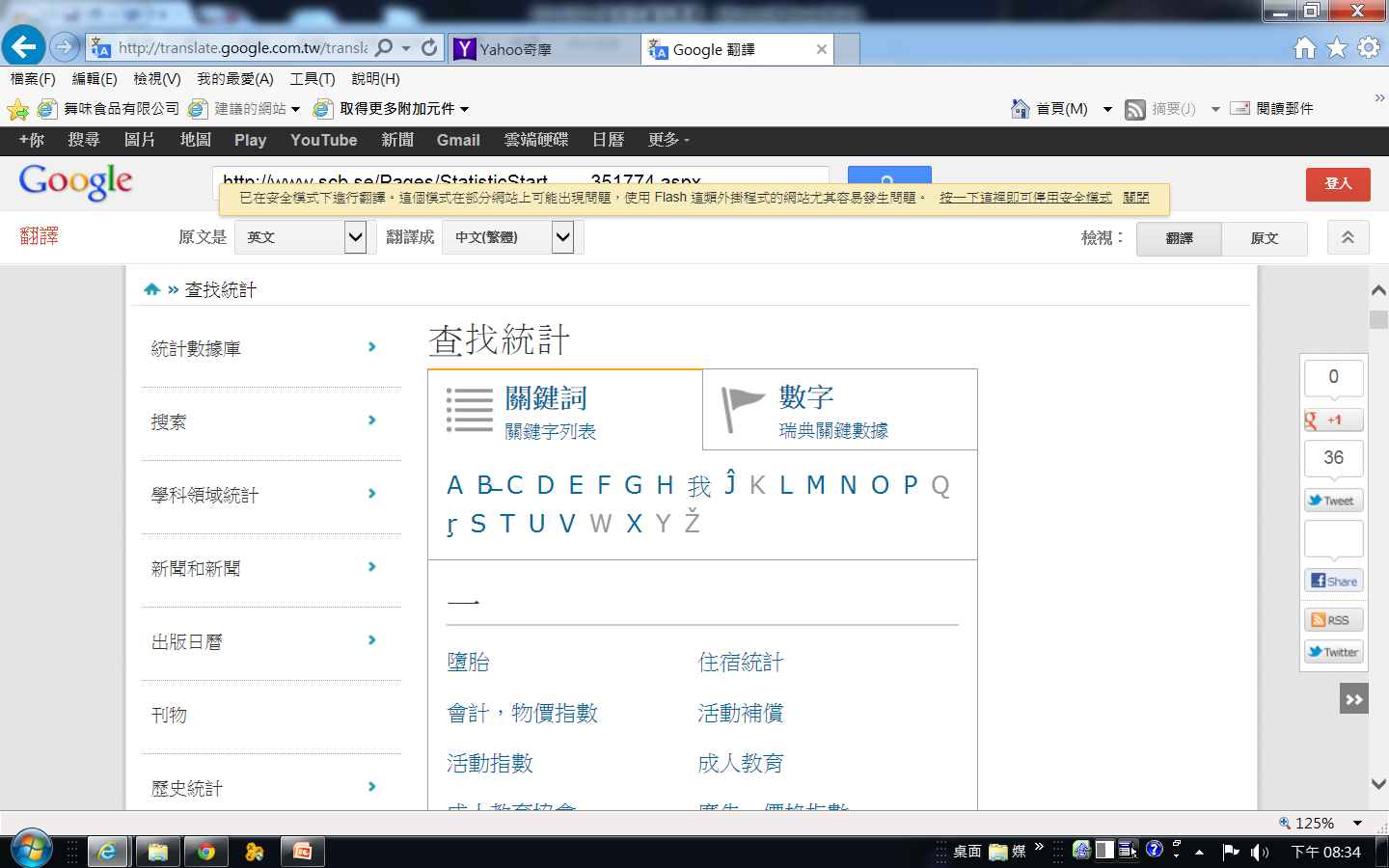 影片
TED TALK
每場 18 分鐘以內的演講
公視
discovery
TED TALK
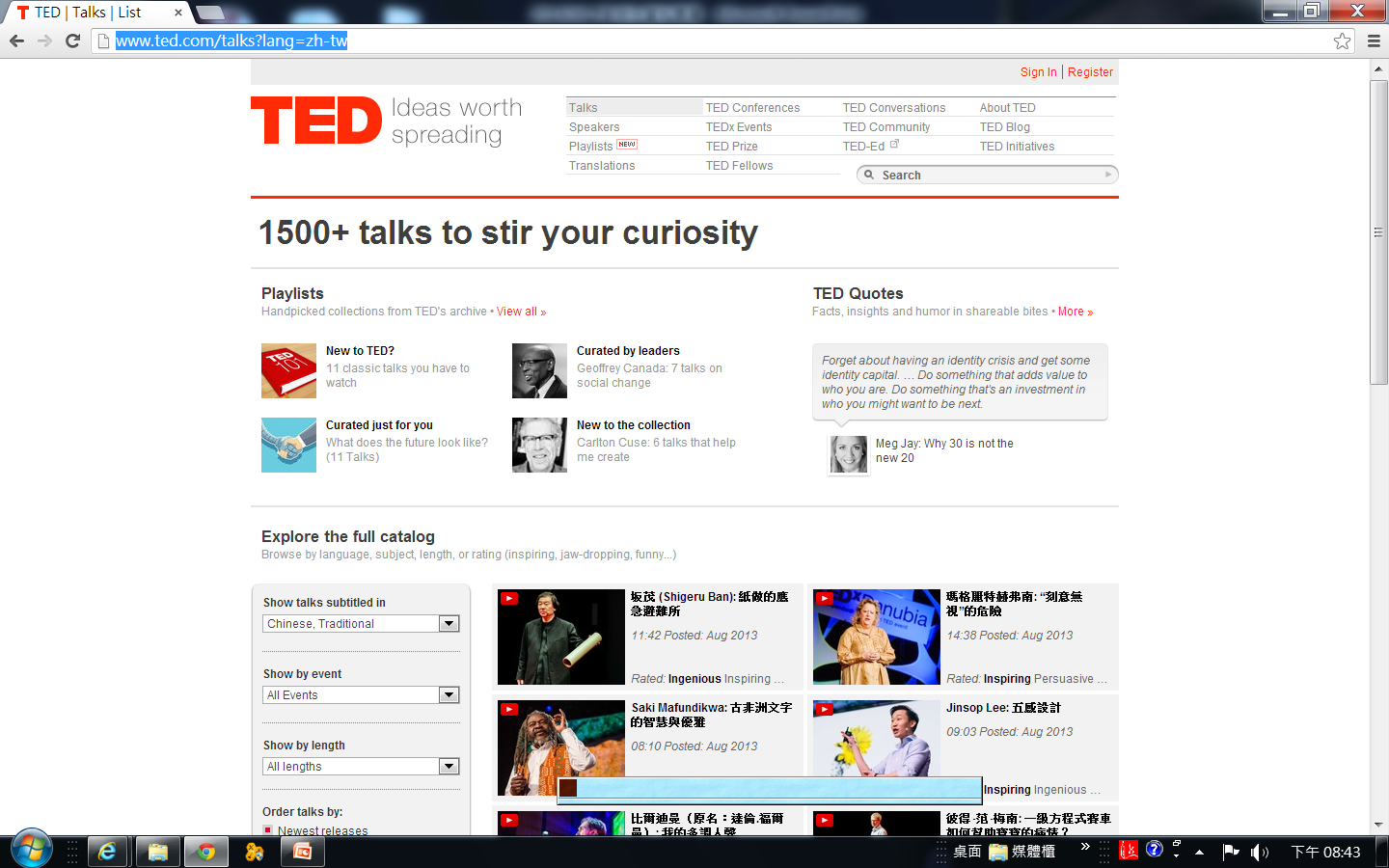 http://www.ted.com/talks?lang=zh-tw
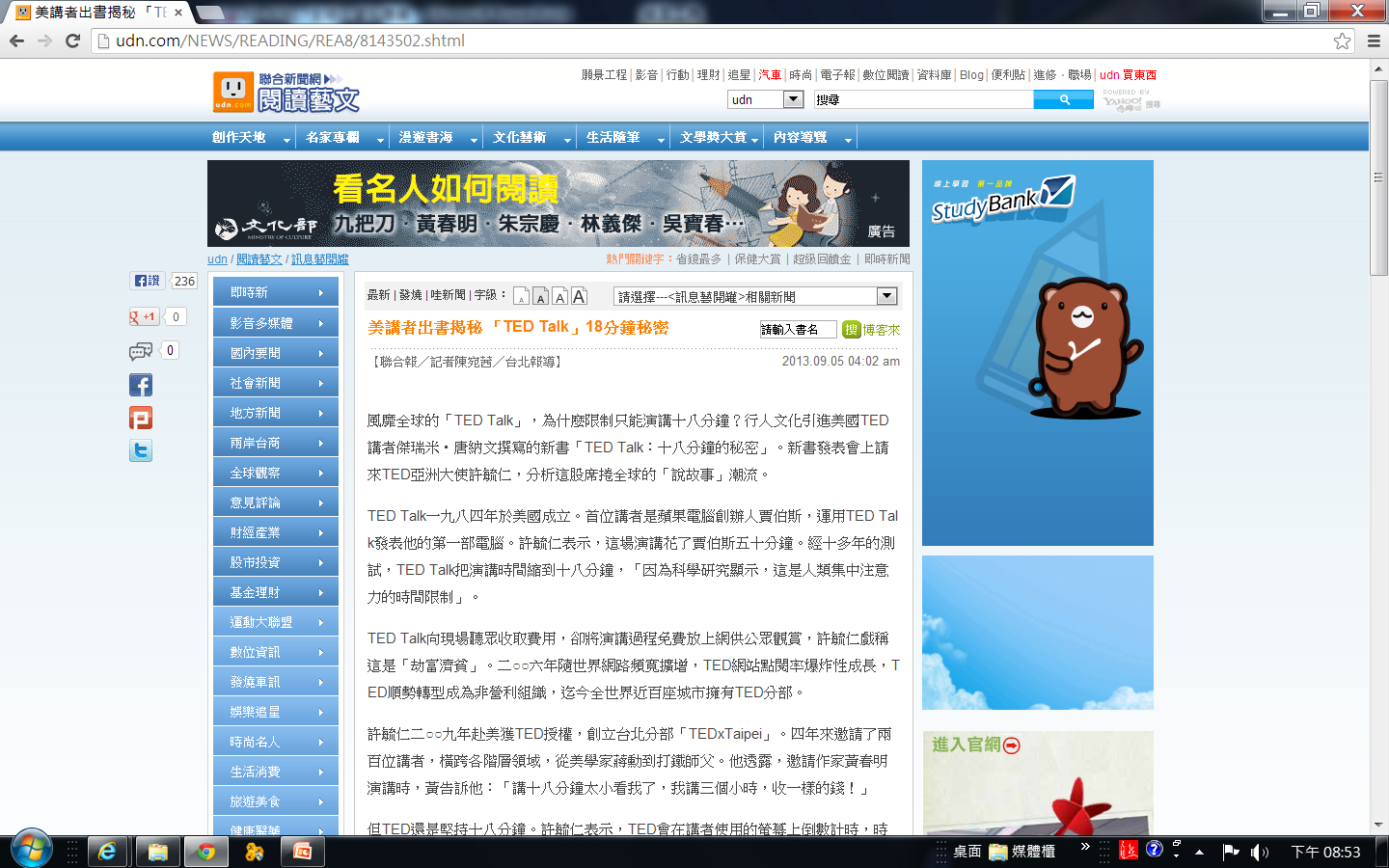 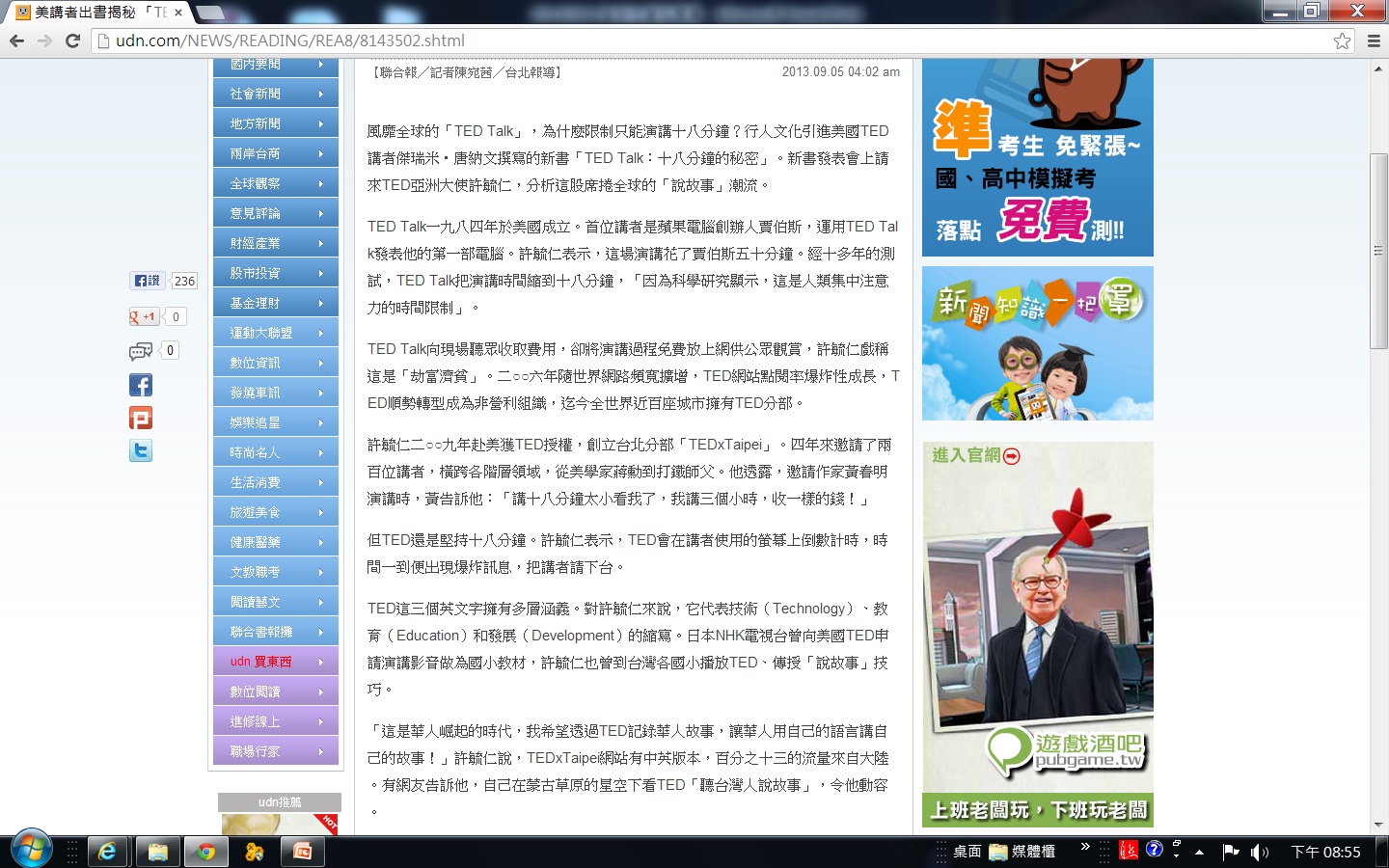 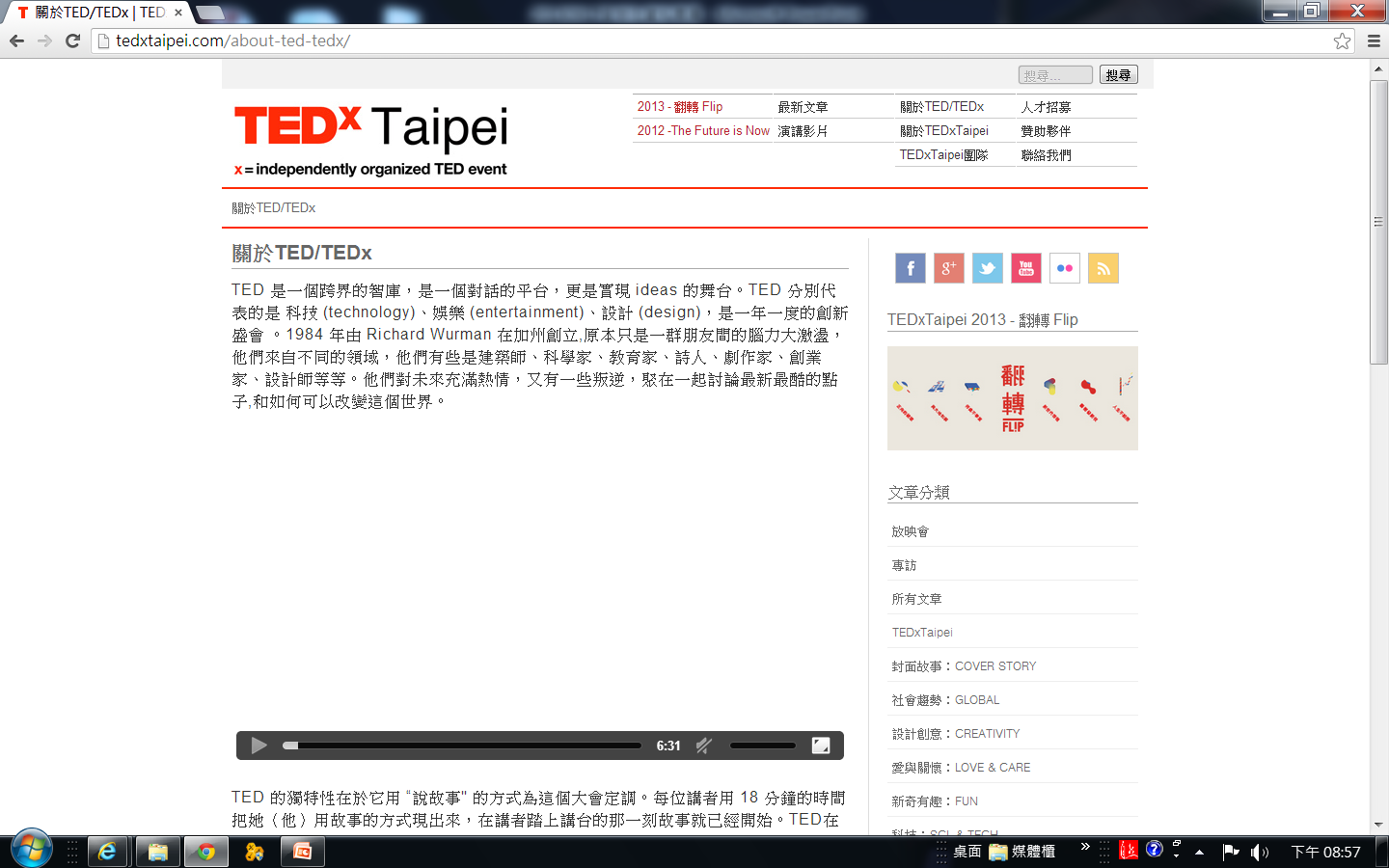 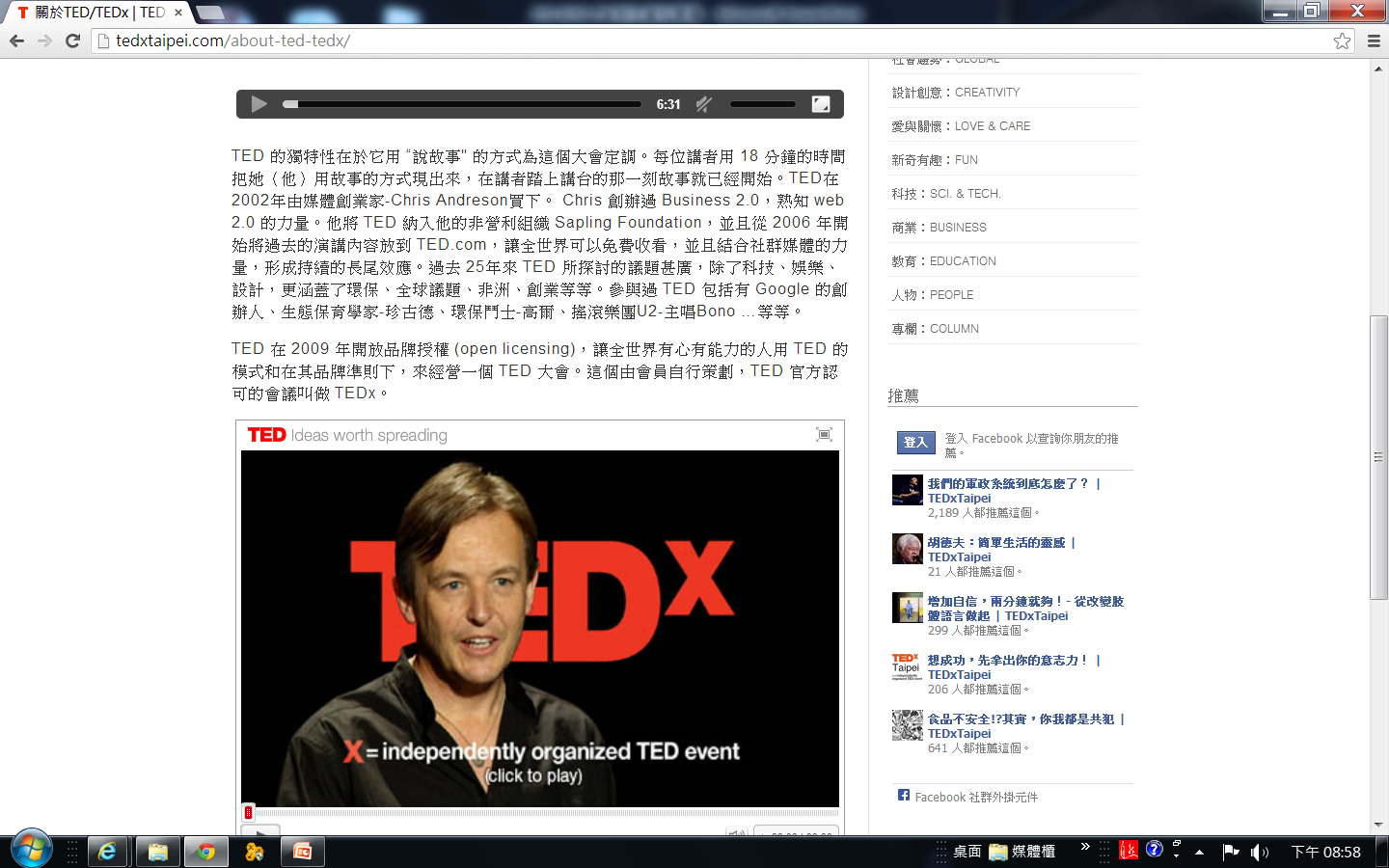 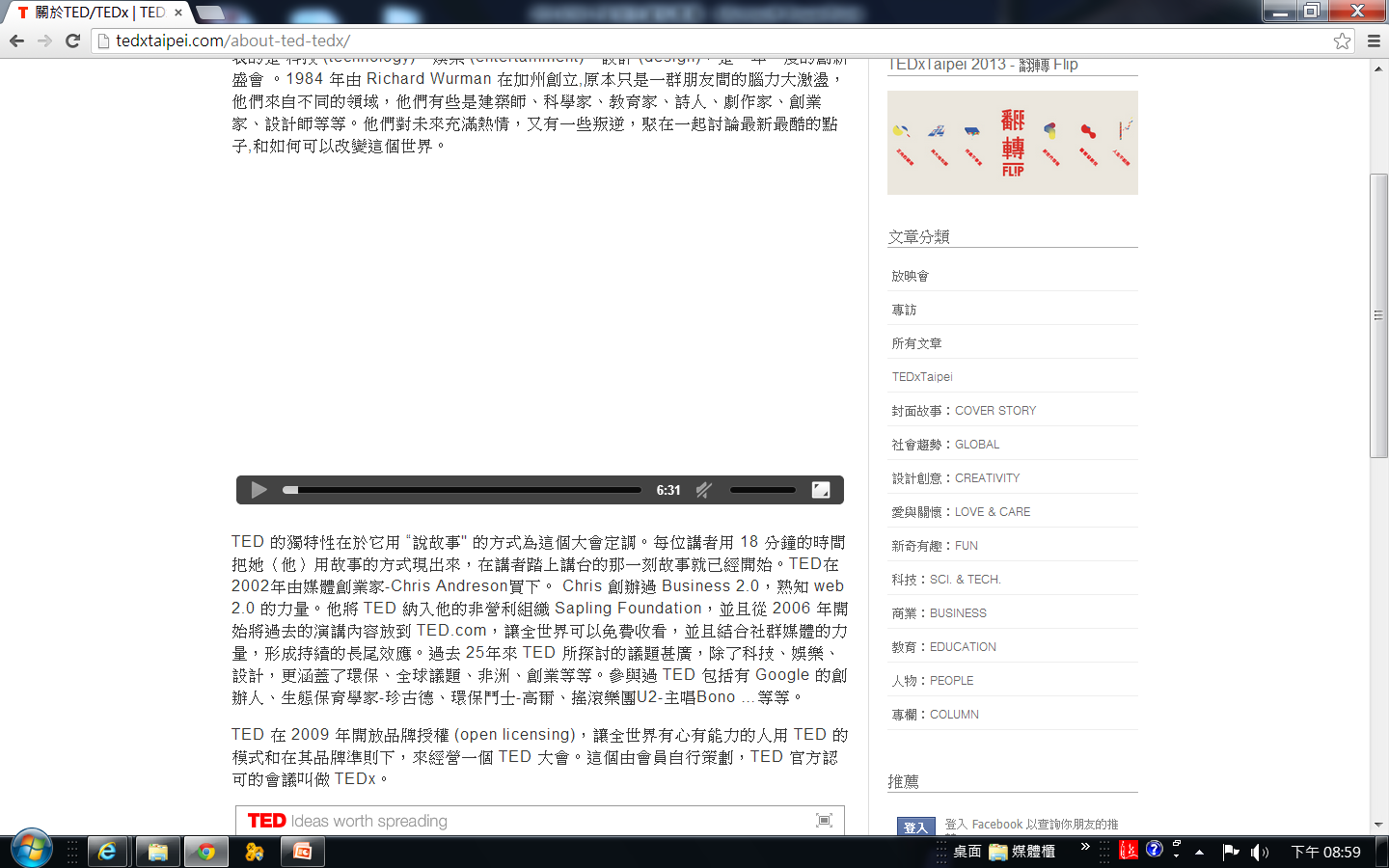 TED TALK /父女情緣
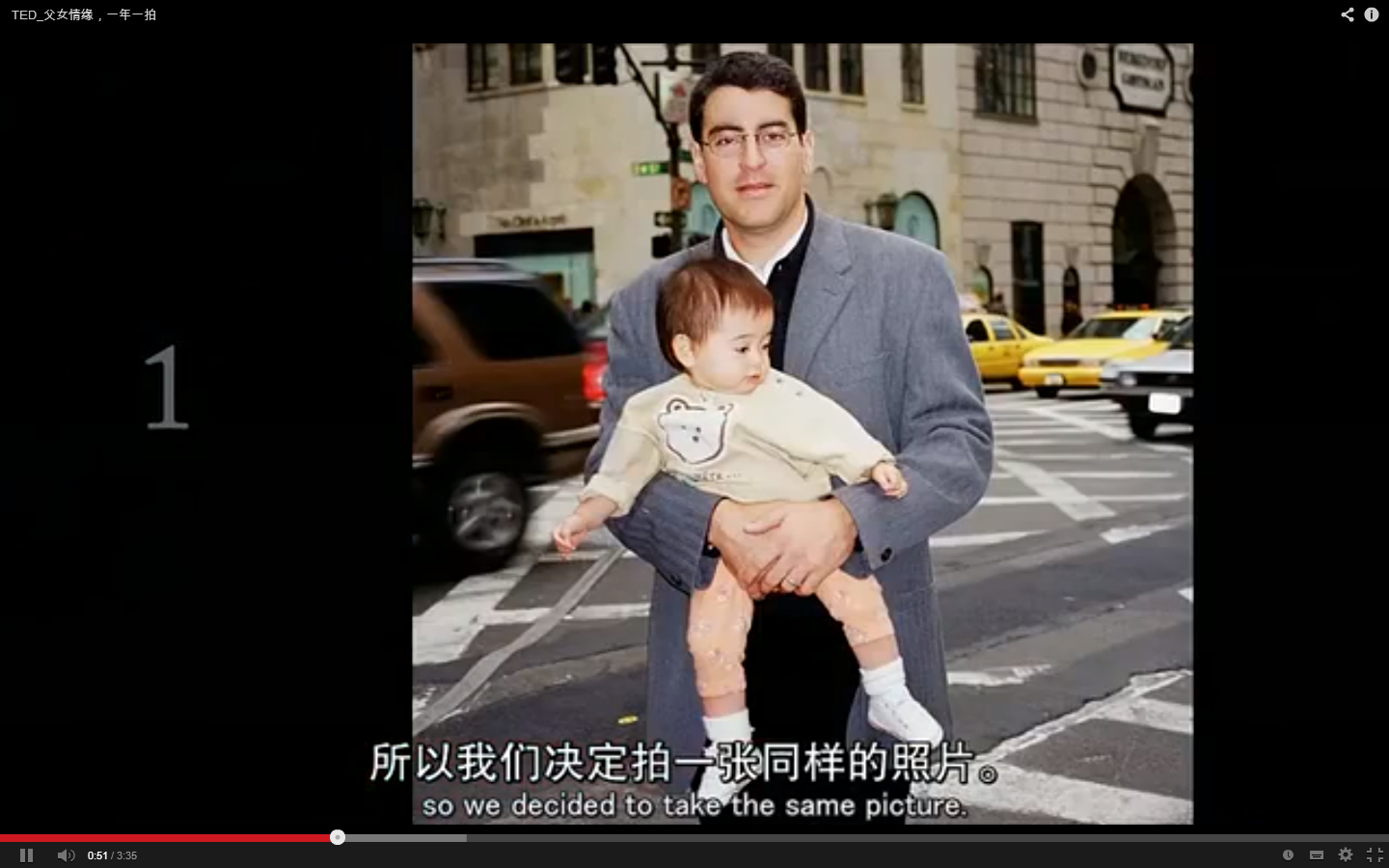 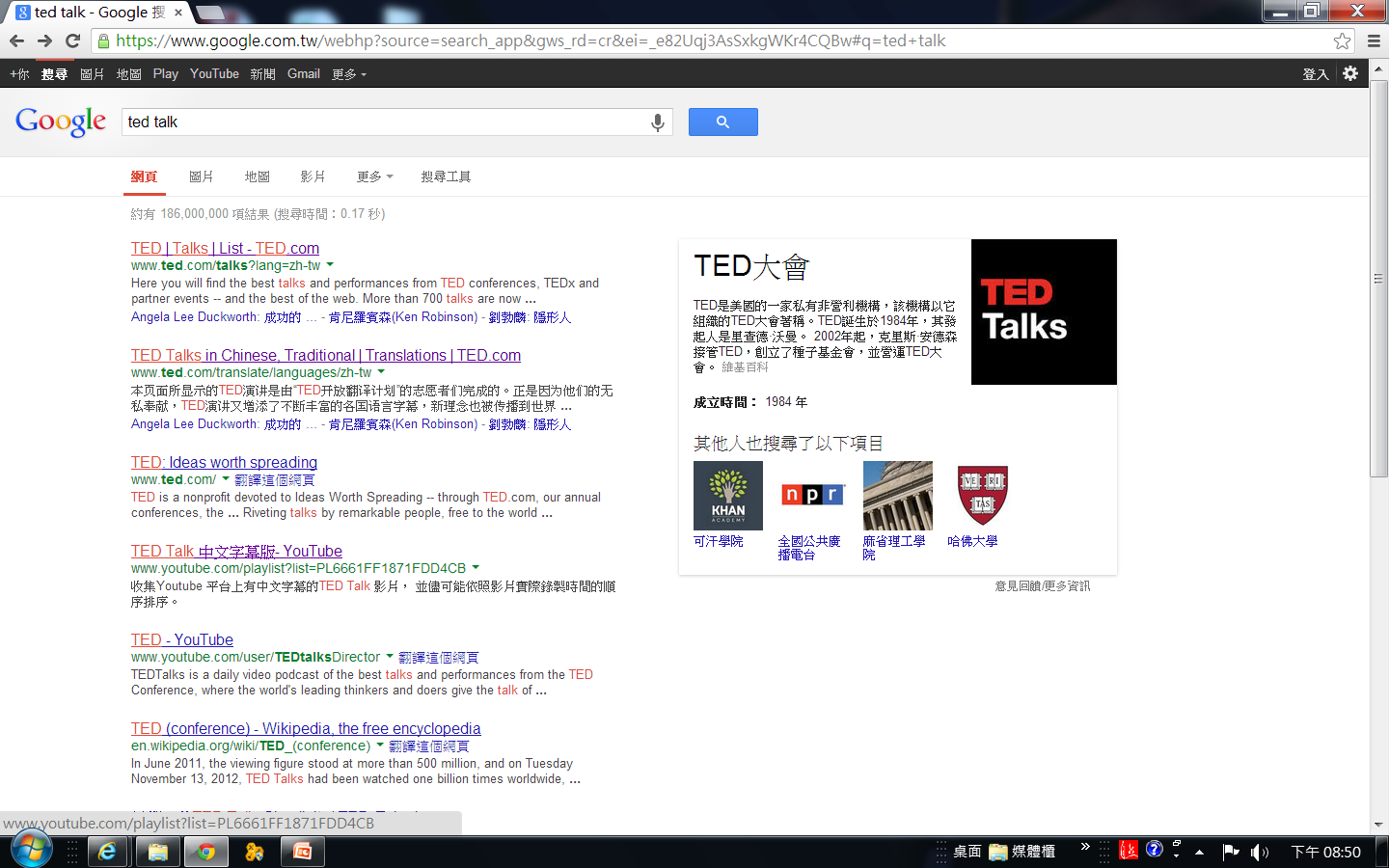 公視
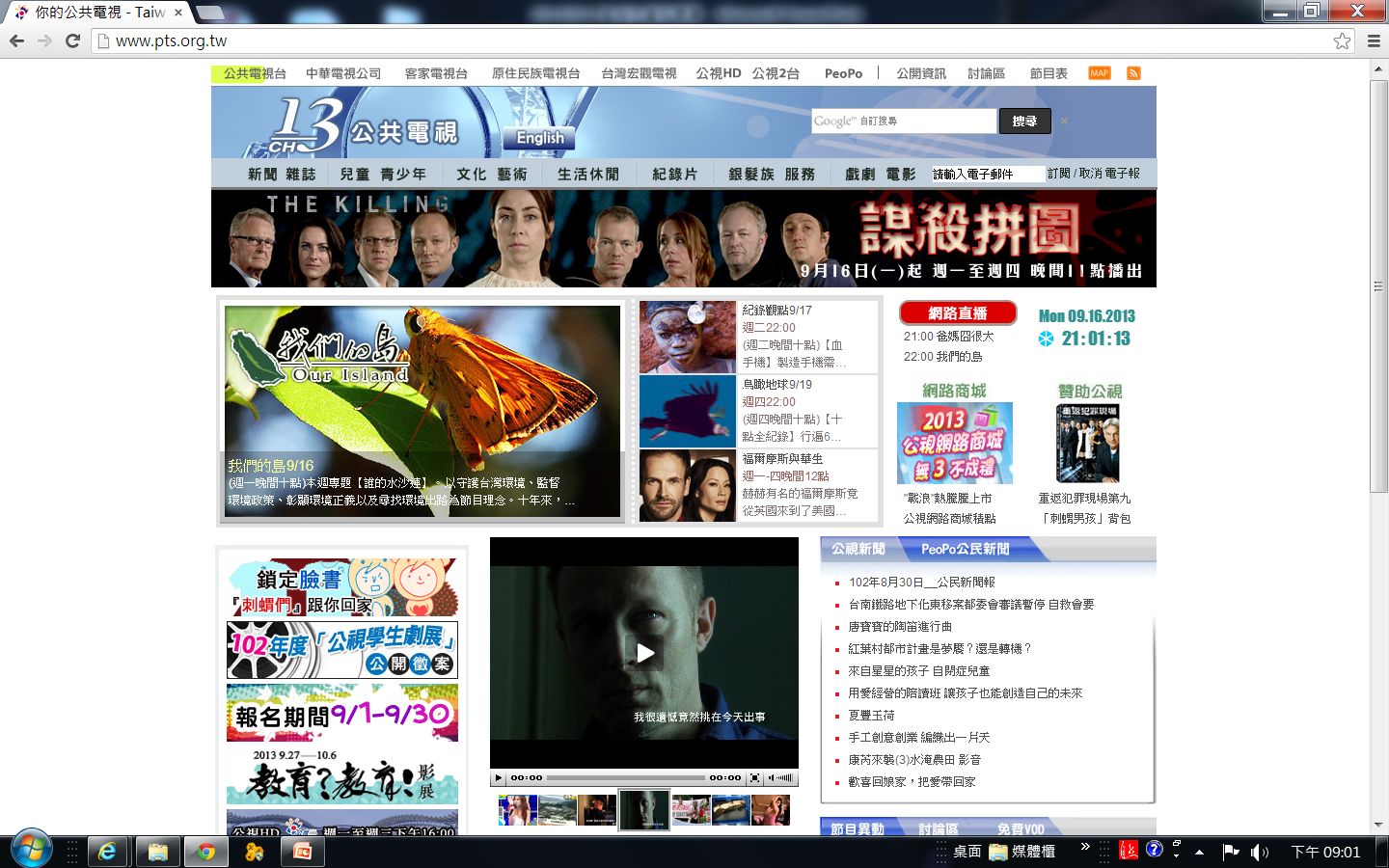 DISCOVERY
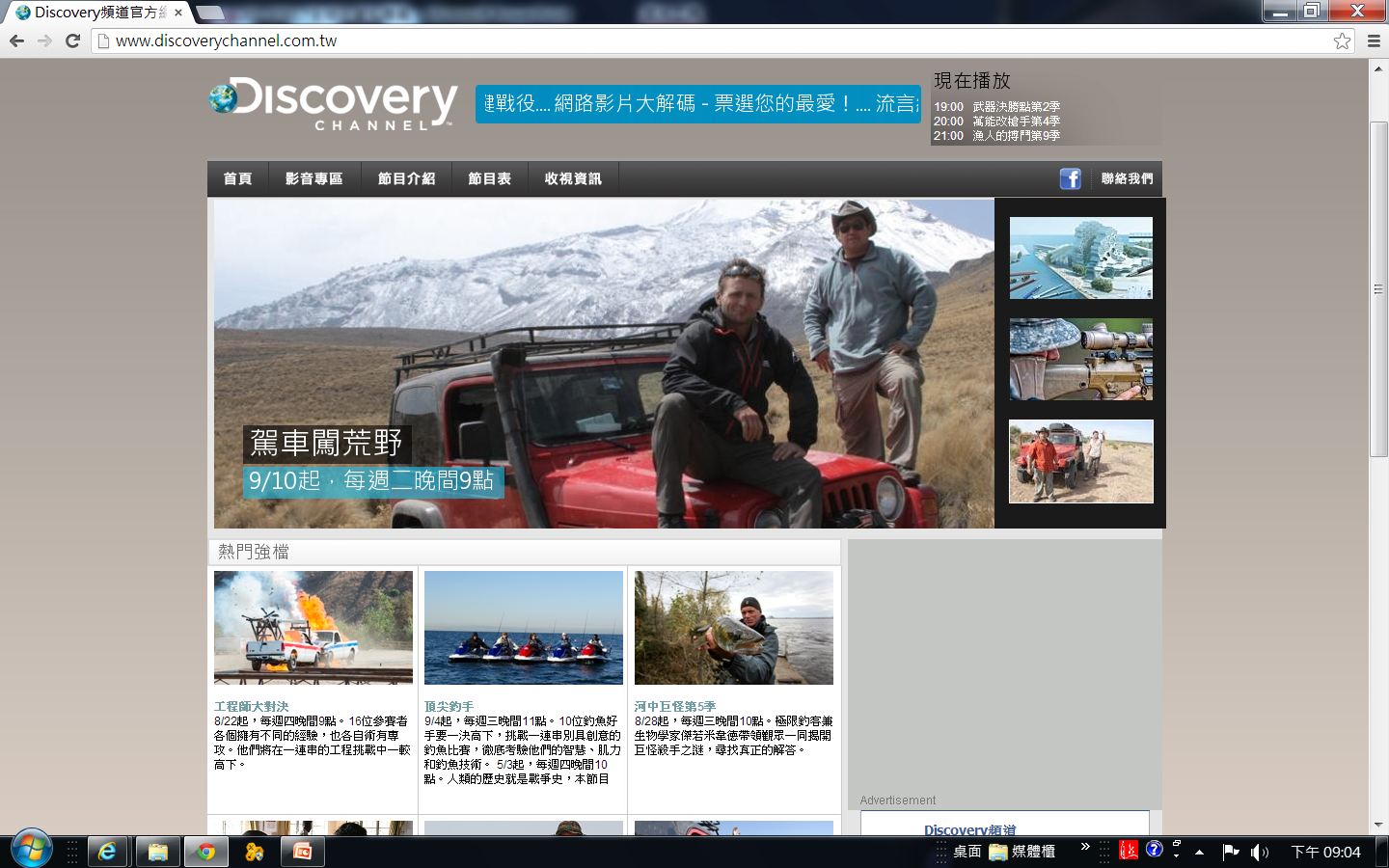 圖片
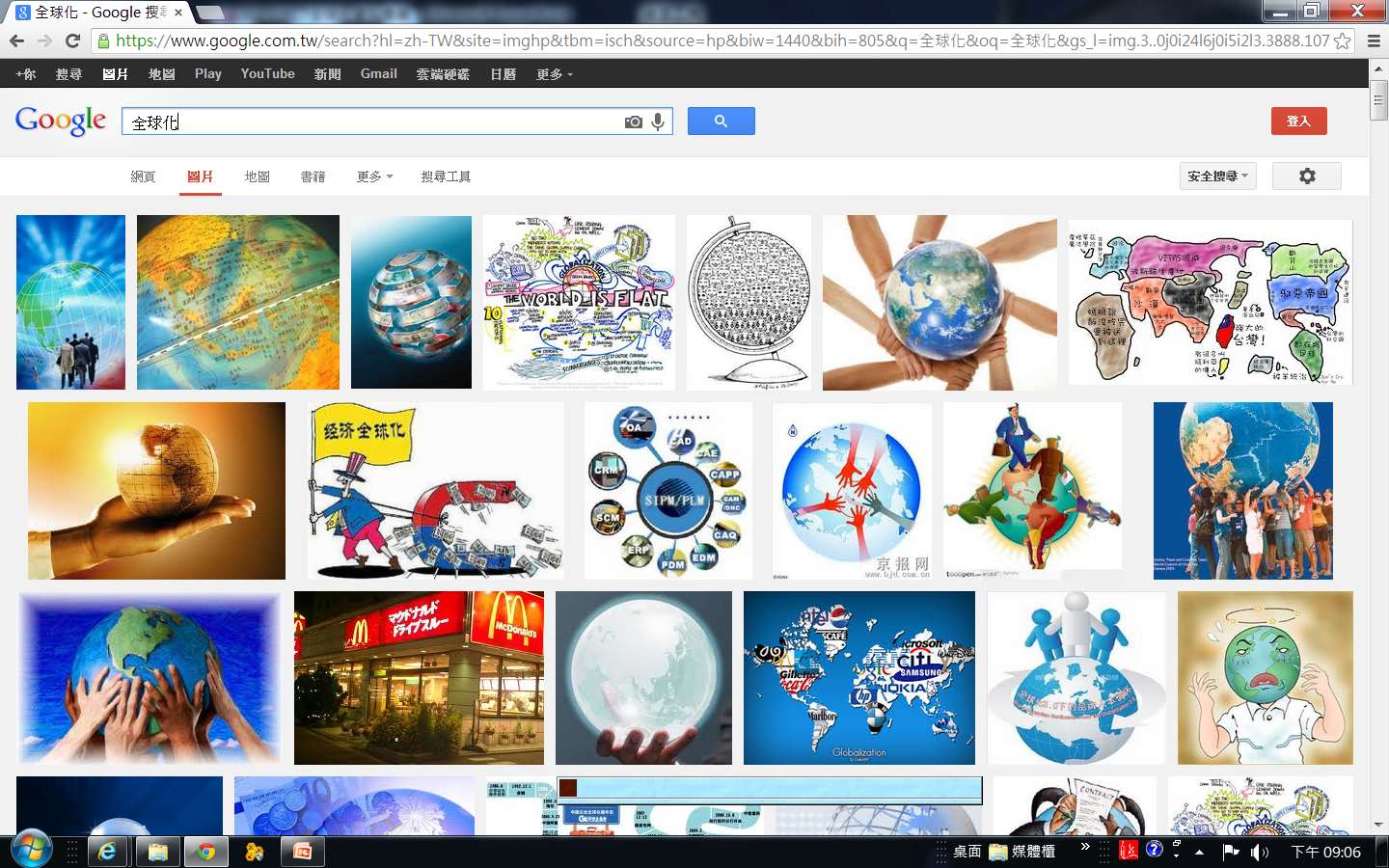 參考資料格式：APA第六版
http://hotel.cku.edu.tw/ezcatfiles/b017/download/attdown/0/%B3%F8%A7i%BC%B6%BCg%A1V%20APA%B2%C46%AA%A9.pdf
縮短網址http://bgo.tw/ldhyw
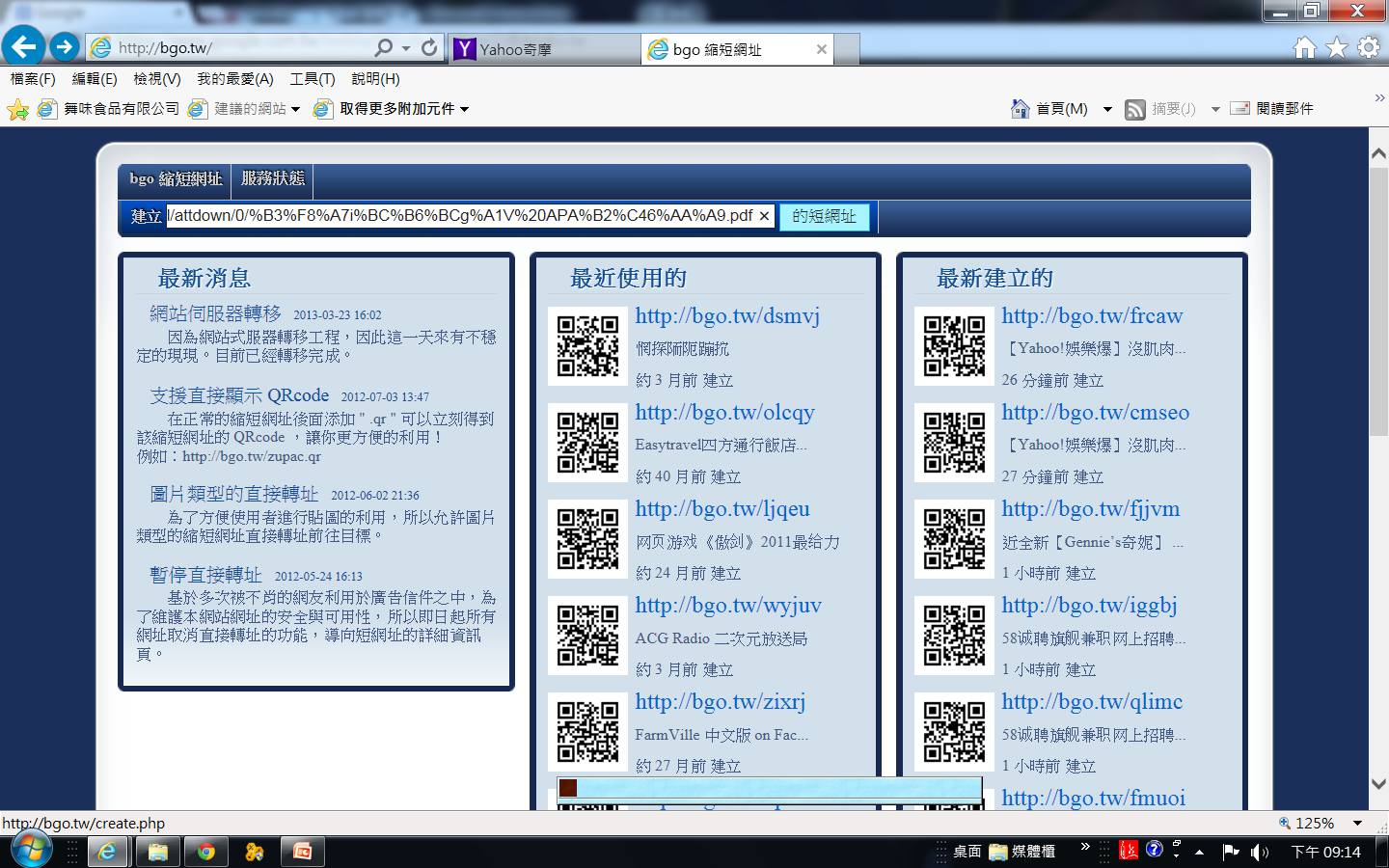 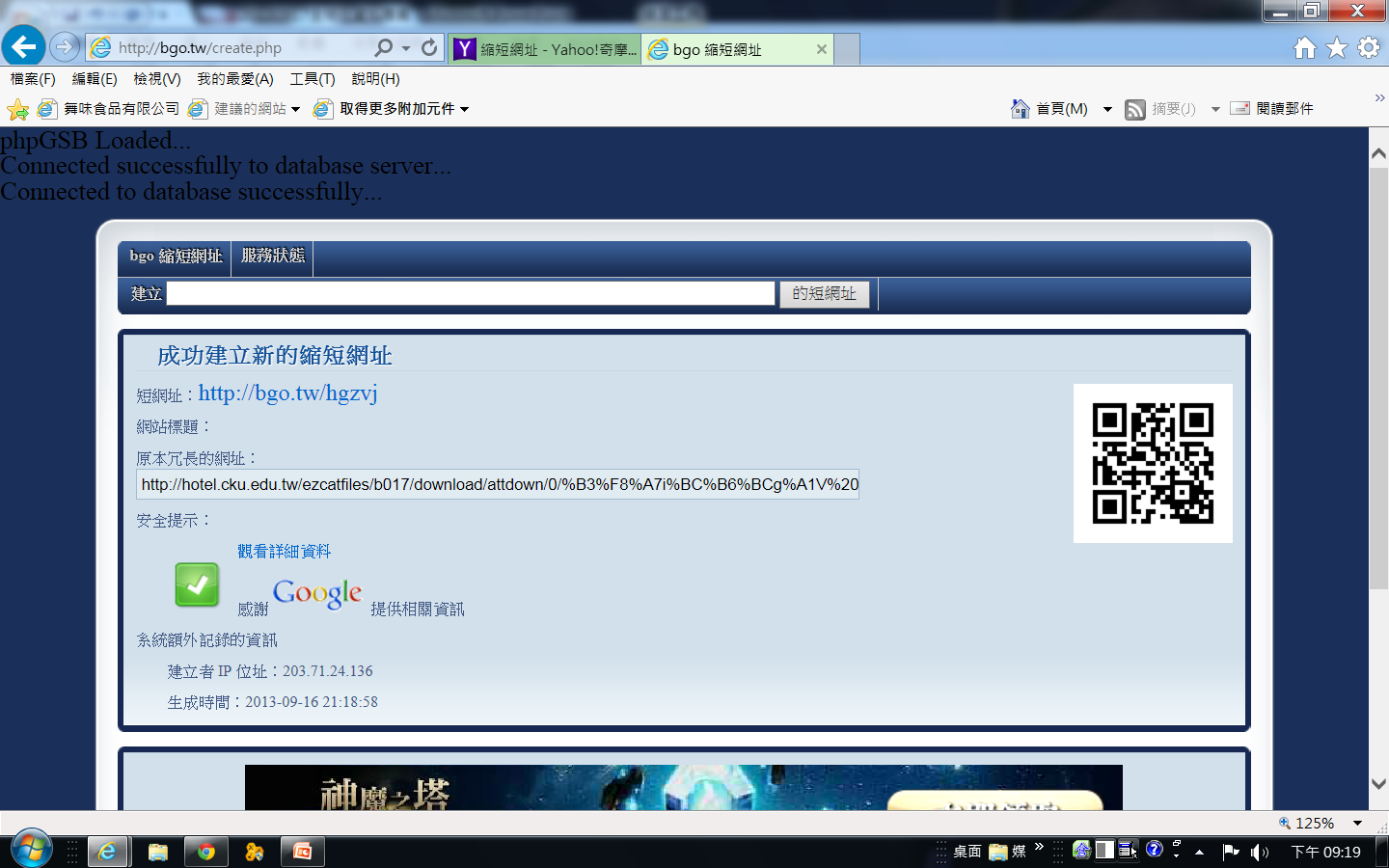 報告撰寫– APA第6版
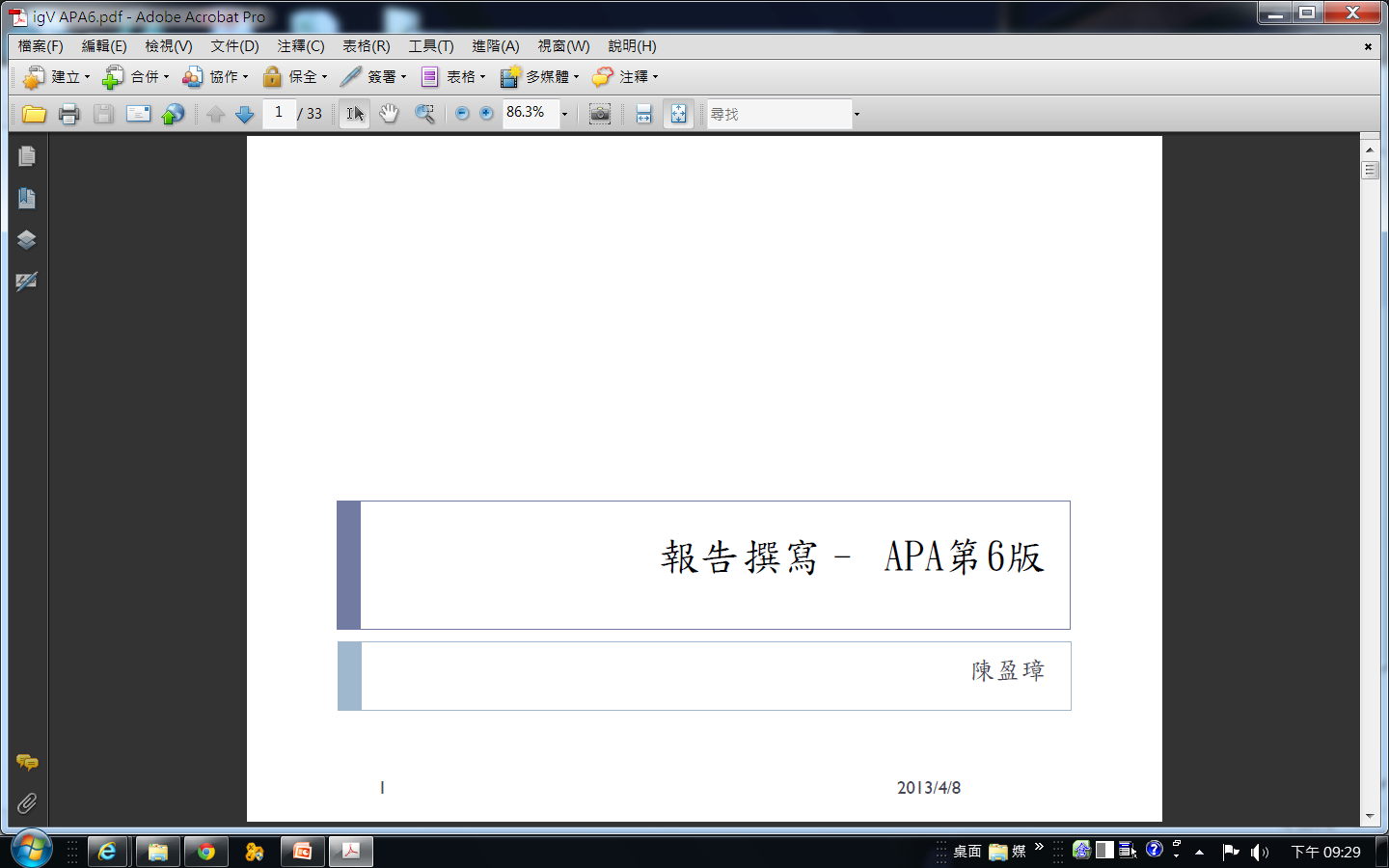 提問與回饋
找到有用資料，
報告完成一大半！
祝！發現知識新天地！！